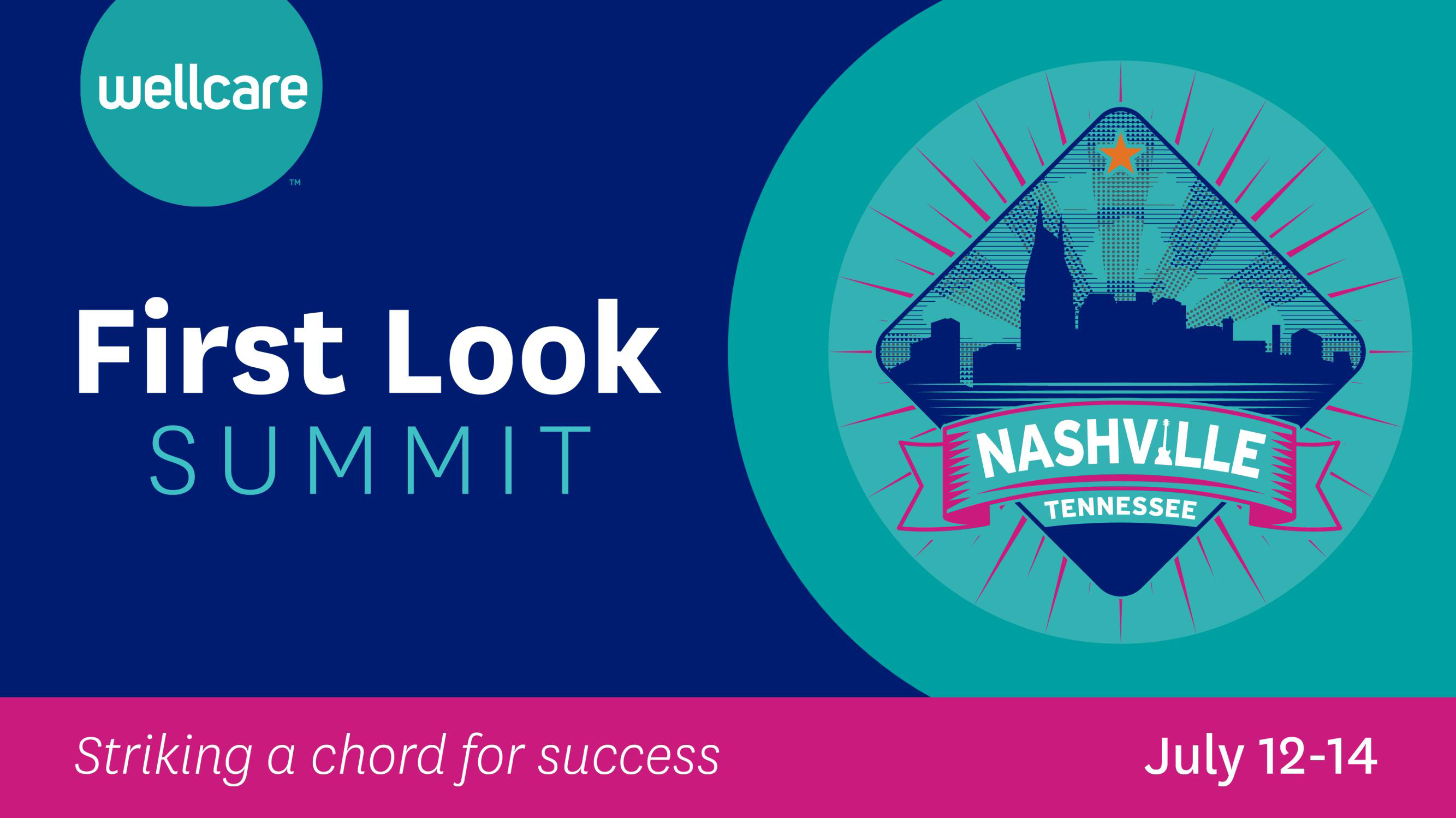 Shane White -National Distribution Director
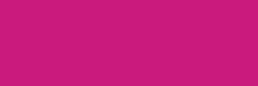 Field Sales Regions
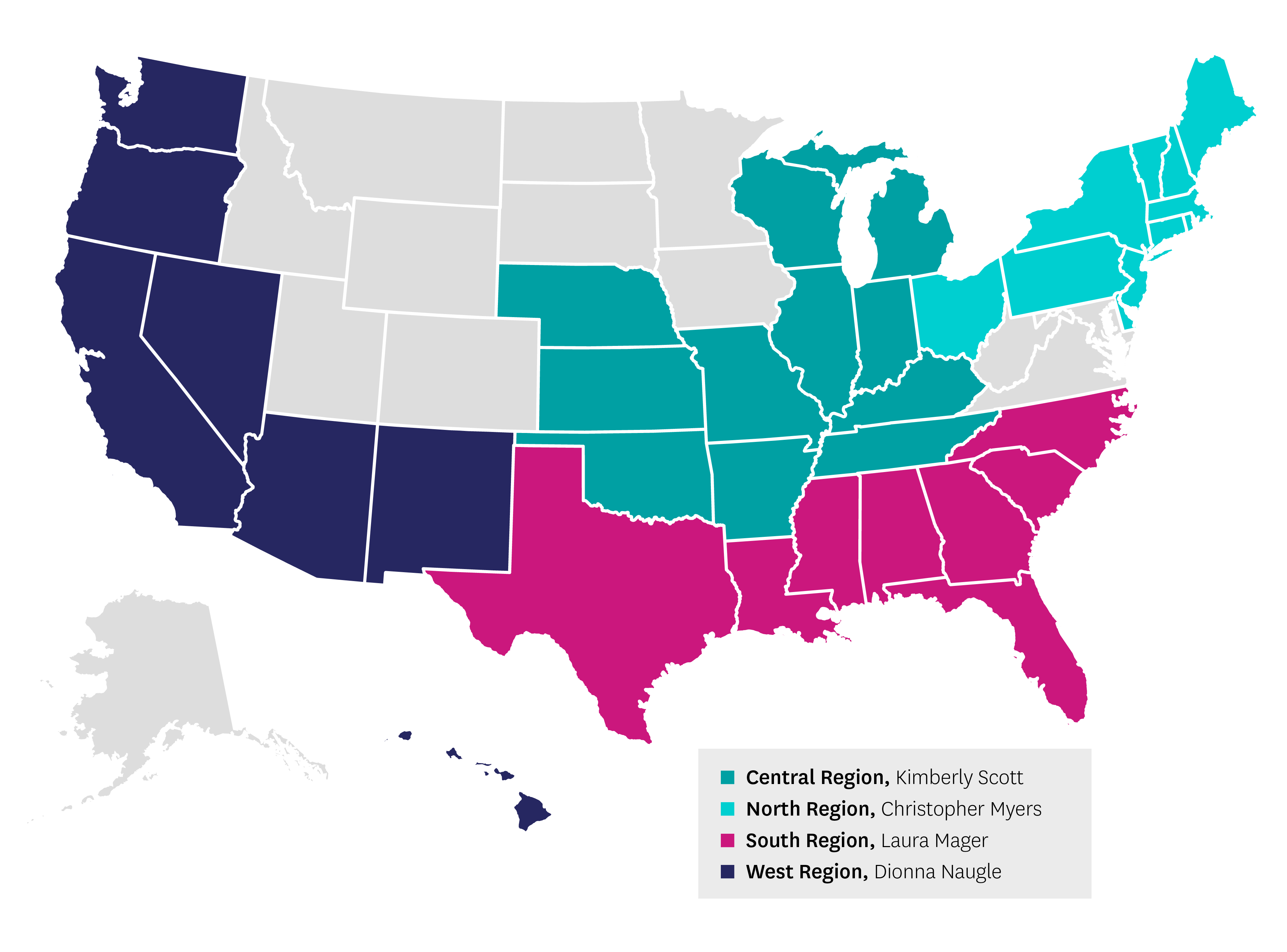 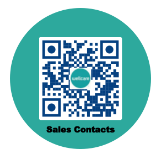 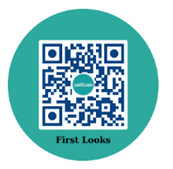 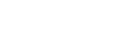 link to Wellcare First Look which has quick access to PAAGs (overviews) of every state and plan we have.(www.wellcarefirstlook.com)Wellcare First Look
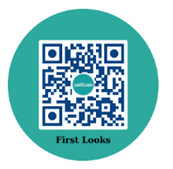 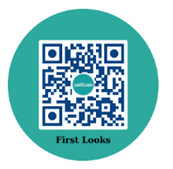 5 screenshots to help. 
1 - Home Page of First Look, 2 - 2024 Plan Details Tab, 3 - 2023 Plan Details – TX (example, 4 & 5 - 2024  PAAG – Houston, TX (example) – Plan Type Customizable
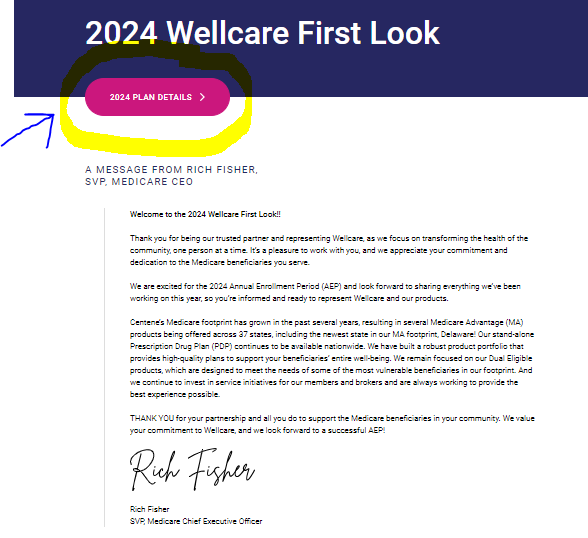 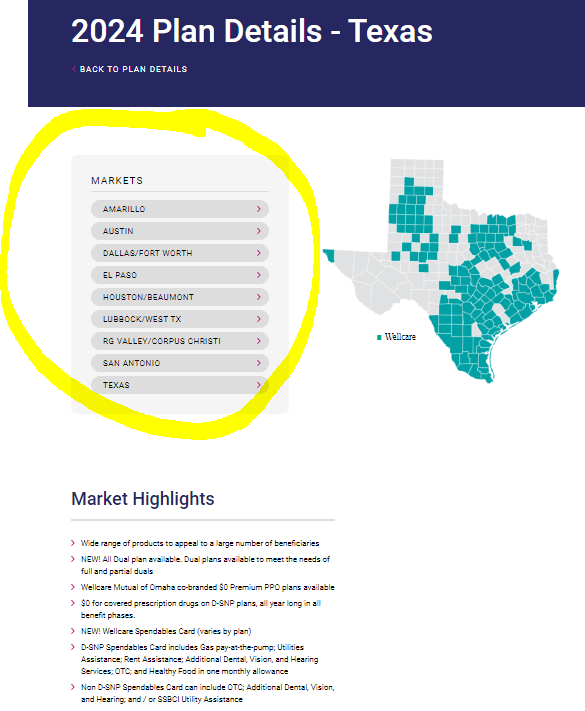 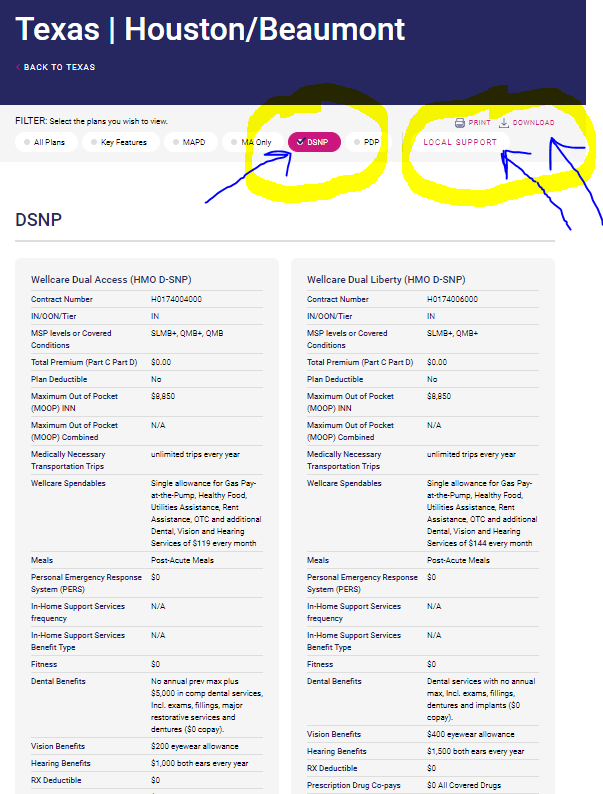 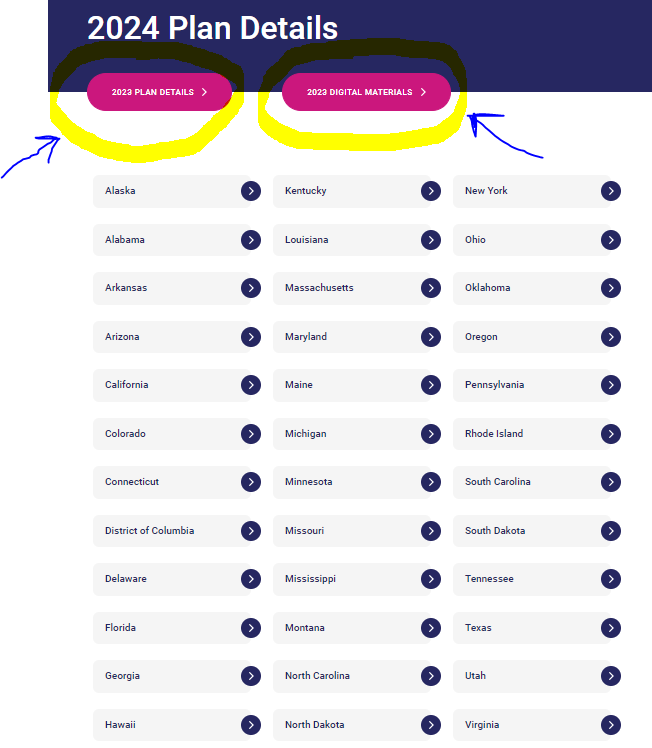 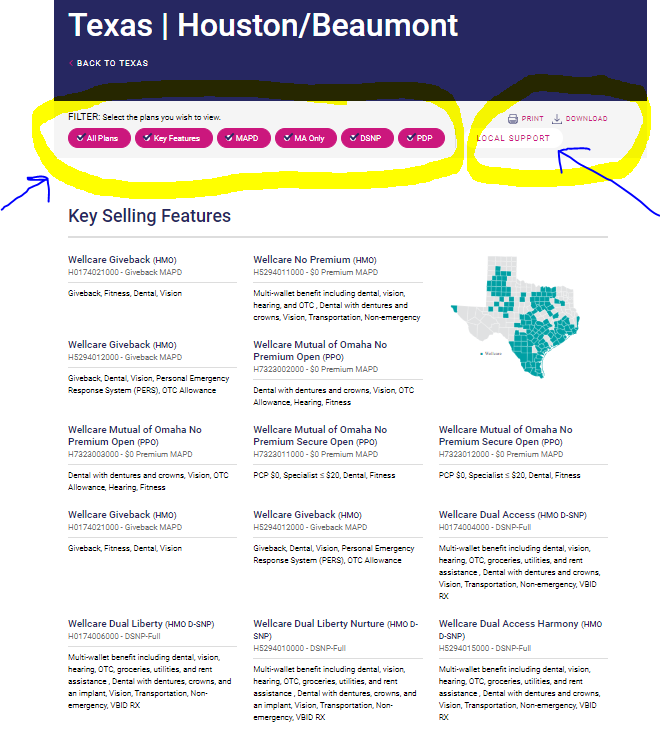 Custom PAAGs Portfolio at a Glance  D-SNP Example
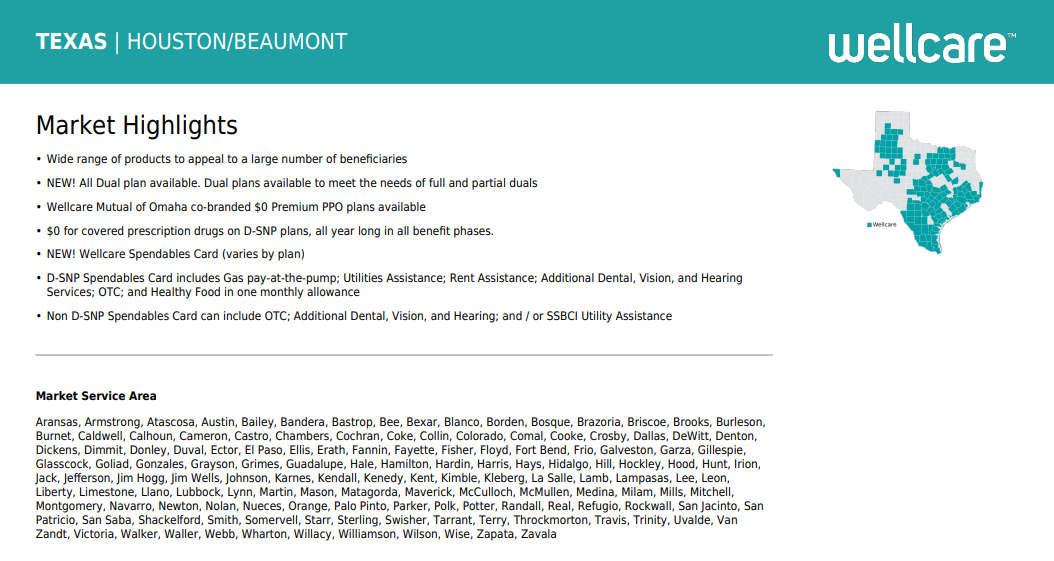 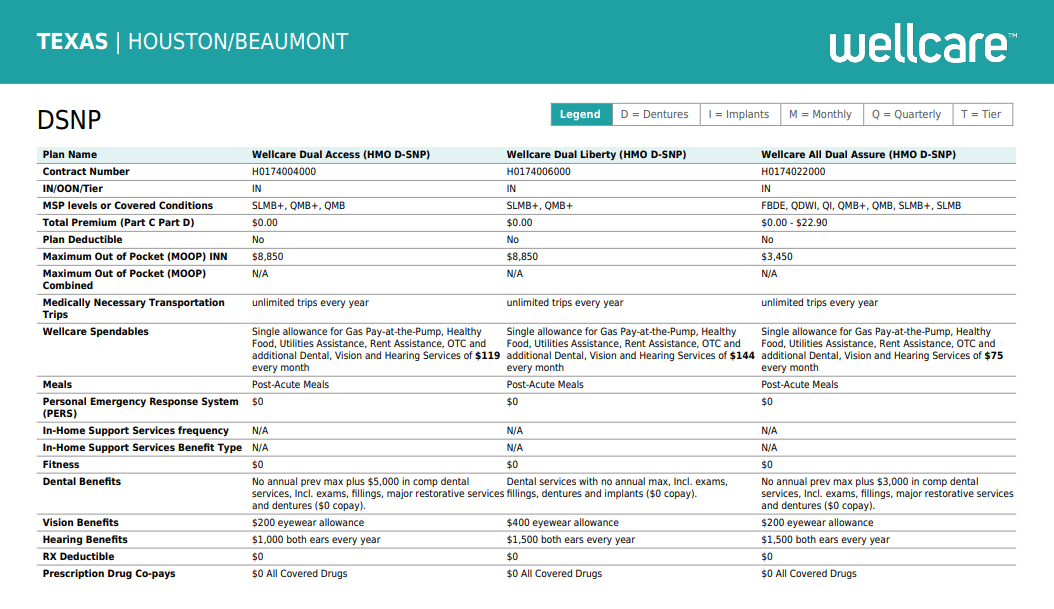 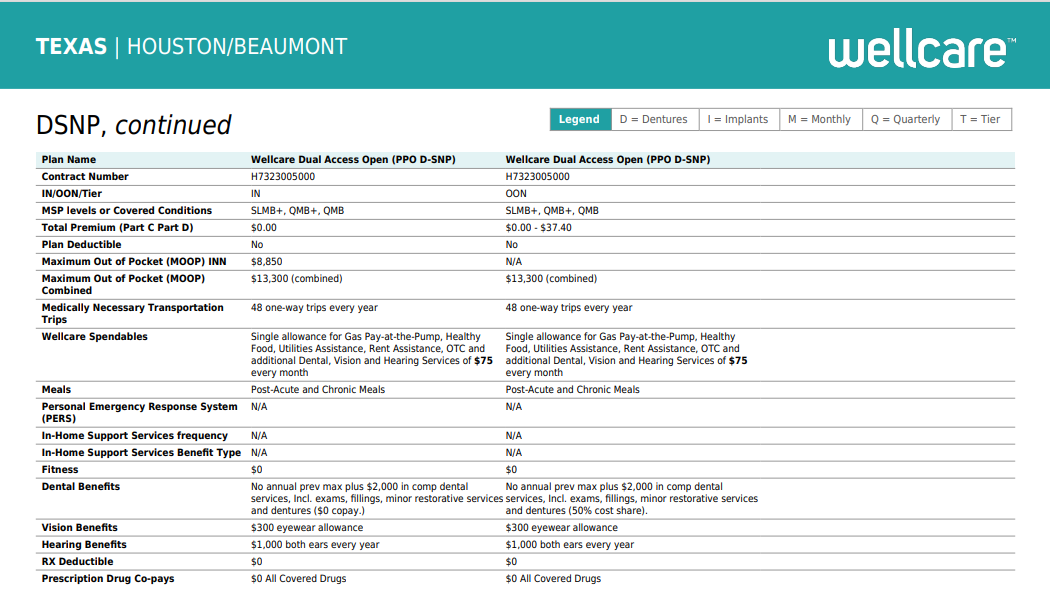 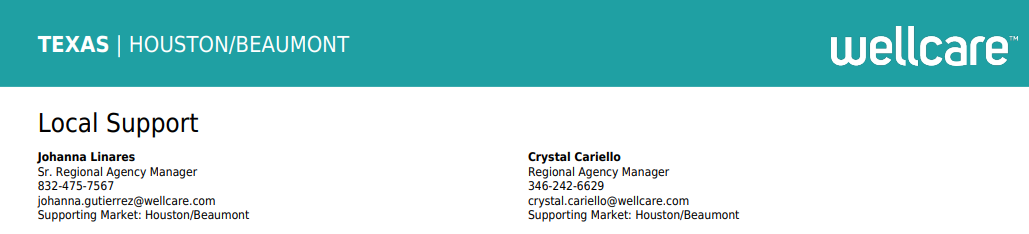 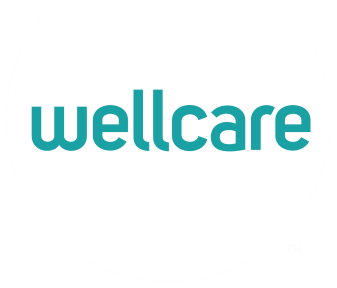 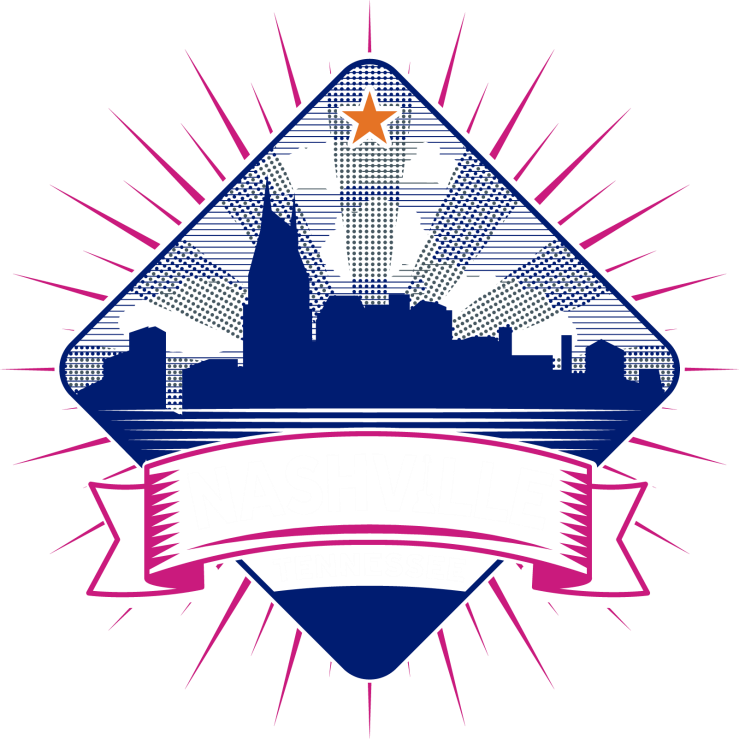 Wellcare Highlights
Confidential and Proprietary Information
Service Enhancements
Broker Support
Agent Systems & Resources
Customer Service
90-95% overall service levels maintained YTD
Increased collaboration with Customer Service to reduce transfers
94% of tickets worked within
2 business days
Implemented enhanced service model to assist with D-SNP plans
Real-time Medicare and Medicaid self-service for
D-SNP eligibility verification
available on Ascend
Expanded go-to-market materials and digital resources
Increased member services agent tenure with over 80% of call center staff with more than 30 days experience
Most calls answered under 10 seconds
Member ID card
improvements
Enhanced call listening and insights to improve quality and training
Confidential and Proprietary Information
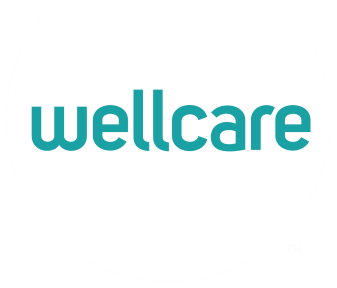 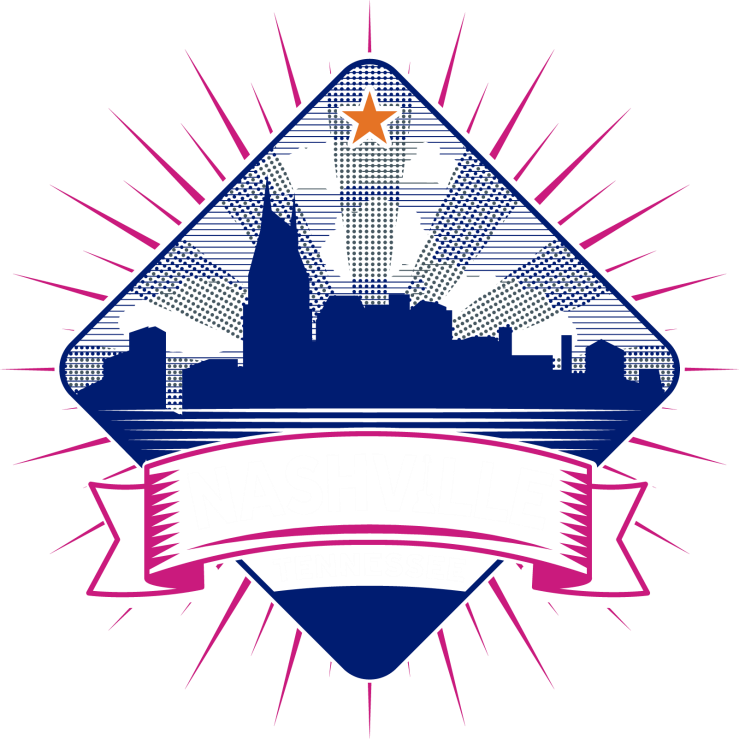 Service Improvements and Operations Update
Confidential and Proprietary Information
Service Improvements
By the Numbers:
Confidential and Proprietary Information
Service Improvements
Confidential and Proprietary Information
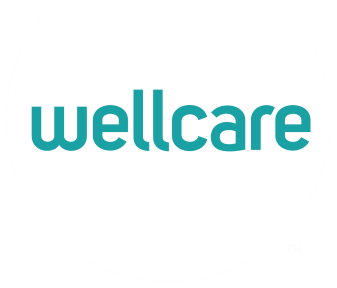 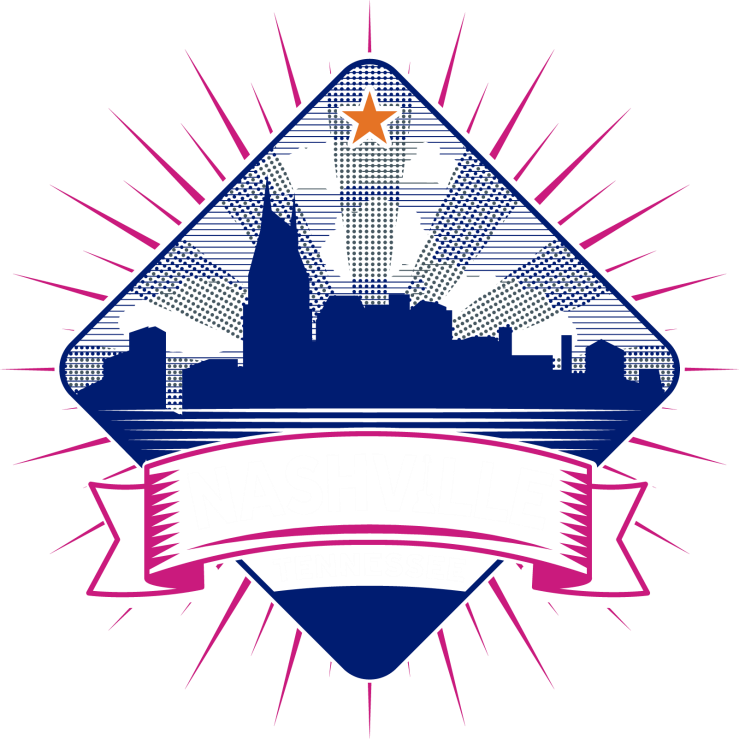 Wellcare: Product Overview and Philosophy
Confidential and Proprietary Information
Geographic Expansion
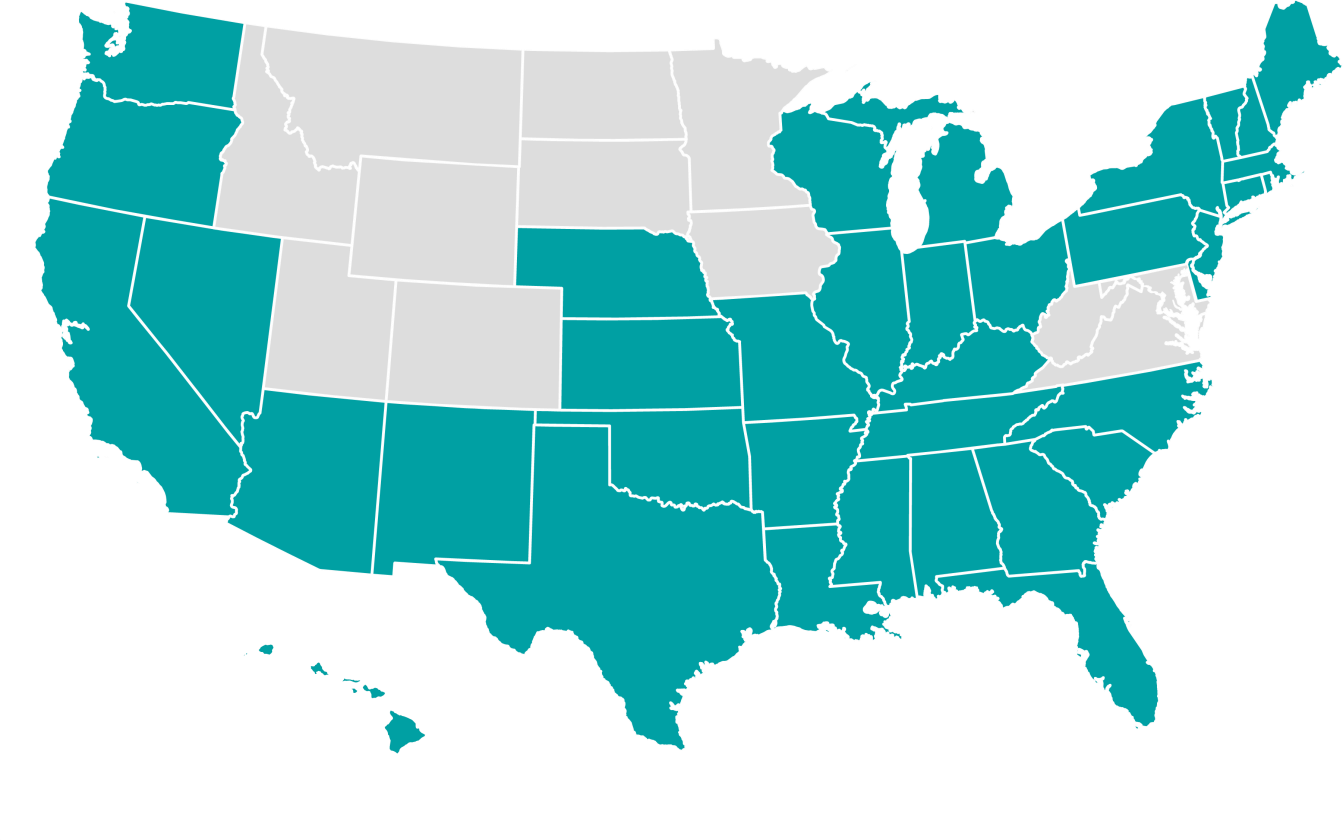 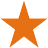 New for 2024
New state: Delaware
21 new counties across four markets
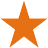 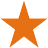 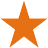 Total MAPD Footprint
37 states, 1,808 counties
Access to 52 million MA eligibles (1% YOY increase)
80% of eligible beneficiaries in footprint
County expansion
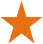 Confidential and Proprietary Information
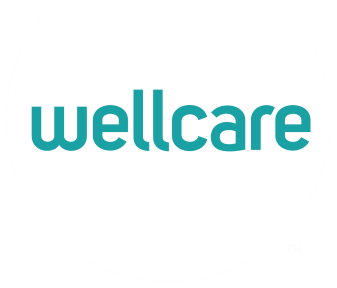 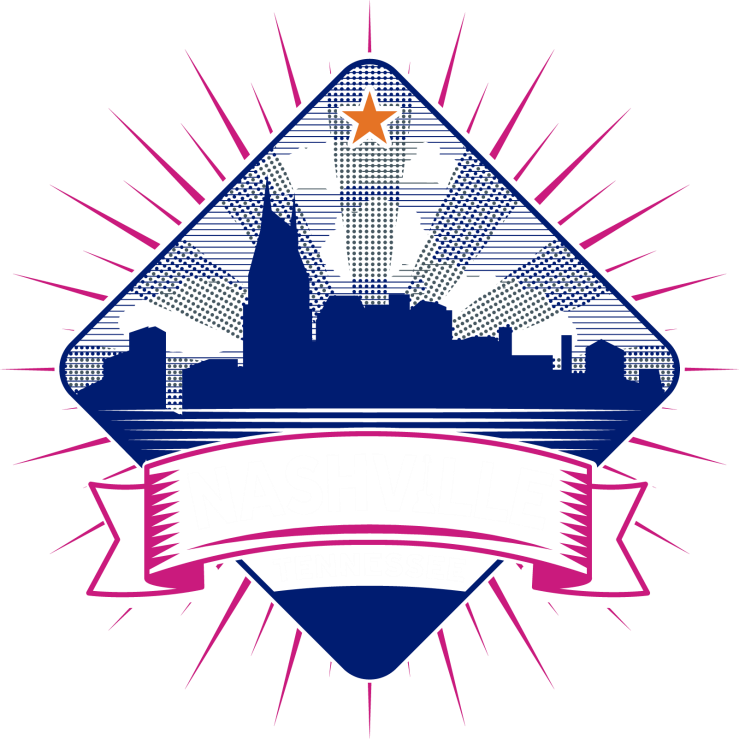 Portfolio Approach
Confidential and Proprietary Information
Product Portfolio Highlights
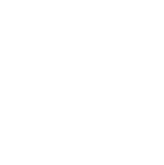 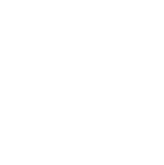 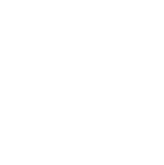 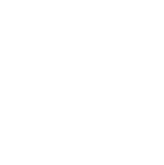 LIS Plans
In 2024, the partial Part D Low Income Subsidy (LIS) sunsets.
More prospects will be eligible for the full subsidy.
23 New PBPs
$0 and
low-premium plans
Dual plans across
several markets
New D-SNP
All Duals plans
$0 plans in 35 states
AL, AR, FL, GA, KY, LA,
MI, MS, NC, NM, OH,
OK, TX, WI
Confidential and Proprietary Information
Portfolio Approach
Special Needs Plans
Confidential and Proprietary Information
PY2024 D-SNP Portfolio Approach
Dual plans will have a consistent structure of MSP eligibility levels across plans.
STRUCTURE
1
Target populations by plan:
Liberty
MSP: QMB+, SLMB+, and FBDE
Liberty – full dual cost-share protected MSPs
Access – full dual cost-share protected MSPs – specifically QMB
All Dual/All Dual Assure – partial MSPs – SLMB only, QDWI, and QI
2
Access
MSP: QMB, QMB+, SLMB+, and FBDE
MSP Revenue Legend:
QMB+, SLMB+, *and FBDE*: High revenue, full cost-share protection
QMB: Lower revenue, full cost-share protection
SLMB only, QDWI, and QI: Lowest revenue, not cost-share protected
*State nuances may occur – MSP may not be cost-share protected
3
All Dual or All Dual Assure (select markets)
MSP: QMB, QMB+, SLMB+, FBDE+, SLMB only, QDWI, and QI
All information on this slide is subject to change until approved by CMS.
Confidential and Proprietary Information
PY2024 NEW All Dual Plan Offerings
Dual plans will have a consistent structure of MSP eligibility levels across plans.
STRUCTURE
1
All Dual/All Dual Assure Plan Design:
3
Liberty
MSP: QMB+, SLMB+, and FBDE
Plans will include rich supplemental benefits
New All Dual plans will target partial duals who are not cost-share protected
HMO plans offered
All Dual (20% A/B benefits) select markets or All Dual Assure (copay A/B benefits) select markets
2
Access
MSP: QMB, QMB+, SLMB+, and FBDE
3
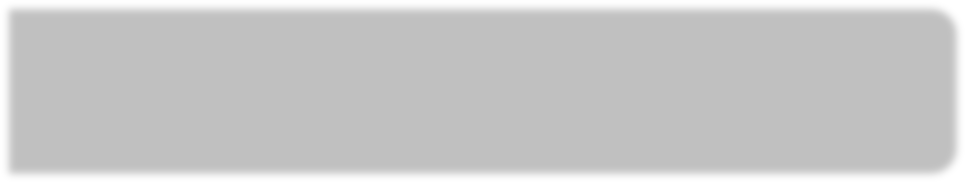 All Dual or All Dual Assure
MSP: QMB, QMB+, SLMB+, FBDE+, SLMB only, QDWI, and QI
All information on this slide is subject to change until approved by CMS.
Confidential and Proprietary Information
Portfolio Approach
Traditional Medicare Advantage
Confidential and Proprietary Information
Portfolio Approach
Traditional Medicare Advantage
Confidential and Proprietary Information
Low Income Subsidy Plans
Low Income Subsidy (LIS) plans specifically designed to work with the government’s LIS program.
More meaningful medical and supplemental benefits to focus on members’ overall health, as
prescription needs are addressed by the subsidy.
Ideal for beneficiaries who receive Extra Help for Part D from the government, but do not qualify for a zero cost-share D-SNP and are seeking richer benefits than those offered by a $0 premium plan.
Partial duals should consider All Dual plans in states where they are offered for additional competitive
benefits.
NEW for 2024 – People who have incomes up to 150% of poverty and resources at or below the limits for partial LIS benefits are now eligible for FULL LIS benefits – Increases number of prospects who qualify for full LIS benefits by 30%!
It is important to understand LIS status at the point of enrollment in order to properly articulate
premium, deductible, and copays, and get members into the best plan for them.
Confidential and Proprietary Information
PY2024 Ascension Complete Plan Acquisition
Ascension Complete Joint Venture (ACJV)
20K
Members
on 1/1/23
8
States
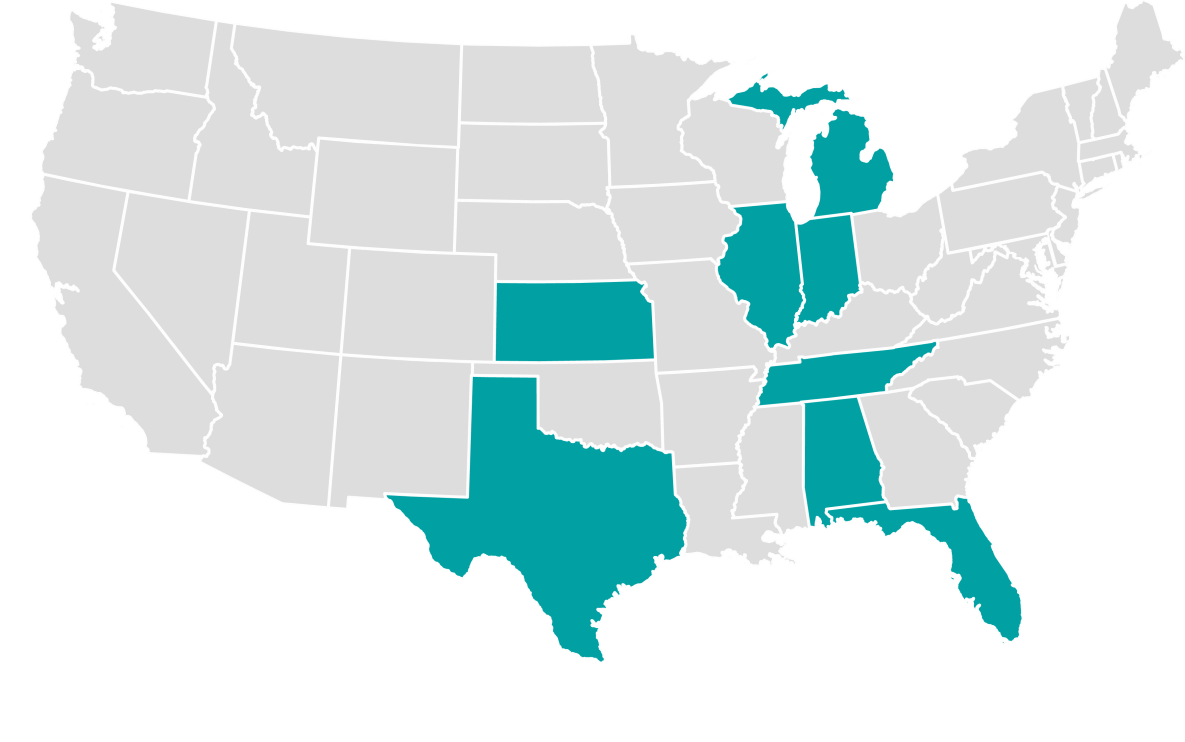 Joint venture between Ascension, the second largest Catholic and nonprofit health system in the US, and Centene signed on May 31, 2019, resulting in Ascension Complete owned by both Centene (60%) and Ascension (40%).
This partnership created a provider-endorsed Medicare Advantage (MA) product which delivers integrated, high-quality care and services to seniors.
Purchase agreement for Centene to acquire 100% ownership of the 	joint venture signed Dec. 23, 2022; effective May 1, 2023.
Licensing agreement (trademarks, logo, name, domain, etc.) with Ascension for the use of the brand ends Dec. 31, 2023. All products will be rebranded under Wellcare By Allwell.
States: Alabama, Florida, Illinois, Indiana, Kansas, Michigan,
Tennessee, and Texas
Confidential and Proprietary Information
All information on this slide is subject to change until bids are submitted and approved by CMS.
PY2024 Ascension Complete Plan Acquisition
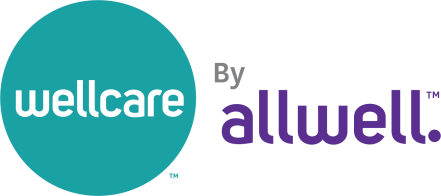 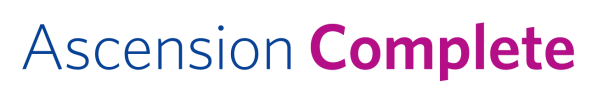 Confidential and Proprietary Information
All information on this slide is subject to change until bids are submitted and approved by CMS.
Wellcare and Mutual of Omaha Partnership
Wellcare and Mutual of Omaha are partnering to leverage the highly sophisticated health management capabilities and extensive brand recognition of two industry leaders.
Wellcare provides high-quality, affordable healthcare to more than
1.2 million Medicare Advantage members and 4.1 million PDP
members across all 50 states.
Mutual of Omaha is the second-largest provider of Medicare supplement and a trusted brand among seniors with 98% brand awareness.
This alliance leverages Wellcare’s proven MA distribution capabilities
and Mutual of Omaha’s broad market brand synergy.
Pilot programs in the following markets: Georgia, Missouri, TX-DFW,
TX-Houston, South Carolina, and Washington.
10 co-branded PPO plans* across the pilot states – Wellcare Mutual of Omaha No Premium (PPO) and Wellcare Low Premium (PPO)
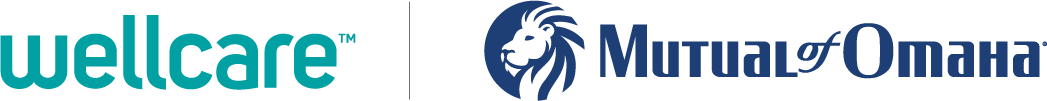 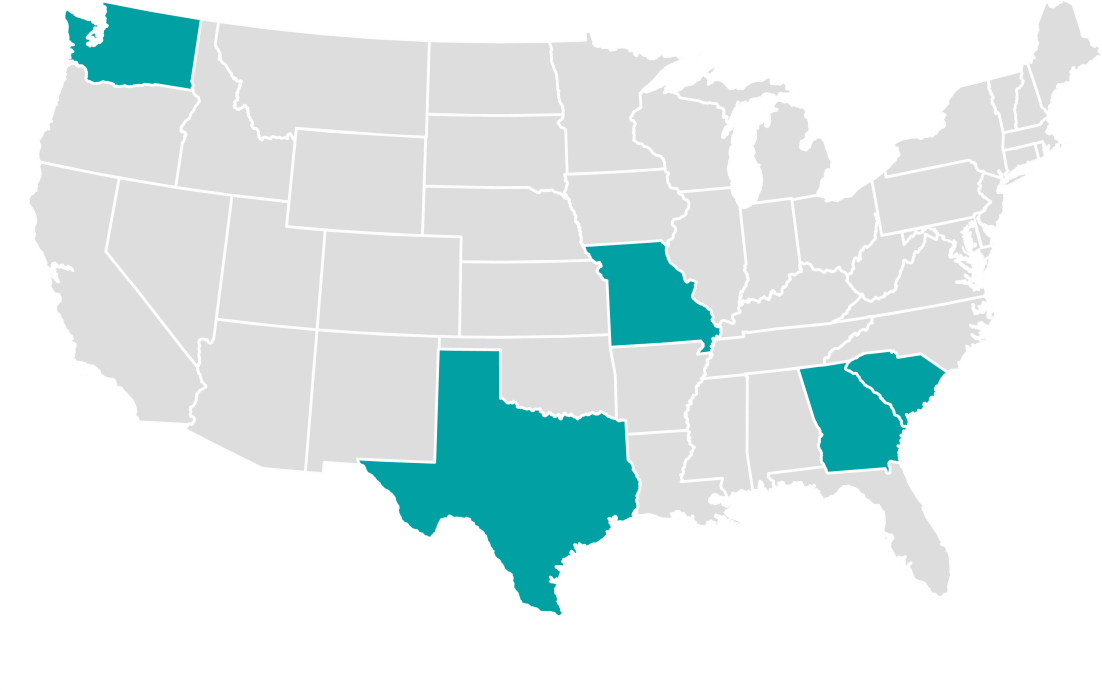 * Plans to be serviced by Wellcare
Confidential and Proprietary Information
Portfolio Approach
Limited Service Area
Confidential and Proprietary Information
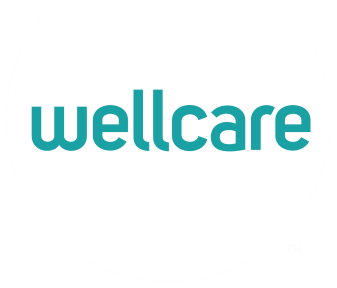 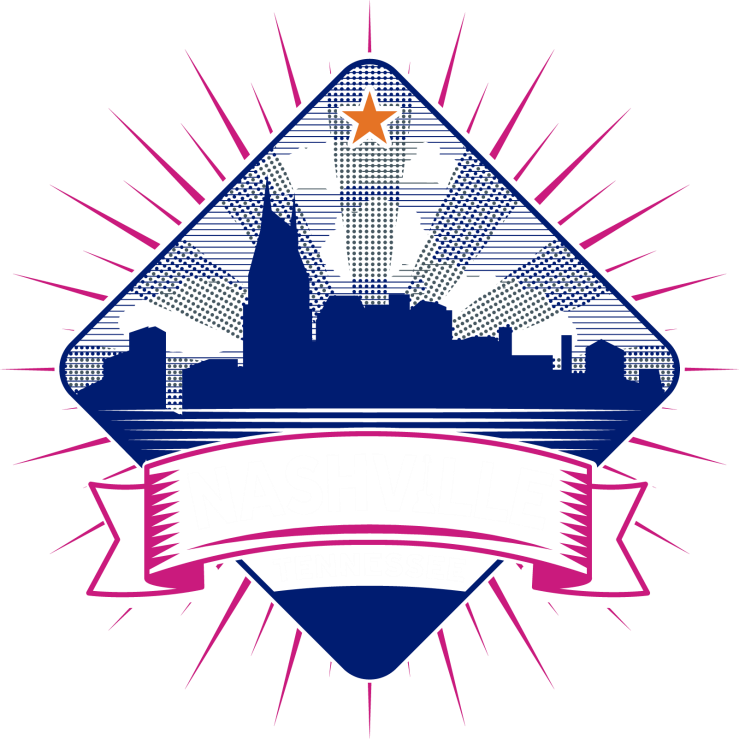 Supplemental Benefits
Confidential and Proprietary Information
PY2024 Multi-Benefit Card: Introducing Wellcare Spendables ™
A single card provides an allowance access to multiple benefits
Combines multiple benefits into single card
Pursing strategy for benefit groups based on plan type
D-SNP plans include a single purse for OTC, Grocery, Gas (Pay-at-the-Pump), and Utility and Rent Assistance, and may include DVH cost-shares in that purse depending on the plan
Non-D-SNP plans include a single purse for purses for OTC and, depending on the plan, DVH cost-shares will be included in that purse. If the plan has SSBCI Utility, it will be a separate purse on the card.
Simple and convenient to use
Benefits loaded each period
Amounts will vary by plan
Allows member to use the benefit as they choose to meet their needs
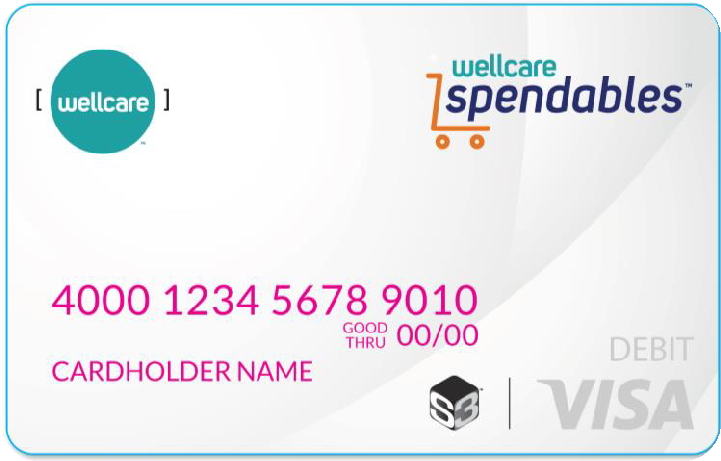 Confidential and Proprietary Information
Introducing Wellcare Spendables™
Solutran is the national partner to administer the Wellcare Spendables experience
Currently a trusted partner for six Medicare competitors
Retailer Direct Network includes more than 55,000 stores nationwide
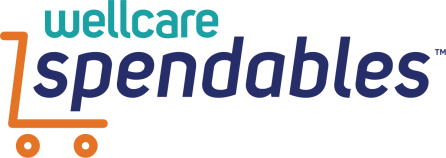 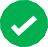 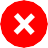 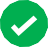 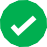 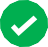 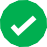 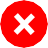 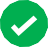 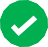 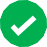 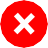 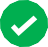 Confidential and Proprietary Information
All information on this slide is subject to change until bids are submitted and approved by CMS.
Wellcare Spendables
Benefit Package Design
Confidential and Proprietary Information
Wellcare Spendables™ Debit Cards
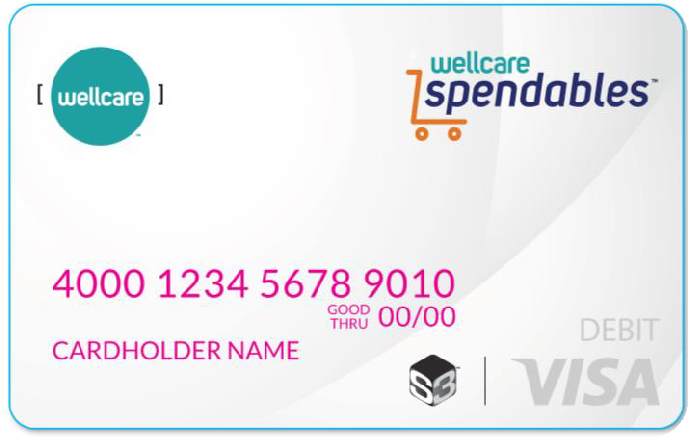 Category level: Healthy food items are managed at a category level. Categories allow members to purchase brand name/generic items, and we have the ability to limit approved categories to ensure members purchase approved items.
Healthy Foods
OTC
Allergy and sinus
Cold and flu
Dental and oral health
Diabetes care
Digestive health
Eye and ear care
First aid
Foot care
Home health care and daily living
Incontinence products
Pain relief
Skin care
Sleep aids
Smoking cessation products
Supports, braces, and wraps
Beans and legumes
Canned fruits and vegetables
Dairy products
Fresh fruit and vegetables
Fresh salad kits
Frozen produce and meals
Healthy grains - bread, cereals, pastas, etc.
Meat and seafood
Nutritional shakes and bars
Pantry staples - flour, sugar, spices, etc.
Soups
Water/vitamin water
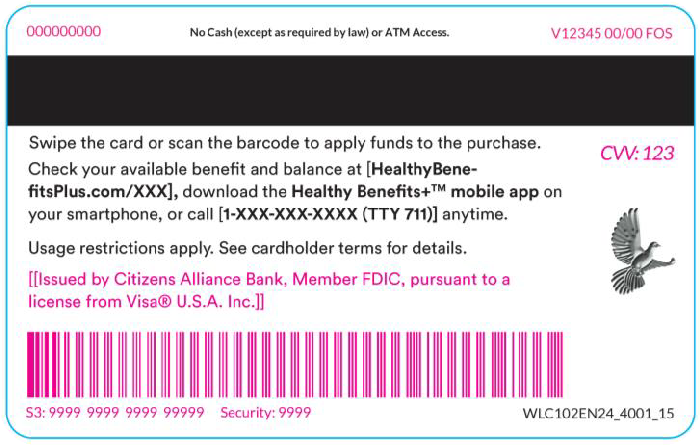 Confidential and Proprietary Information
Solutran Network Coverage
Network as of July 2023. Network build ongoing.
Confidential and Proprietary Information
North Region Markets
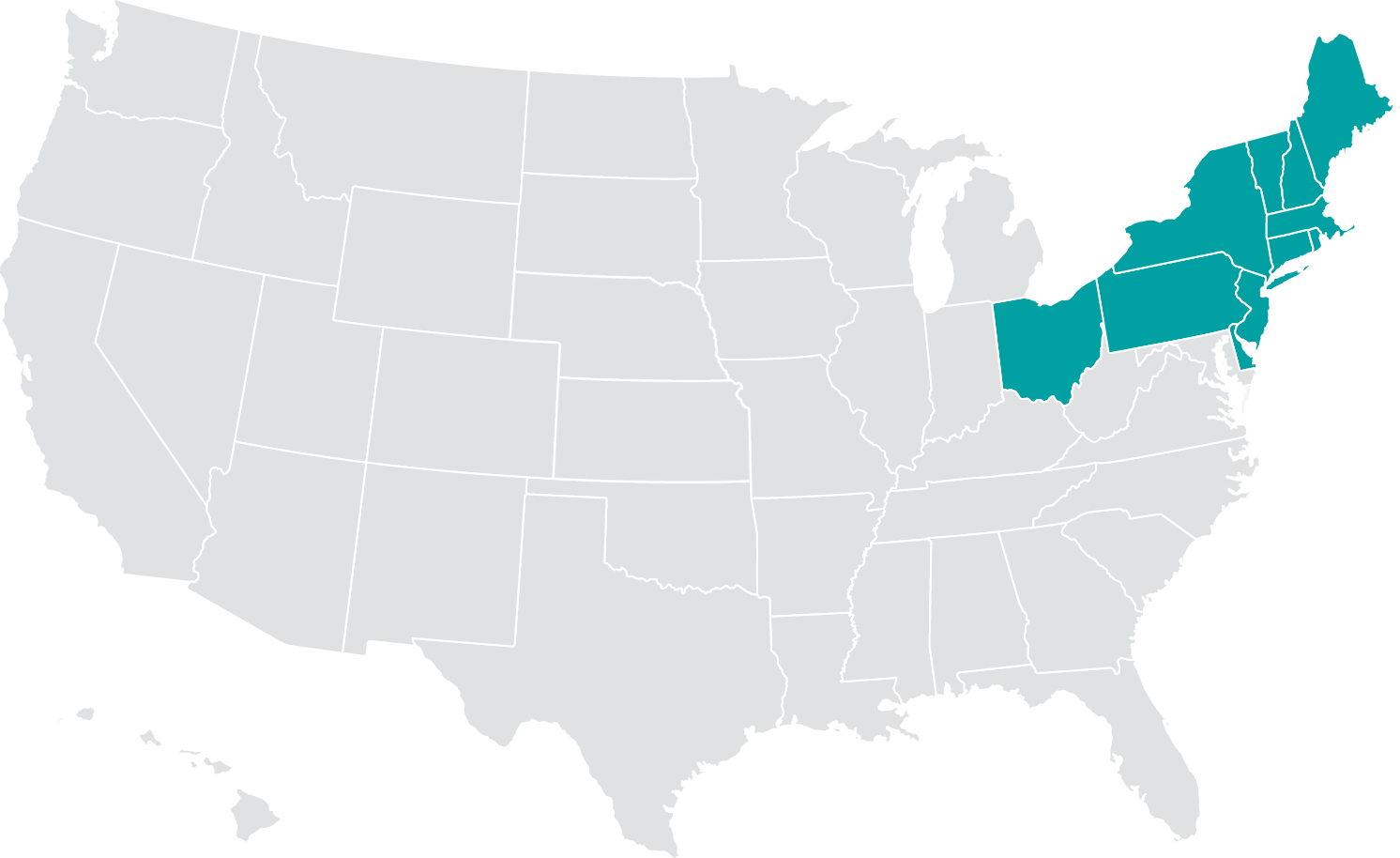 EXISTING 2023 MARKETS
Connecticut
Delaware
Maine
Massachusetts
New Hampshire
New Jersey
New York
Ohio
Pennsylvania
Rhode Island
Vermont
Confidential and Proprietary Information
North Eligible and Penetration
Confidential and Proprietary Information
Connecticut | Review
Strong statewide network with all hospitals in network
All plans are available in all eight counties
Very competitive dental and OTC benefits
Strongest network in New Haven and Hartford County
Launched D-SNP PPO 2023 – Doing very well and will be a
push plan for us in 2024
Spendables card
Strong DVH
Non-Emergency Transport
UHC, Aetna, Anthem, and Wellcare all offer similar plans on
similar networks
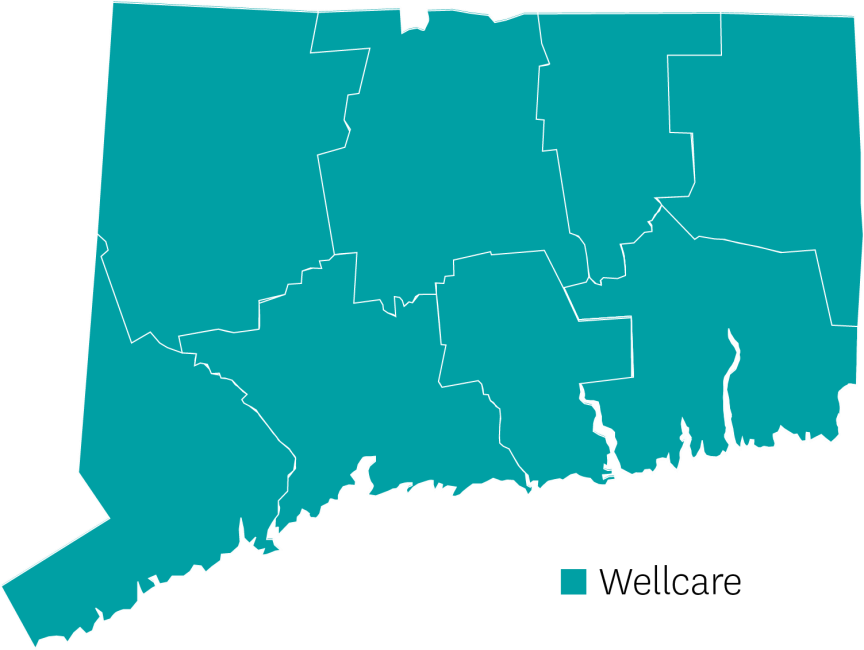 Wellcare
Confidential and Proprietary Information
Connecticut | Service Area
Wellcare Continued Coverage Counties:
Fairfield, Hartford, Litchfield, Middlesex,
New Haven, New London, Tolland, Windham
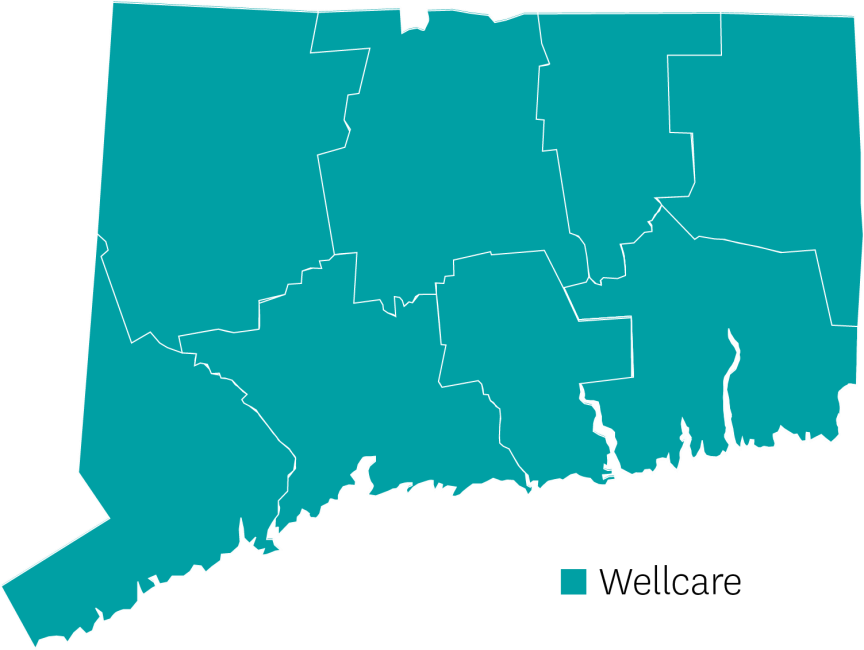 Wellcare
Confidential and Proprietary Information
Connecticut | At a Glance
Confidential and Proprietary Information
Delaware | Review
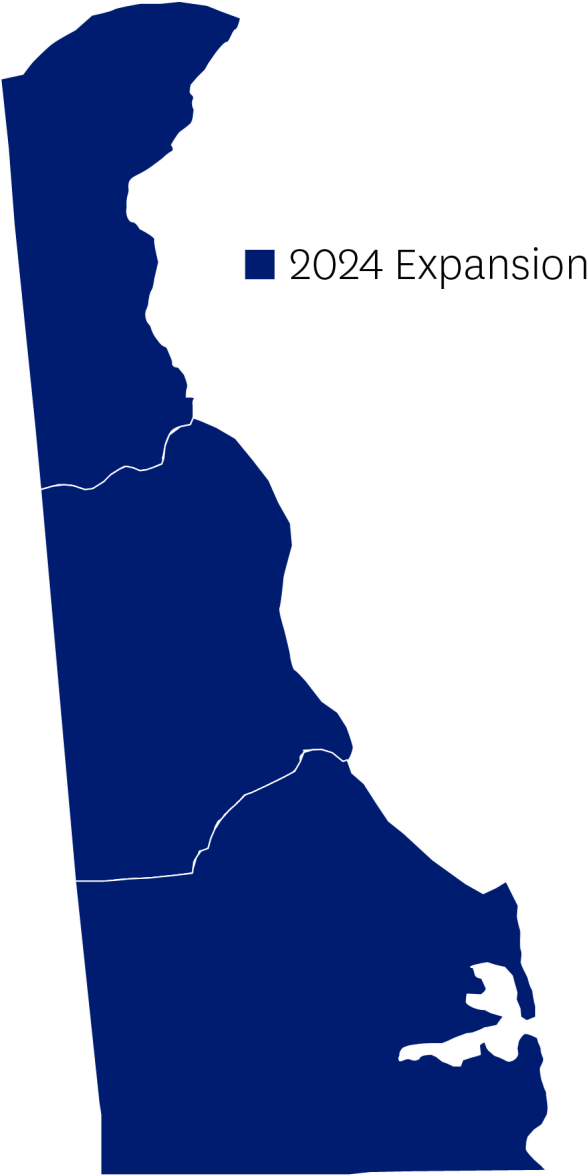 Expansion State for 2024!
We will be in three of three counties in Delaware.
There are three major hospitals in the state.
We are expecting to have all three and the following Health Systems:
Christiana Health System, including the two
hospitals
Bebbe Hospital and Health System
Bay health Medical Center
Saint Francis Hospital
Tidal Health System
2024 Expansion
Confidential and Proprietary Information
Delaware | Service Area
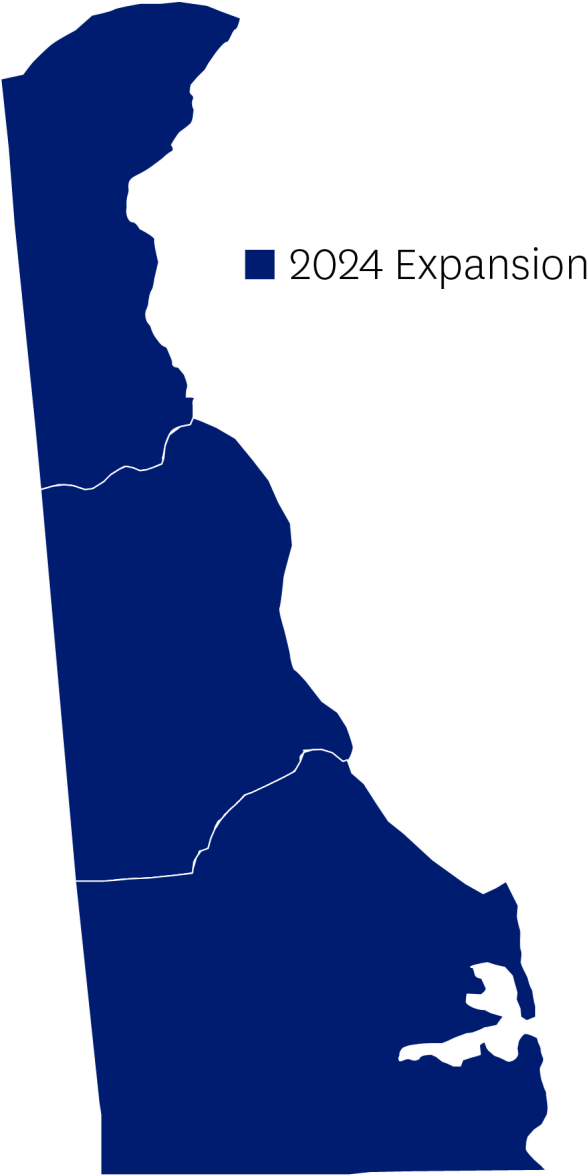 2024 Expansion
2024 Expansion Counties:
Kent, New Castle, Sussex
Confidential and Proprietary Information
Delaware | At a Glance
Confidential and Proprietary Information
Maine | Review
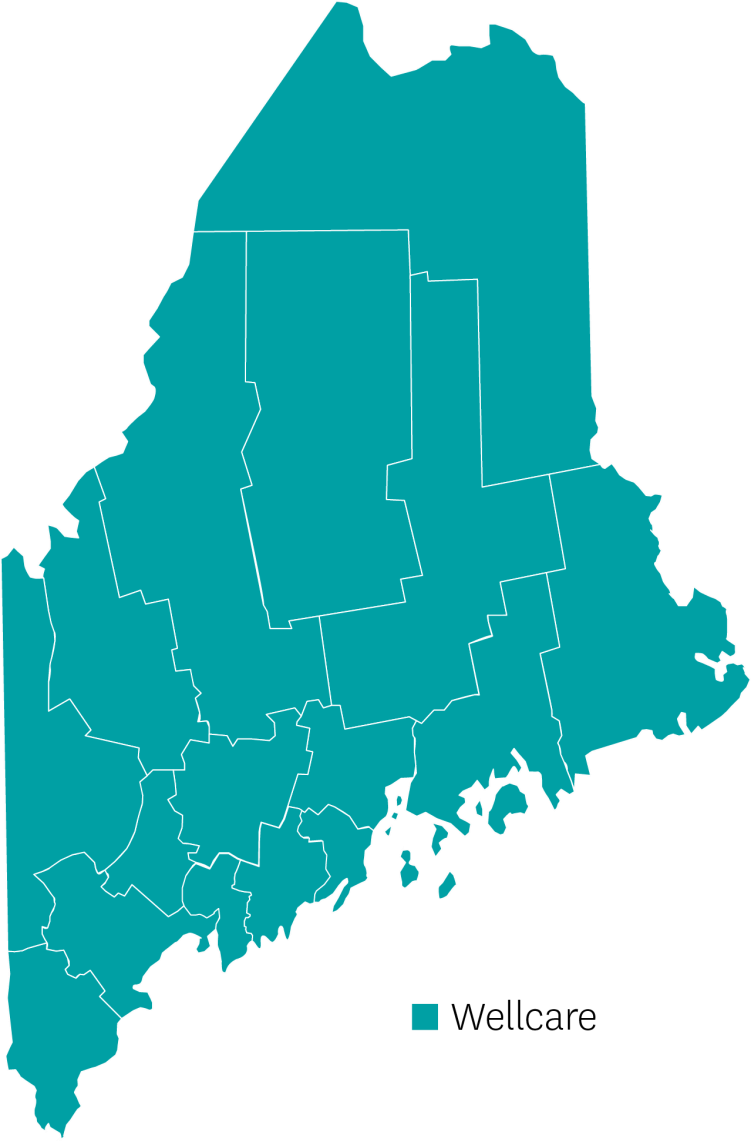 Geographically Maine is bigger than the other five New England
states combined.
The largest population density is in southern Maine.
Maine has a very competitive landscape with Martin’s Point,
Aetna, and UHC as major players.
Portfolio consists of HMO, PPO, LIS, Give Back HMO, and 3 D-SNP
plans with the drivers being the PPO, LIS, and D-SNP plans.
Strong network with more than 10,000 contracted providers and all 36 hospitals. Maine Health and Northern Lights are the key hospital groups.
Maine has a year-round Special Enrollment Period utilizing the State Pharmaceutical Assistance Program.
Wellcare
Confidential and Proprietary Information
Maine | Service Area
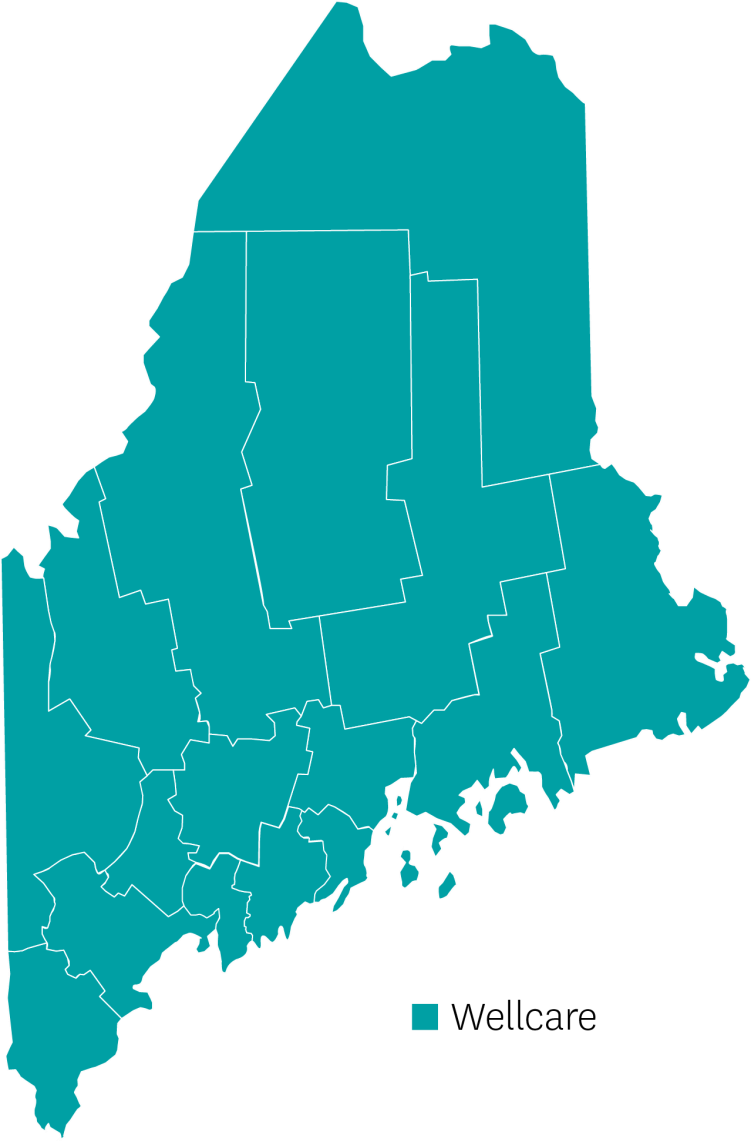 Wellcare Continued Coverage Counties:
Androscoggin, Aroostook, Cumberland, Franklin, Hancock, Kennebec, Knox, Lincoln, Oxford, Penobscot, Piscataquis, Sagadahoc, Somerset, Waldo, Washington, York
Wellcare
Confidential and Proprietary Information
Maine | At a Glance
Confidential and Proprietary Information
Massachusetts | Review
In 10 of 14 counties
4 total product offerings
Signature Healthcare, Steward Family of Hospitals, BMC in network
Top competitors: UHC, BCBS, Aetna,
Humana, Tufts
HMO and PPO products
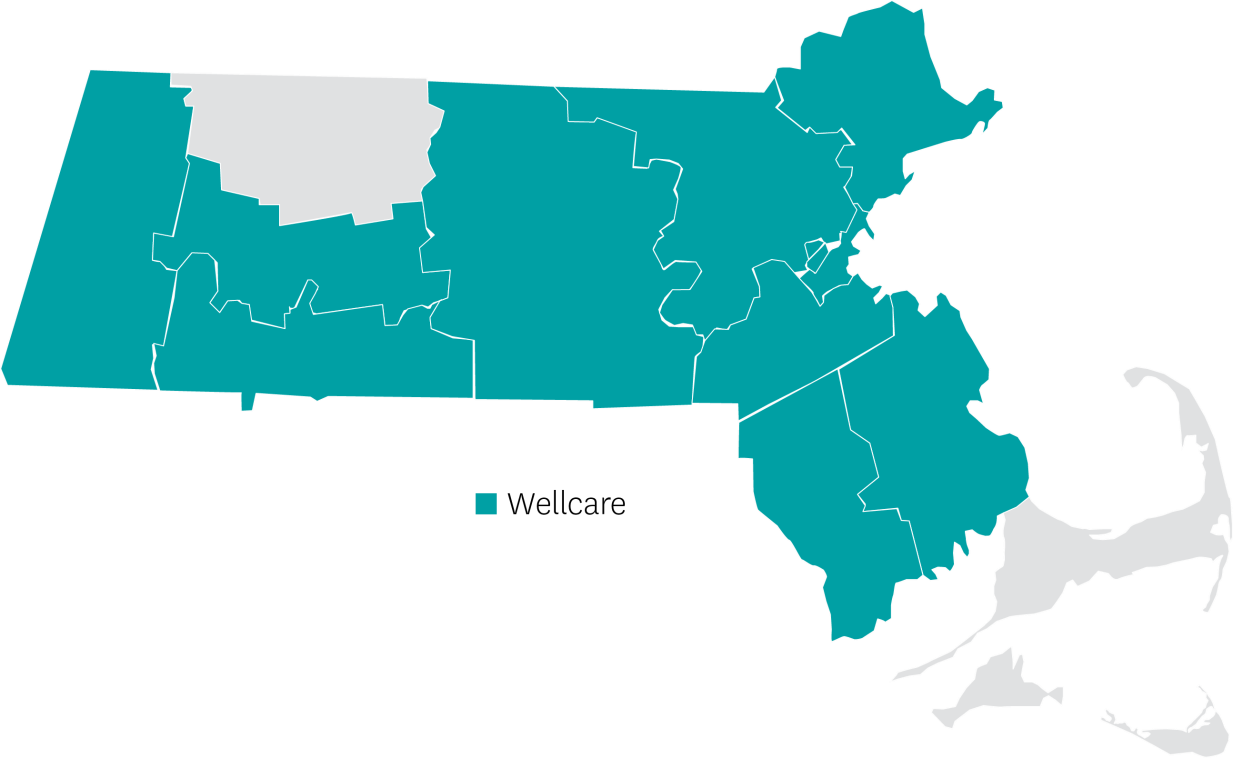 Wellcare
Confidential and Proprietary Information
Massachusetts | Service Area
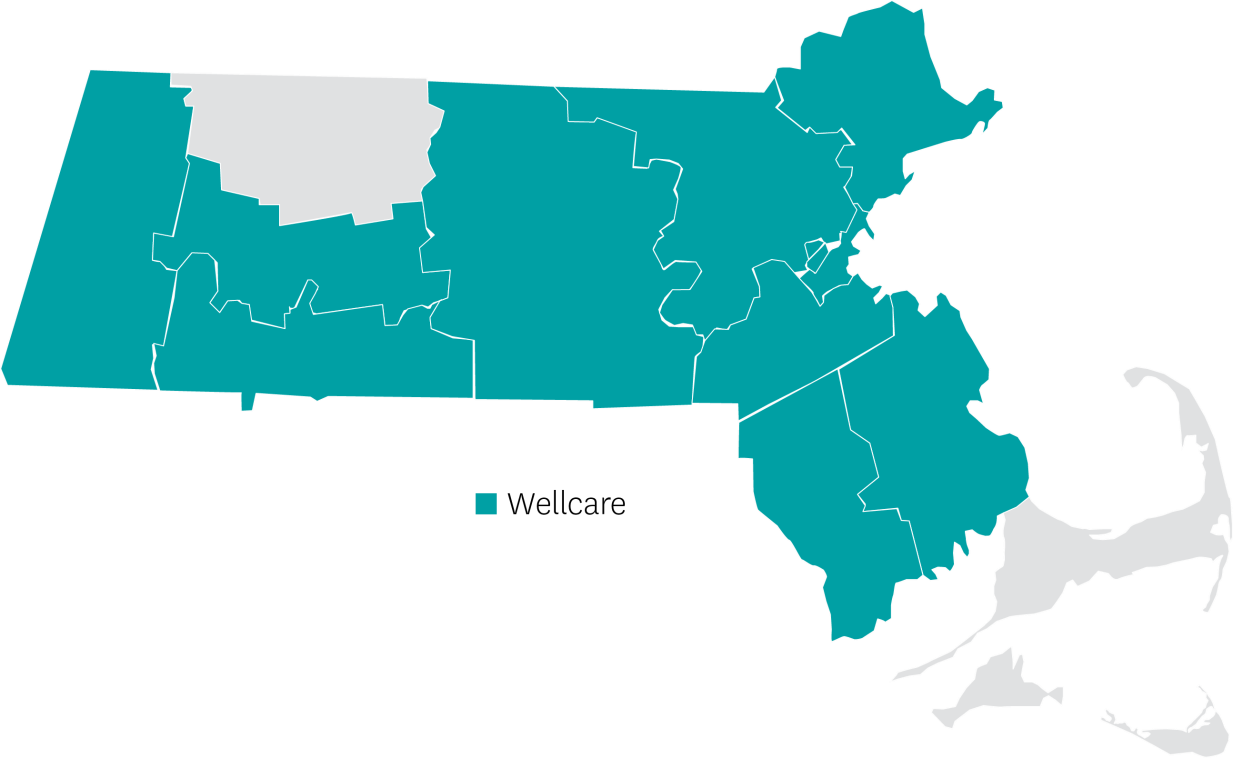 Wellcare Continued Coverage Counties:
Berkshire, Bristol, Essex, Hampden, Hampshire, Middlesex, Norfolk, Plymouth, Suffolk, Worcester
Wellcare
Confidential and Proprietary Information
Massachusetts | At a Glance
Confidential and Proprietary Information
New Hampshire | Review
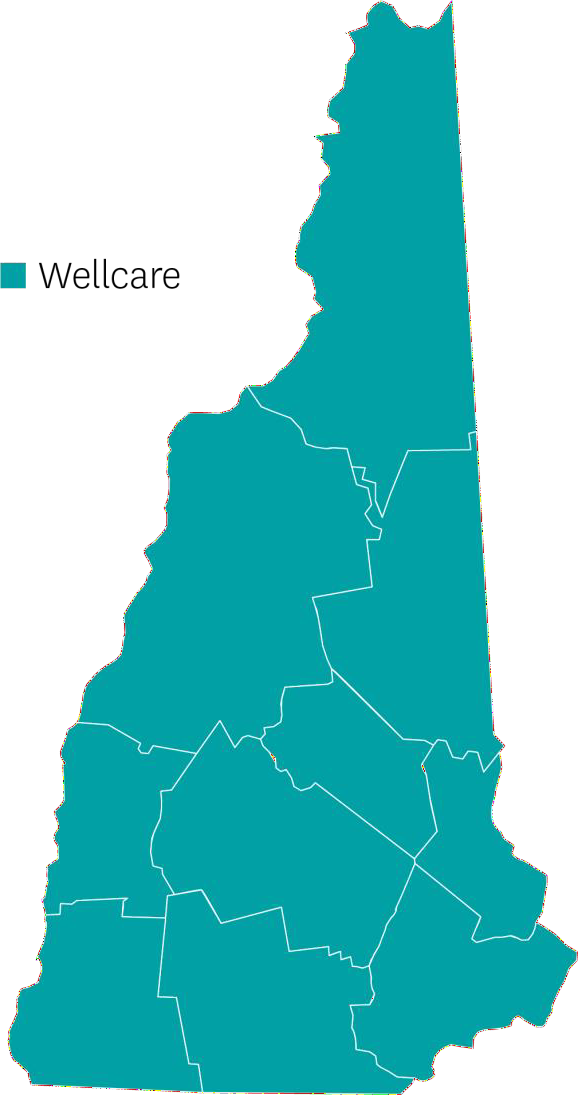 Southern New Hampshire contains most of the population
with the northern part less populated.
Top competitors are Aetna, UHC, Humana, and Martin’s
Point.
Portfolio consists of HMO, PPO, Give Back, and D-SNP
Lookalike plans.
Network is growing fast with Solutions Health, Frisbee, and
Dartmouth Hitchcock being key groups.
The product drivers are the PPO and D-SNP Lookalike plans.
Wellcare
Confidential and Proprietary Information
New Hampshire | Service Area
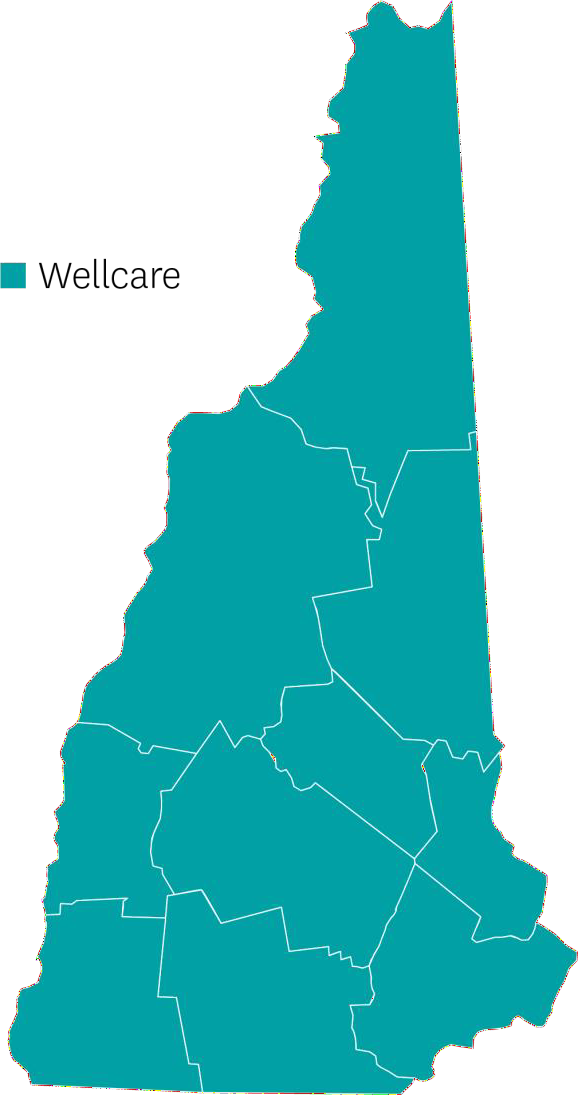 Wellcare Continued Coverage Counties:
Belknap, Carroll, Cheshire, Coos, Grafton, Hillsborough, Merrimack, Rockingham, Strafford, Sullivan
Wellcare
Confidential and Proprietary Information
New Hampshire | At a Glance
Confidential and Proprietary Information
New Jersey | Review
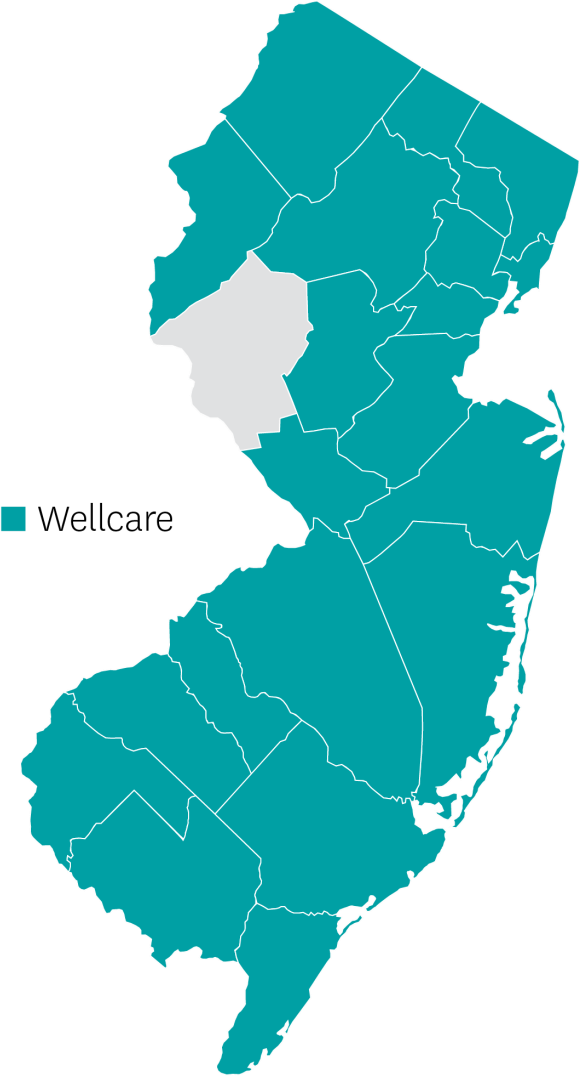 In 20 of 21 counties
Top competitors: Clover, United, Horizon, Aetna, Humana
Key product offerings: D-SNP, HMO
Key provider relationship: SMG
Wellcare
Confidential and Proprietary Information
New Jersey | Service Area
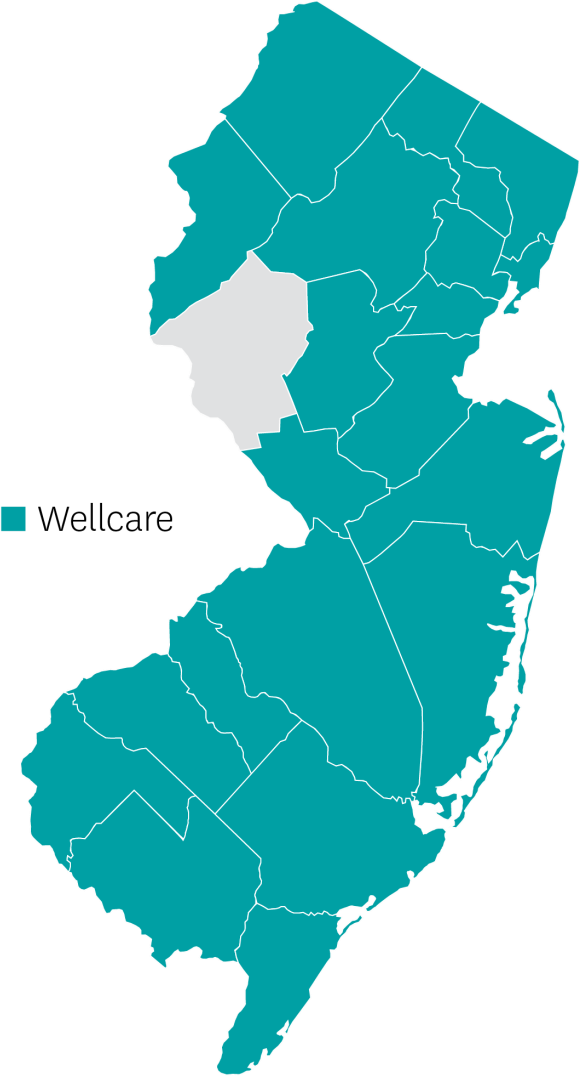 Wellcare Continued Coverage Counties:
Atlantic, Bergen, Burlington, Camden, Cape May, Cumberland, Essex, Gloucester, Hudson, Mercer, Middlesex, Monmouth, Morris, Ocean, Passaic, Salem, Somerset, Sussex, Union, Warren
Wellcare
Confidential and Proprietary Information
New Jersey | At a Glance
Confidential and Proprietary Information
New York | Review
In 61 of 62 counties
Top competitors: United, HealthFirst, Aetna, Humana, Blues
Key provider relationships: SMG, Oak Street, CareMax (NYD)
Downstate New York (NYD) is largest metro area in the entire country.
Due to the population density, we have extensive marketing
capabilities.
Strong/rich benefit portfolio
Strong networks in NYC area, Buffalo area, and Central NY
Extremely knowledgeable and tenured local support (Regional Agency Managers) are located across the state.
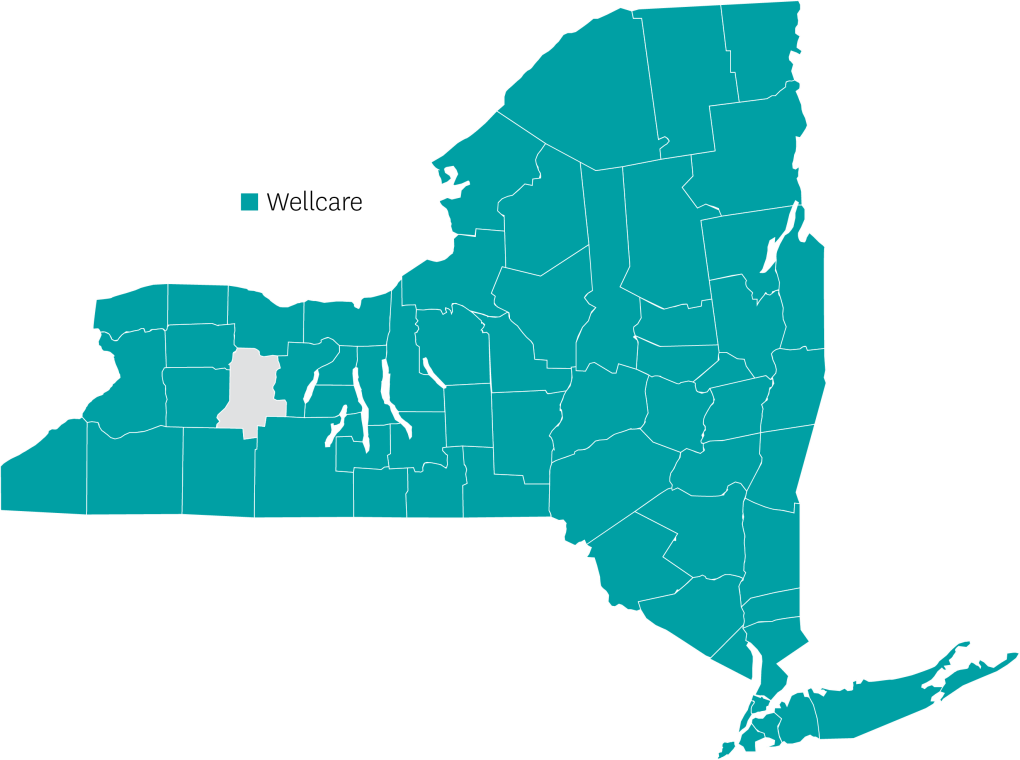 Wellcare
Confidential and Proprietary Information
New York | Service Area
Wellcare Continued Coverage Counties:
Albany, Allegany, Bronx, Broome, Cattaraugus, Cayuga, Chautauqua, Chemung, Chenango, Clinton, Columbia, Cortland, Delaware, Dutchess, Erie, Essex, Franklin, Fulton, Genesee, Greene, Hamilton, Herkimer, Jefferson, Kings, Lewis, Madison, Monroe, Montgomery, Nassau, New York, Niagara, Oneida, Onondaga, Ontario, Orange, Orleans, Oswego, Otsego, Putnam, Queens, Rensselaer, Richmond, Rockland, Saratoga, Schenectady, Schoharie, Schuyler, Seneca, St. Lawrence, Steuben, Suffolk, Sullivan, Tioga, Tompkins, Ulster, Warren, Washington, Wayne, Westchester, Wyoming, Yates
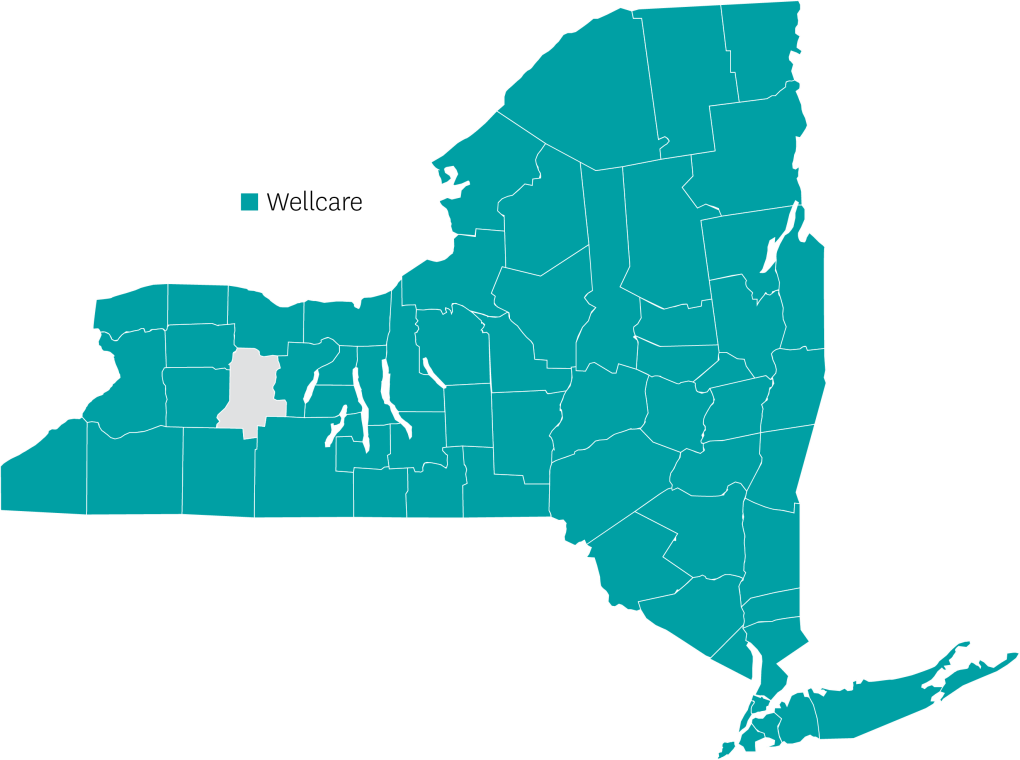 Wellcare
Confidential and Proprietary Information
New York | At a Glance
Confidential and Proprietary Information
Ohio | Review
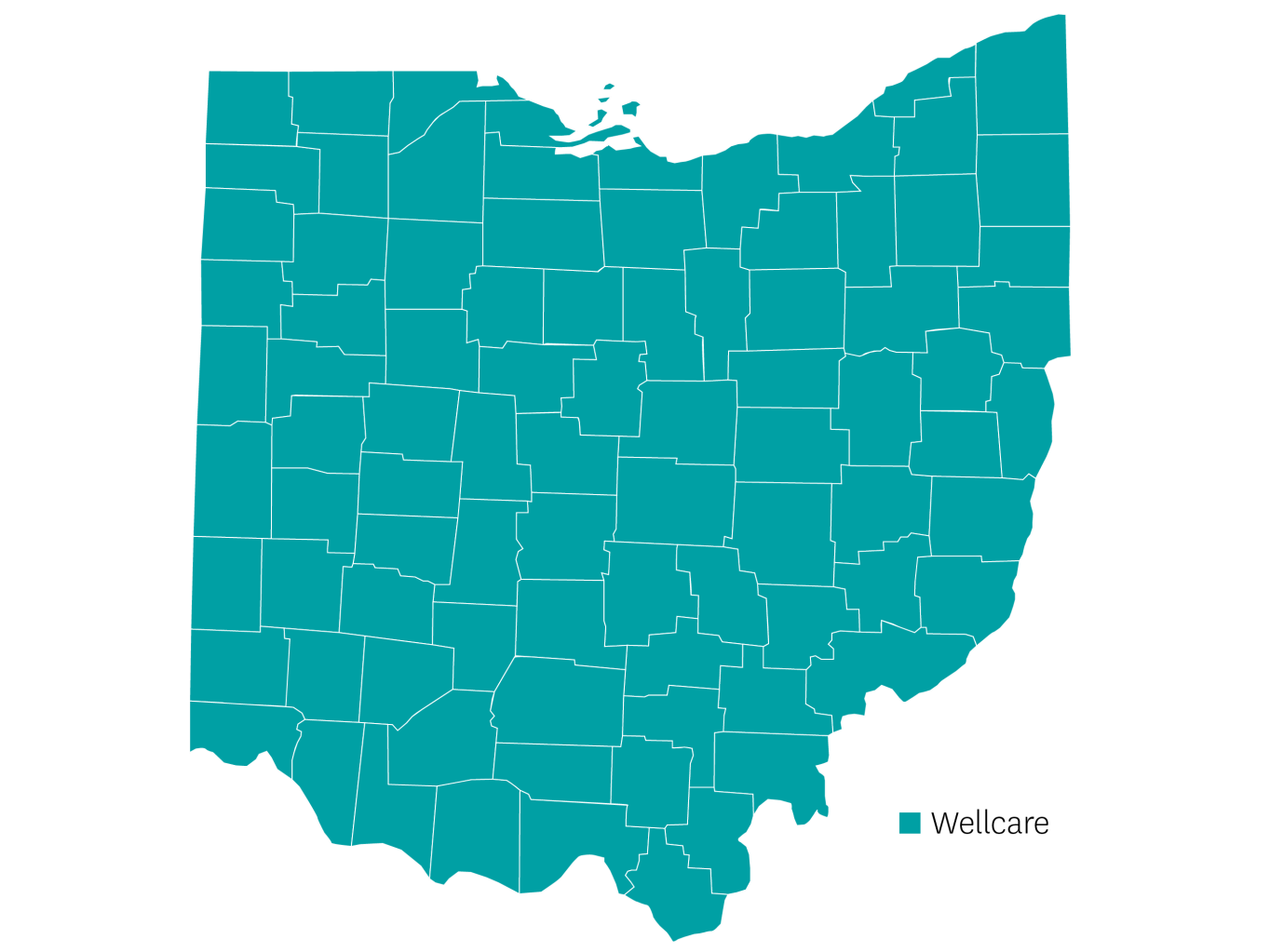 Competitive portfolio including HMO, PPO,
HMO D-SNP, PPO D-SNP, LIS, and Giveback plans
Two new plans: PPO D-SNP (84 counties) and
Giveback PPO MA-only (87 counties)
Plan design innovation
Visa Flex Card on most plans
Strong ancillary on core plans
Healthy Food Card added to HMO and PPO
D-SNP plans
D-SNP $0 RX cost-share on all tiers
Wellcare
Confidential and Proprietary Information
Ohio | Service Area
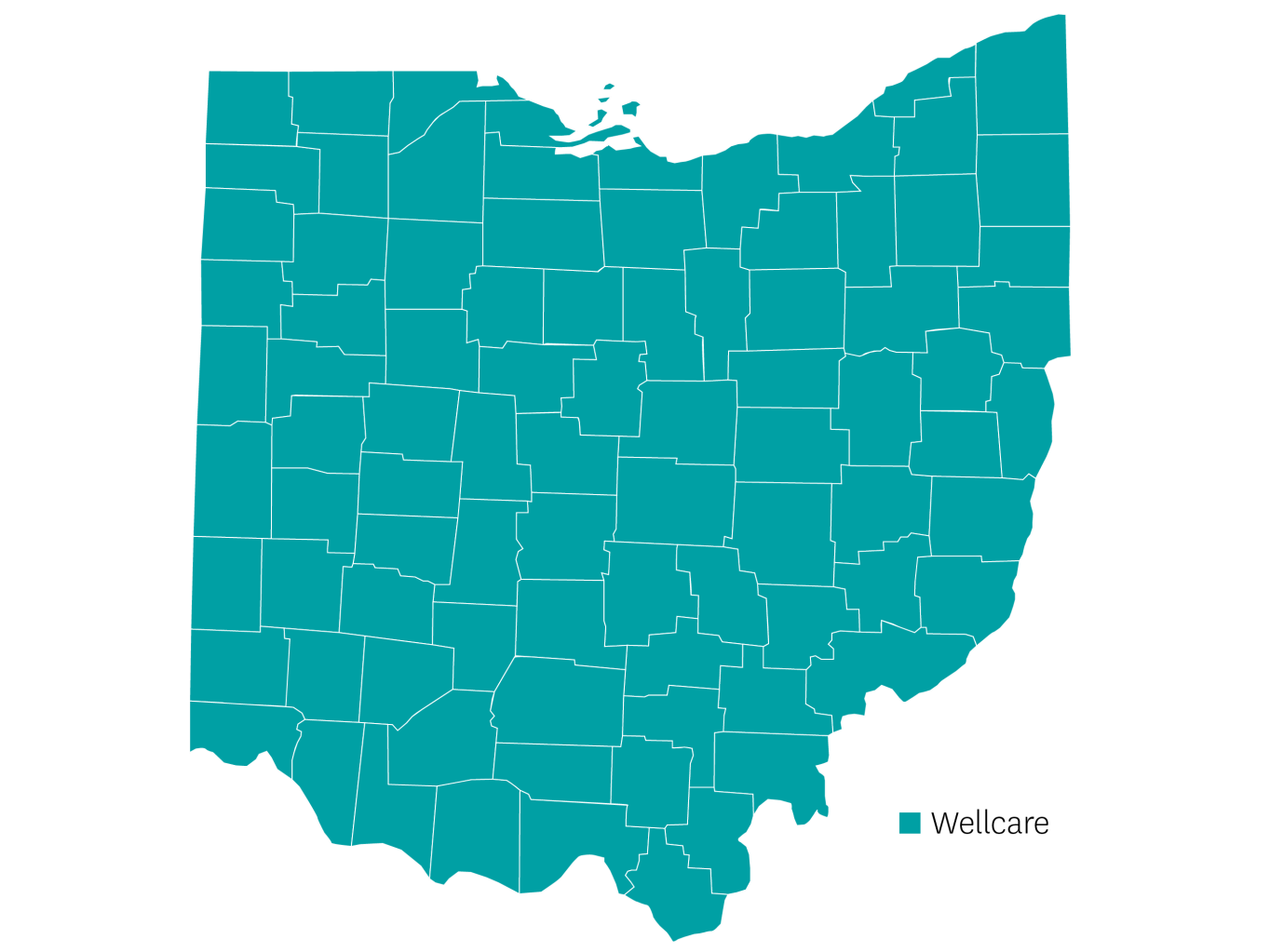 Wellcare Continued Coverage Counties:
Adams, Allen, Ashland, Ashtabula, Athens, Auglaize, Belmont, Brown, Butler, Carroll, Champaign, Clark, Clermont, Clinton, Columbiana, Coshocton, Crawford, Cuyahoga, Darke, Defiance, Delaware, Erie, Fairfield, Fayette, Franklin, Fulton, Gallia, Geauga, Greene, Guernsey, Hamilton, Hancock, Hardin, Harrison, Henry, Highland, Hocking, Holmes, Huron, Jackson, Jefferson, Knox, Lake, Lawrence, Licking, Logan, Lorain, Lucas, Madison, Mahoning, Marion, Medina, Meigs, Mercer, Miami, Monroe, Montgomery, Morgan, Morrow, Muskingum, Noble, Ottawa, Paulding, Perry, Pickaway, Pike, Portage, Preble, Putnam, Richland, Ross, Sandusky, Scioto, Trumbull, Tuscarawas, Union, Van Wert, Vinton, Warren, Washington, Wayne, Williams, Wood, Wyandot
Wellcare
Confidential and Proprietary Information
Ohio | At a Glance
Confidential and Proprietary Information
*Additional eligibility is required to qualify for SSBCI benefits
Pennsylvania | Review
In 64 of 67 counties
Strong in five counties in the Philadelphia area (Philadelphia, Chester, Bucks, Montgomery, Delaware)
Top competitors: Cigna, Health Partners, Aetna, Blue Cross, Gateway (D-SNP), Highmark, UPMC
Key product offerings: HMO, PPO, D-SNP,
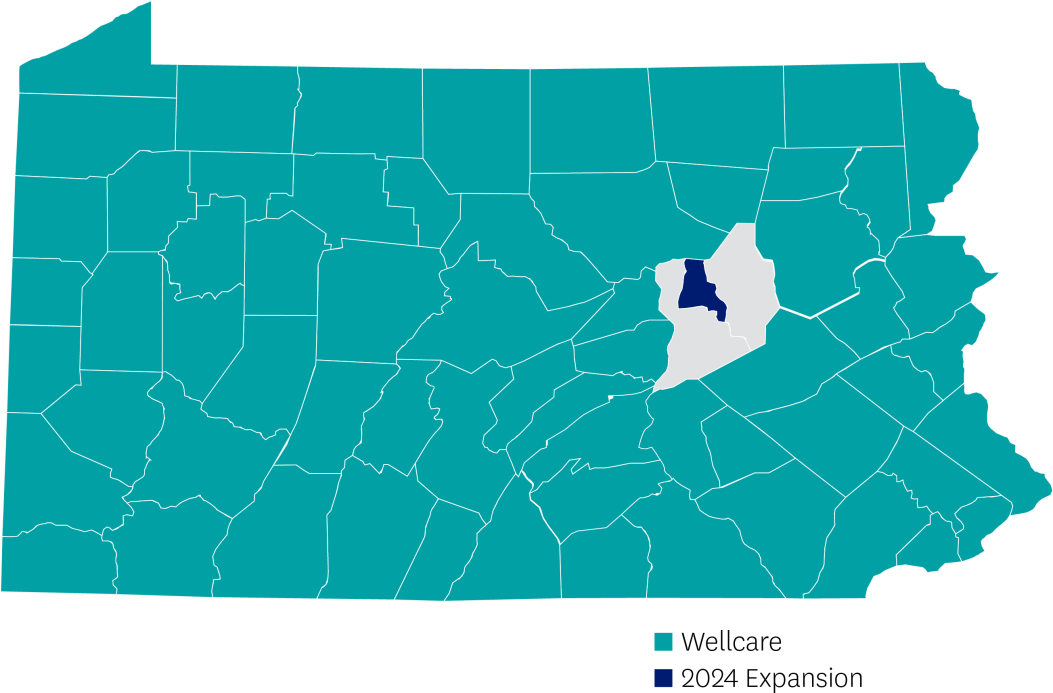 Wellcare
2024 Expansion
Confidential and Proprietary Information
Pennsylvania | Service Area
Wellcare Continued Coverage Counties:
Adams, Allegheny, Armstrong, Beaver, Bedford, Berks, Blair, Bradford, Bucks, Butler, Cambria, Cameron, Carbon, Centre, Chester, Clarion, Clearfield, Clinton, Crawford, Cumberland, Dauphin, Delaware, Elk, Erie, Fayette, Forest, Franklin, Fulton, Greene, Huntingdon, Indiana, Jefferson, Juniata, Lackawanna, Lancaster, Lawrence, Lebanon, Lehigh, Luzerne, Lycoming, McKean, Mercer, Mifflin, Monroe, Montgomery, Northampton, Perry, Philadelphia, Pike, Potter, Schuylkill, Snyder, Somerset, Sullivan, Susquehanna, Tioga, Union, Venango, Warren, Washington, Wayne, Westmoreland, Wyoming, York
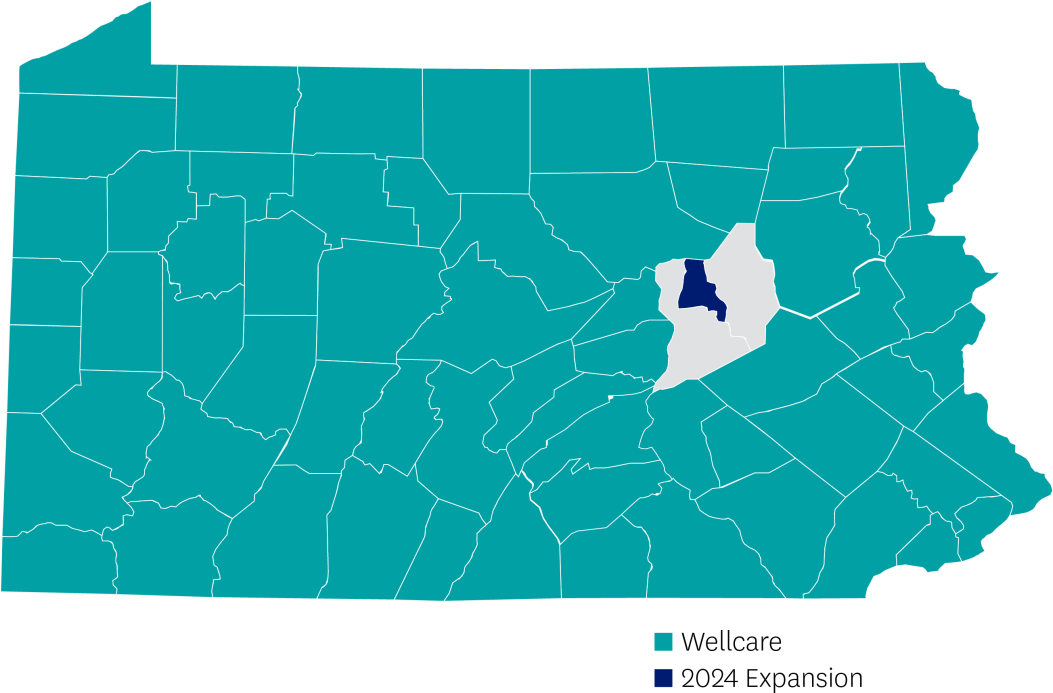 Wellcare
2024 Expansion
2024 Expansion Counties:
Montour
Confidential and Proprietary Information
Pennsylvania | At a Glance
Confidential and Proprietary Information
Rhode Island | Review
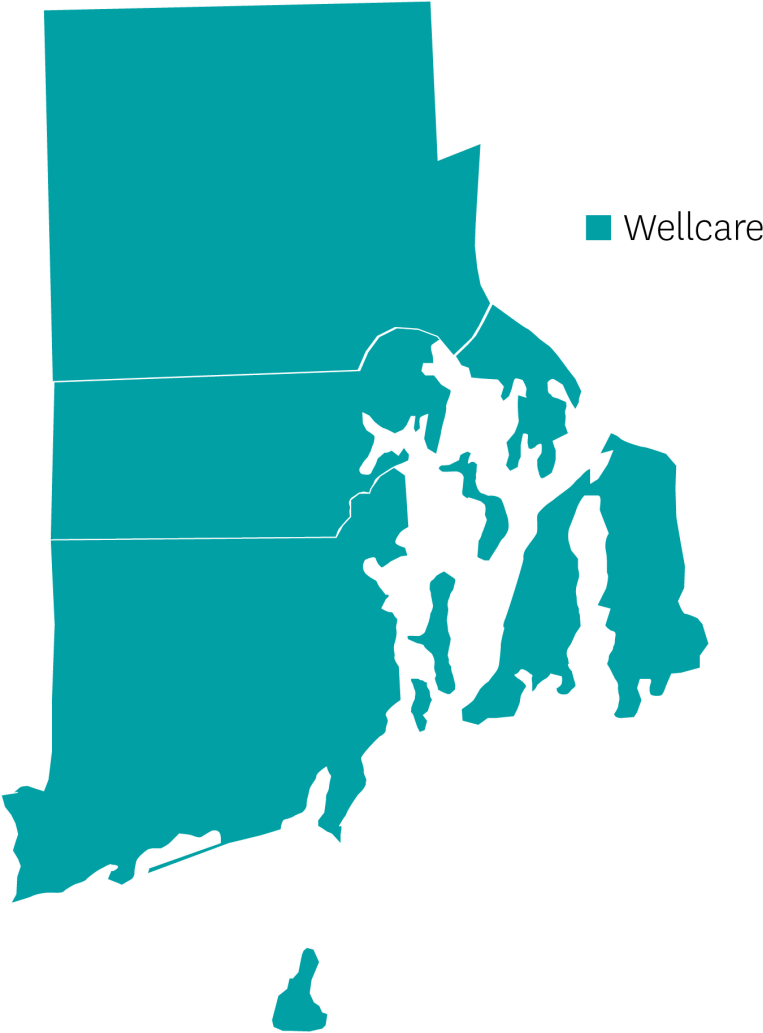 In five of five counties
Wellcare Dual Liberty Open has most volume
All hospitals in network
Top competitors: BCBS, UHC
Wellcare
Confidential and Proprietary Information
Rhode Island | Service Area
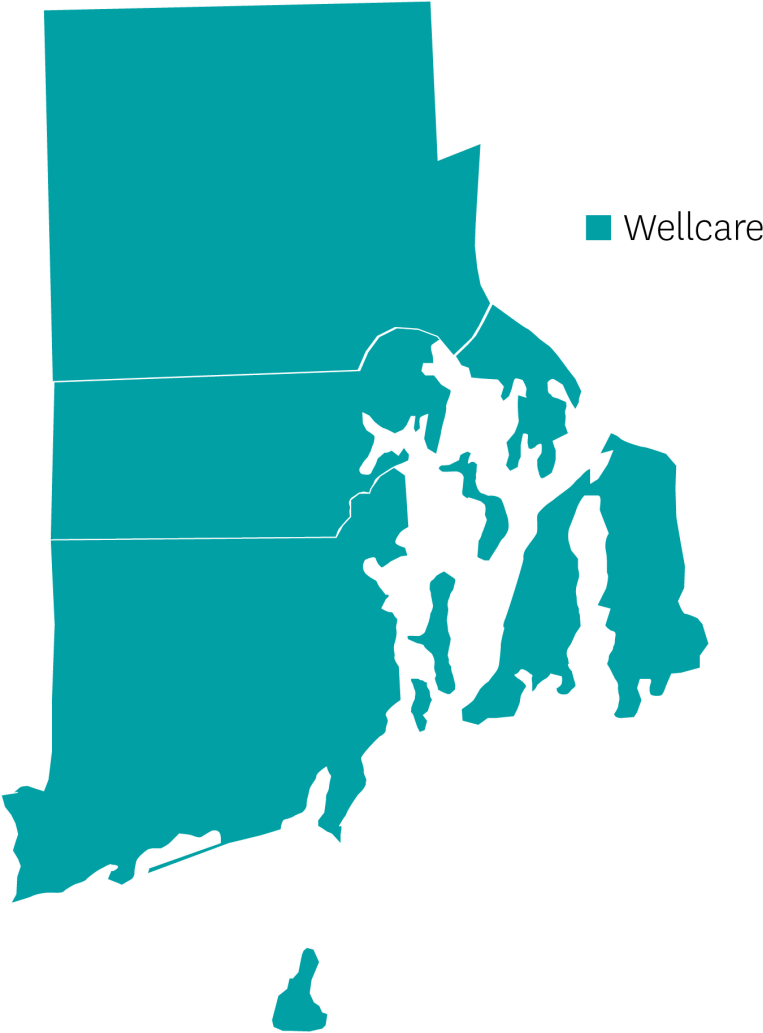 Wellcare Continued Coverage Counties:
Bristol, Kent, Newport, Providence, Washington
Wellcare
Confidential and Proprietary Information
Rhode Island | At a Glance
Confidential and Proprietary Information
Vermont | Review
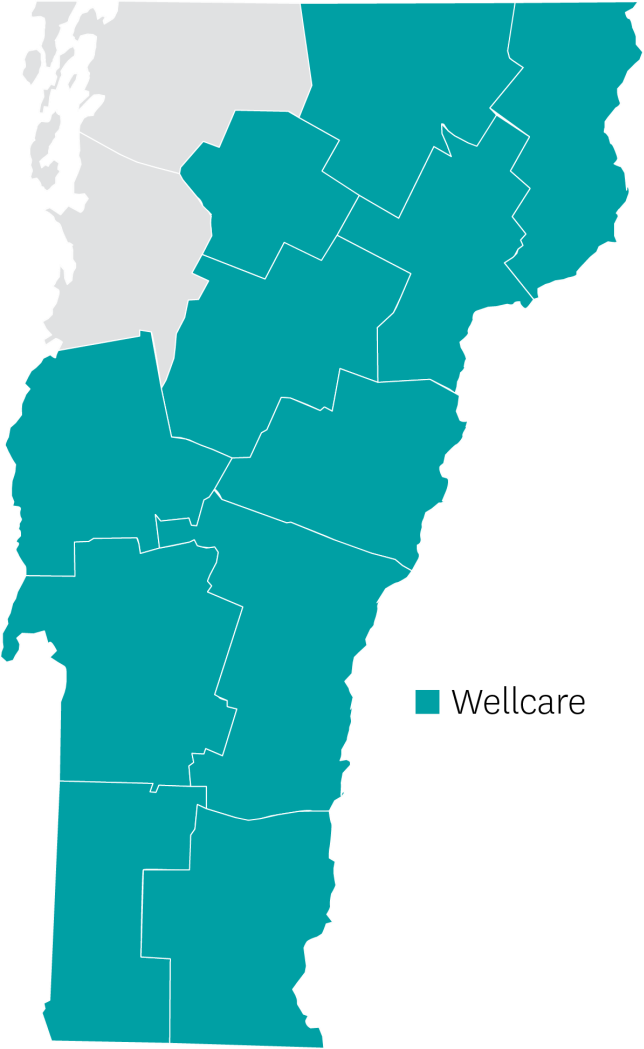 Strongest areas: Bennington, Rutland, Windham,
Windsor Counties (Southern VT)
Key network partners: Southwest Vermont Medical Center, Rutland Hospital, Community Health Centers of Rutland Region, Brattleboro PC, Grace Cottage/Carlos Otis
Wellcare
Confidential and Proprietary Information
Vermont | Service Area
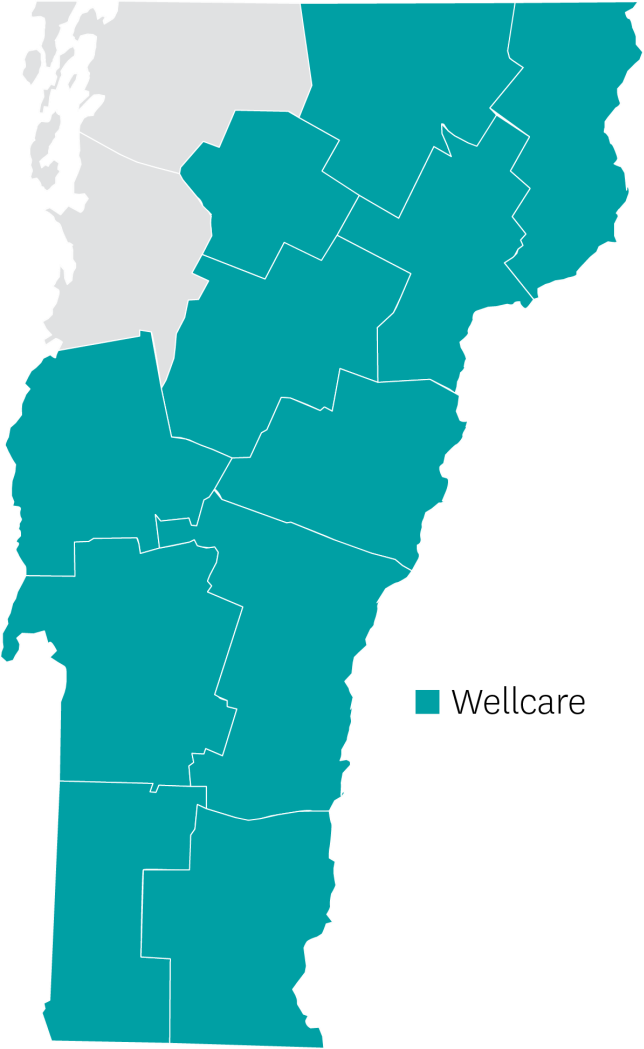 Wellcare Continued Coverage Counties:
Addison, Bennington, Caledonia, Essex, Lamoille, Orange, Orleans, Rutland, Washington, Windham, Windsor
Wellcare
Confidential and Proprietary Information
Vermont | At a Glance
Confidential and Proprietary Information
North Market Summary
Diverse portfolio with strong networks
Many overlapping networks in New England
Traveling market good for PPO plans
Strong market presence in most states
Expansion state!
Confidential and Proprietary Information
Next Steps
National Agency Directors
Establish local/regional product rollouts and trainings

Field Directors and Field Managers
Utilize local sales leaders to reach out to downlines
Confidential and Proprietary Information
Central Region Markets
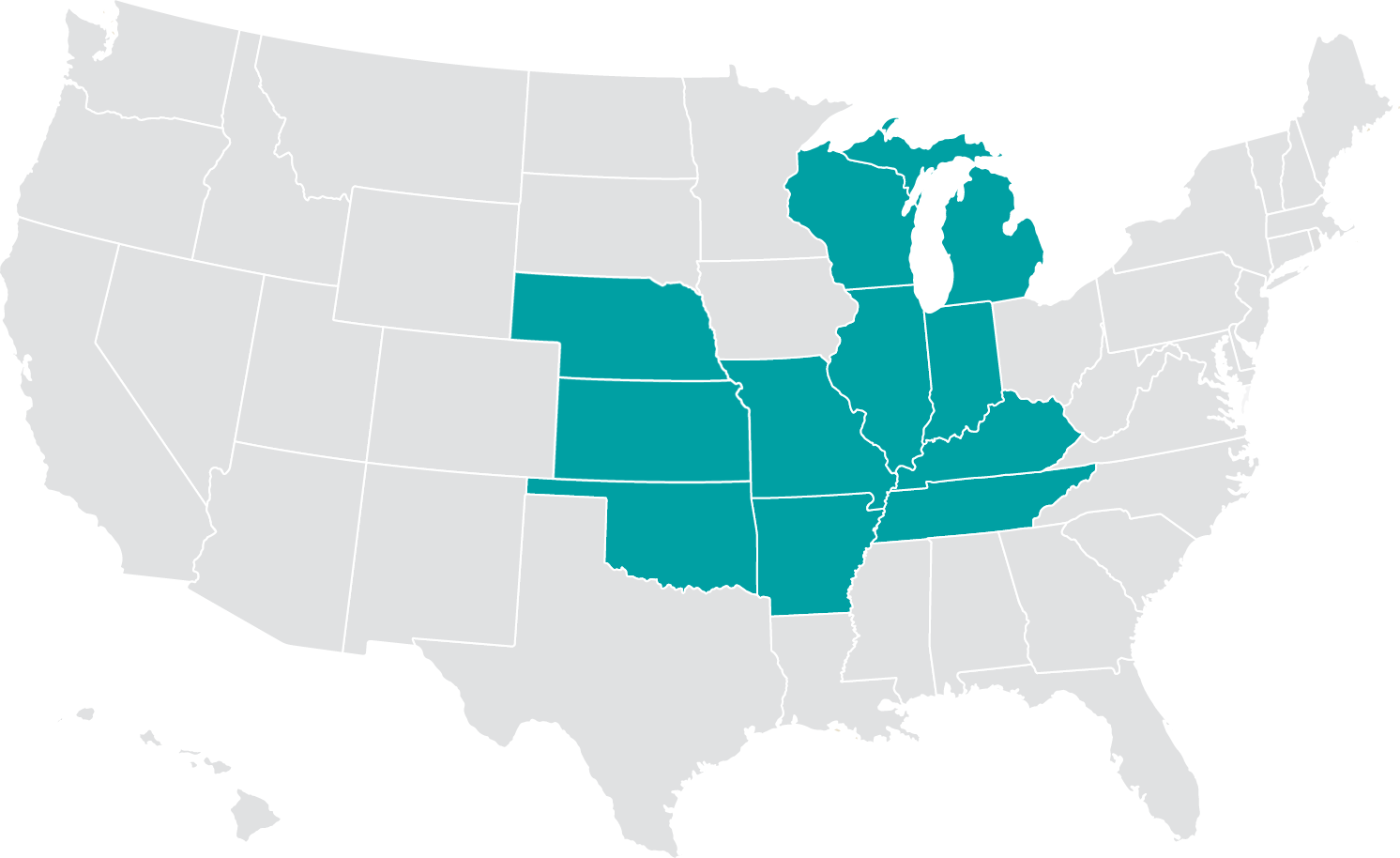 EXISTING 2023 MARKETS
Arkansas
Illinois
Indiana
Kansas
Kentucky
Michigan
Missouri
Nebraska
Oklahoma
Tennessee
Wisconsin
Confidential and Proprietary Information
Central Eligibles and Penetration
Confidential and Proprietary Information
Arkansas | Review
Statewide
Key hospital network outside of state
Memphis, TN – Baptist Memorial
Springfield, MO – Cox Health
Texarkana, TX – Christus St. Michael
Delta Dental
Delta Dental MA network created for 	Wellcare by Allwell
New Wellcare Spendables Card!
New All Dual plan for partial dual eligibles
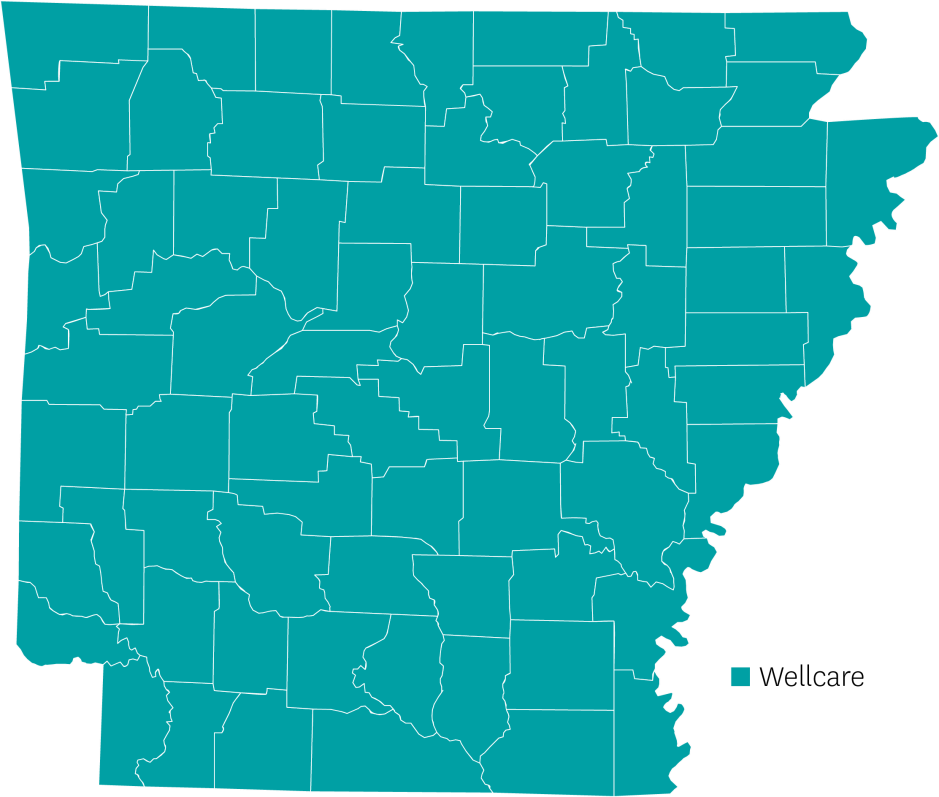 Wellcare
Confidential and Proprietary Information
Arkansas | Service Area
Wellcare Continued Coverage Counties:
Arkansas, Ashley, Baxter, Bradley, Benton, Boone, Calhoun, Carroll, Chicot, Clark, Clay, Cleburne, Cleveland, Conway, Crawford, Craighead, Crittenden, Cross, Dallas, Desha, Drew, Faulkner, Franklin, Columbia, Fulton, Garland, Grant, Greene, Hempstead, Hot Spring, Howard, Independence, Izard, Jackson, Jefferson, Johnson, Lafayette, Lawrence, Lee, Lincoln, Little River, Logan, Lonoke, Madison, Marion, Miller, Mississippi, Monroe, Montgomery, Nevada, Newton, Ouachita, Perry, Phillips, Pike, Poinsett, Polk, Pope, Prairie, Pulaski, Randolph, Saline, Scott, Searcy, Sebastian, Sevier, Sharp, St. Francis, Stone, Union, Van Buren, Washington, White, Woodruff, Yell
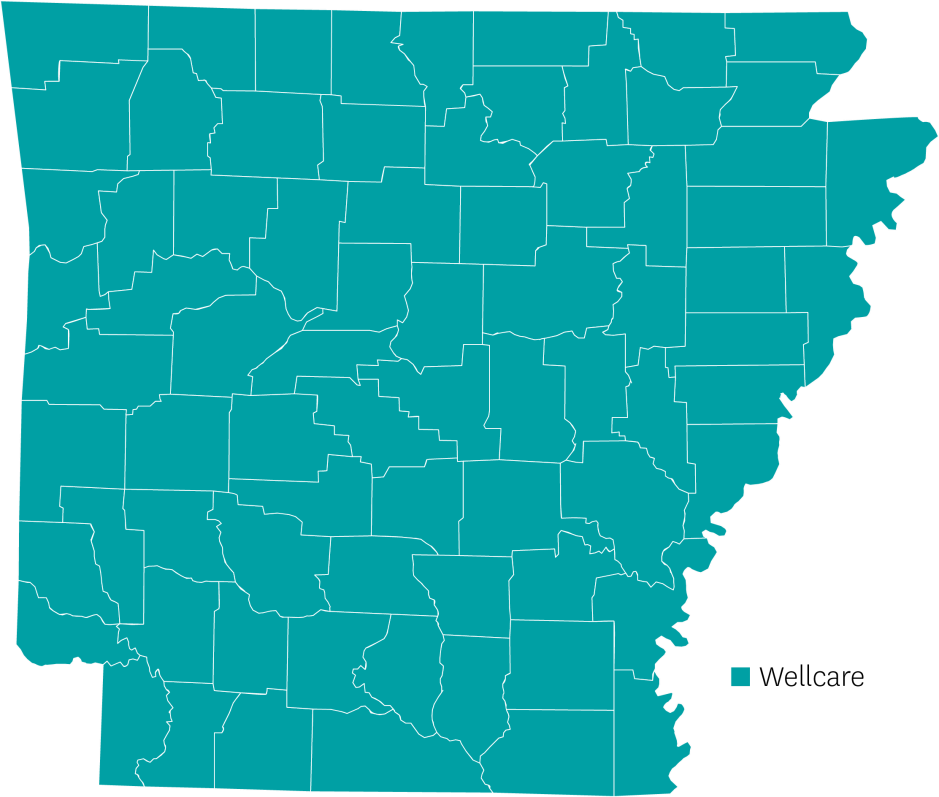 Wellcare
Confidential and Proprietary Information
Arkansas | At a Glance
Confidential and Proprietary Information
*Additional eligibility is required to qualify for SSBCI benefits
Illinois | Review
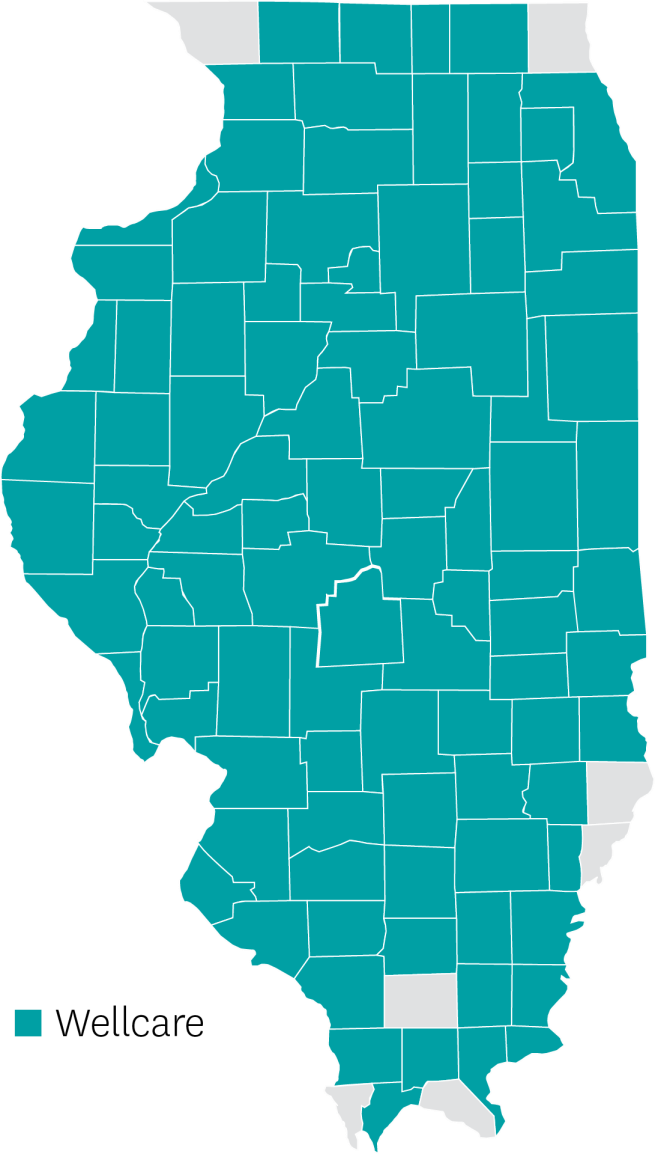 95-county service area
Array of products offered
HMO, HMO-POS, PPO
Strong provider network
Oak Street Health
JenCare Senior Medical
Solid supporting partner groups in Advocate 	Health, Cook County Stronger System, UIC Med., 	Access Health
New Wellcare Spendables Card!
Wellcare
Confidential and Proprietary Information
Illinois | Service Area
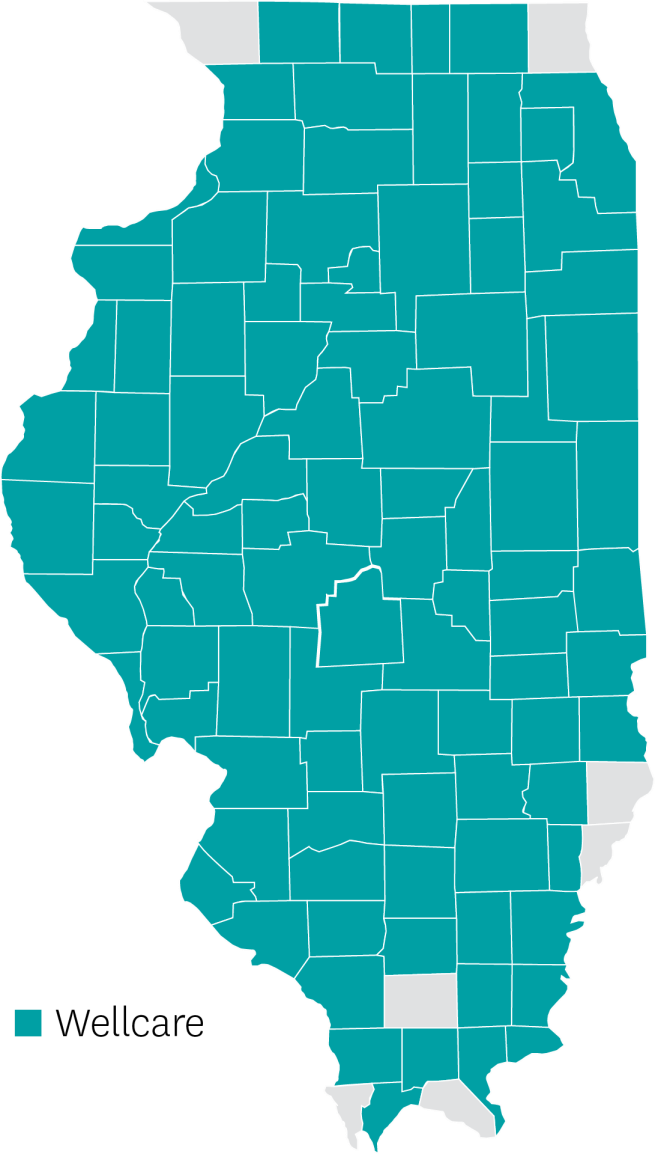 Wellcare Continued Coverage Counties:
Adams, Bond, Brown, Bureau, Calhoun, Carroll, Cass, Champaign, Christian, Clark, Clay, Clinton, Coles, Cook, Crawford, Cumberland, De Witt, Dekalb, Douglas, DuPage, Edgar, Edwards, Effingham, Fayette, Ford, Franklin, Fulton, Gallatin, Greene, Grundy, Hamilton, Hancock, Hardin, Henderson, Henry, Iroquois, Jackson, Jasper, Jefferson, Jersey, Johnson, Kane, Kankakee, Kendall, Knox, La Salle, Lee, Livingston, Logan, Macon, Macoupin, Madison, Marion, Marshall, Mason, McDonough, McLean, Menard, Monroe, Morgan, Moultrie, Ogle, Peoria, Perry, Piatt, Pike, Pope, Pulaski, Putnam, Randolph, Richland, Saline, Sangamon, Schuyler, Scott, Shelby, St. Clair, Stark, Stephenson, Tazewell, Union, Vermillion, Washington, Wayne, White, Whiteside, Will Woodford
Wellcare
Confidential and Proprietary Information
Illinois | At a Glance
*Additional eligibility is required to qualify for SSBCI benefits
Confidential and Proprietary Information
Indiana | Review
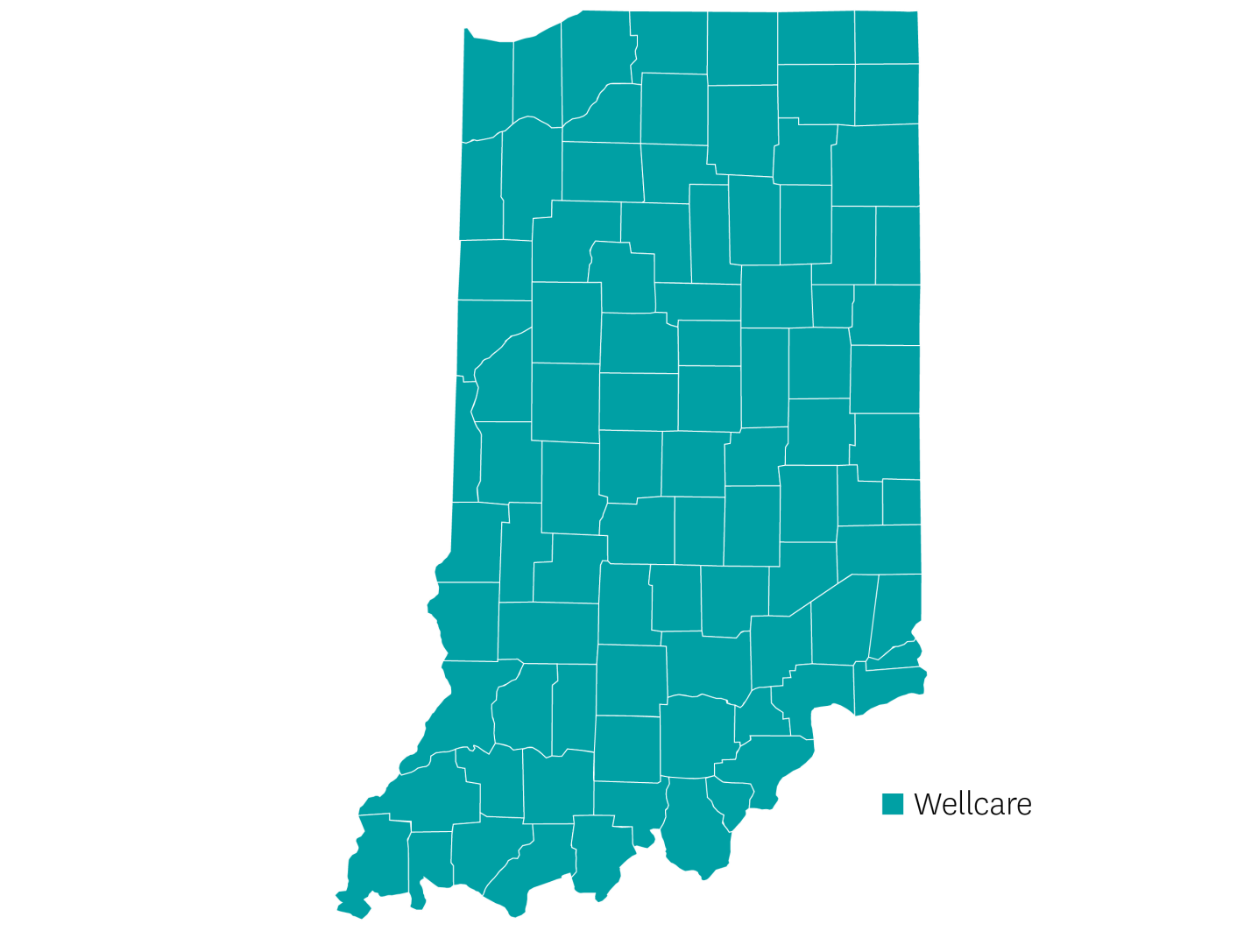 Statewide
Strong provider network
Oak Street Health
Ascension
Array of products offered
Multiple PPO and HMO plan options available
New Wellcare Spendables Card!
Wellcare
Confidential and Proprietary Information
Indiana | Service Area
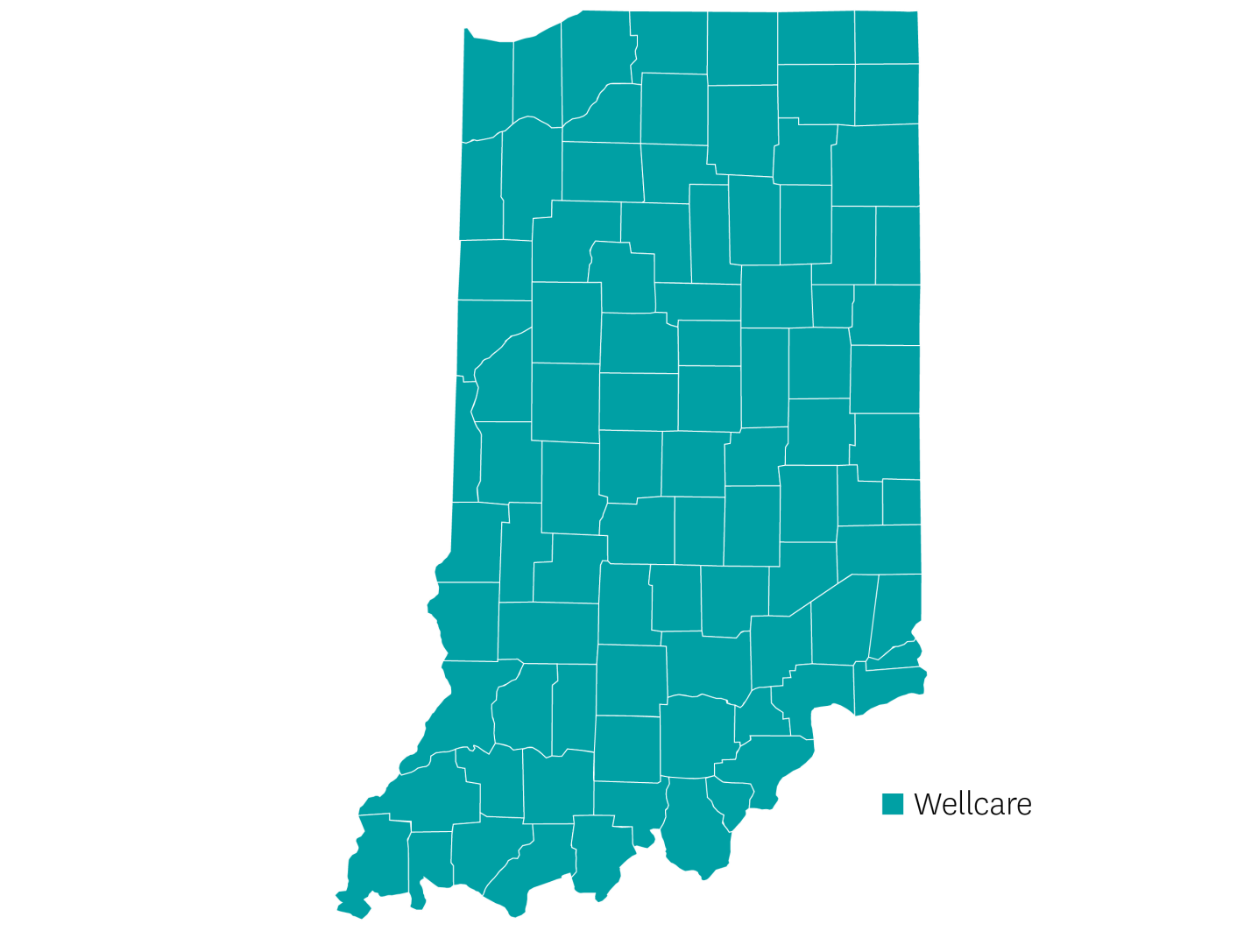 Wellcare Continued Coverage Counties:
Adams, Allen, Bartholomew, Benton, Blackford, Boone, Brown, Carroll, Cass, Clark, Clay, Clinton, Crawford, Daviess, De Kalb, Dearborn, Decatur, Delaware, Dubois, Elkhart, Fayette, Floyd, Fountain, Franklin, Fulton, Gibson, Grant, Greene, Hamilton, Hancock, Harrison, Hendricks, Henry, Howard, Huntington, Jackson, Jasper, Jay, Jefferson, Jennings, Johnson, Knox, Kosciusko, La Porte, Lagrange, Lake, Lawrence, Madison, Marion, Marshall, Martin, Miami, Monroe, Montgomery, Morgan, Newton, Noble, Ohio, Orange, Owen, Parke, Perry, Pike, Porter, Posey, Pulaski, Putnam, Randolph, Ripley, Rush, Scott, Shelby, Spencer, St. Joseph, Starke, Steuben, Sullivan, Switzerland, Tippecanoe, Tipton, Union, Vanderburgh, Vermillion, Vigo, Wabash, Warren, Warrick, Washington, Wayne, Wells, White, Whitley
Wellcare
Confidential and Proprietary Information
Indiana | At a Glance
*Additional eligibility is required to qualify for SSBCI benefits
Confidential and Proprietary Information
Kansas | Review
47-county service area
Provider network
Hutchinson Regional Medical Center in 	Reno County has agreed to file our 	PPO	D-SNP and charge Medicaid for 	the remainder of the cost-share.
No other PPO D-SNPs in the county
Strong D-SNP products
New Wellcare Spendables Card!
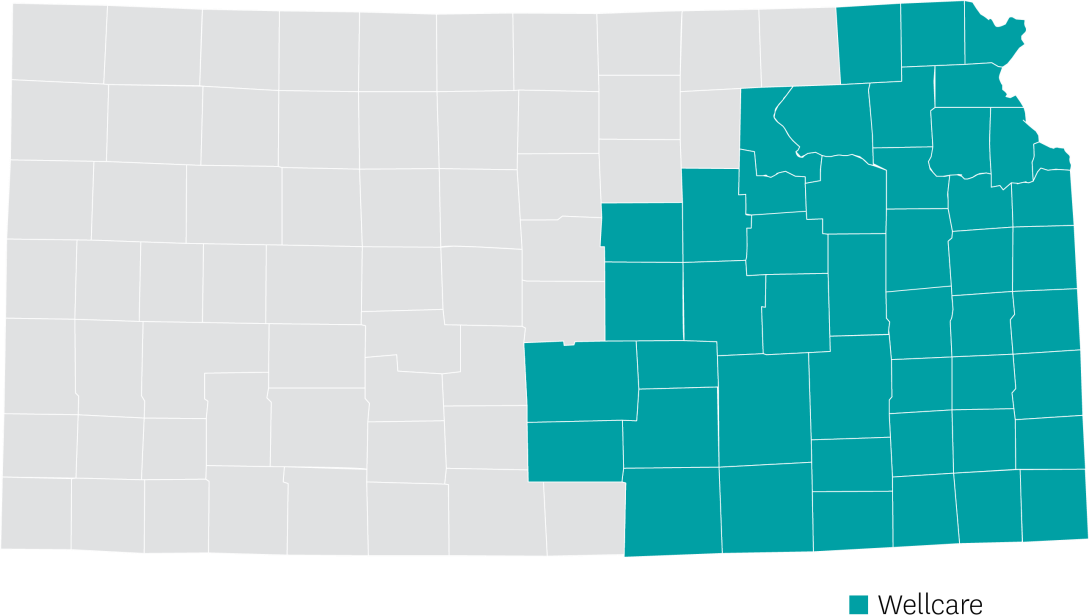 Wellcare
Confidential and Proprietary Information
Kansas | Service Area
Wellcare Continued Coverage Counties:
Allen, Anderson, Atchison, Bourbon, Brown, Butler, Chase, Chautauqua, Cherokee, Coffery, Cowley, Crawford, Dickinson, Doniphan, Douglas, Elk, Franklin, Geary, Greenwood, Harvey, Jackson, Jefferson, Johnson, Kingman, Labette, Leavenworth, Linn, Lyon, Marion, McPherson, Miami, Montgomery, Morris, Nemaha, Neosho, Osage, Pottawatomie, Reno, Riley, Saline, Sedgwick, Shawnee, Sumner, Wabaunsee, Wilson, Woodson, Wyandotte
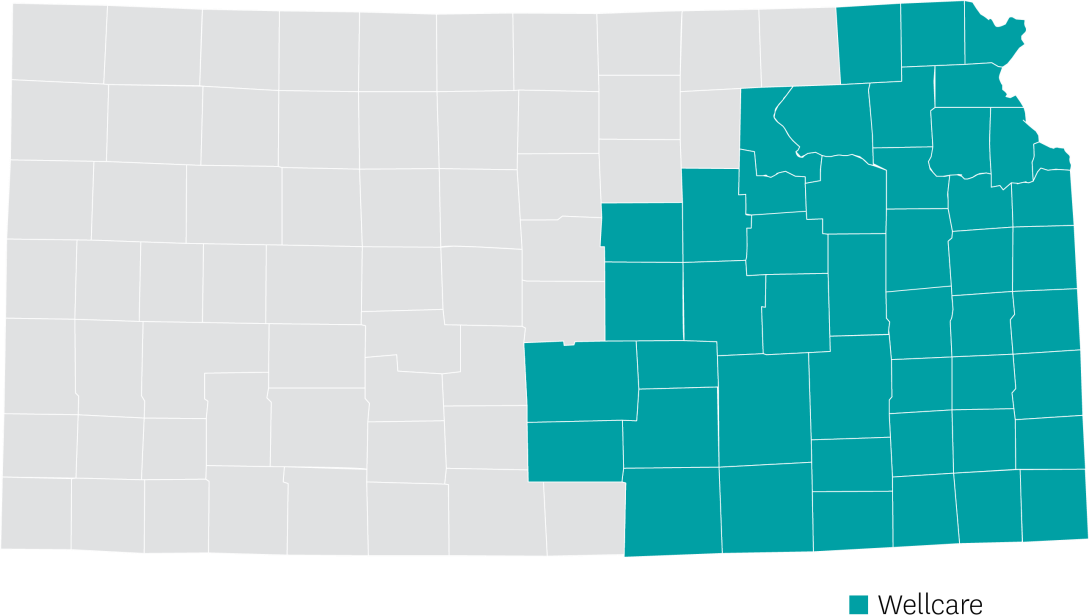 Wellcare
Confidential and Proprietary Information
Kansas | At a Glance
Confidential and Proprietary Information
*Additional eligibility is required to qualify for SSBCI benefits
Kentucky | Review
Statewide
Array of products offered
HMO, HMO D-SNP, PPO D-SNP
Strong provider network
Oak Street Health
JenCare Senior Medical
Centerwell
New Wellcare Spendables Card!
New All Dual plan for partial dual eligibles
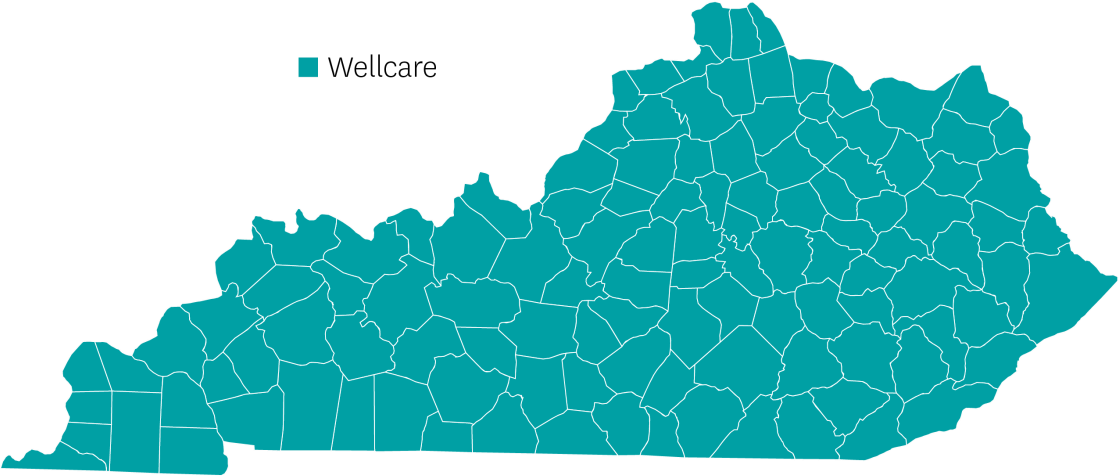 Wellcare
Confidential and Proprietary Information
Kentucky | Service Area
Wellcare Continued Coverage Counties:
Adair, Allen, Anderson, Ballard, Barren, Bath, Bell, Boone, Bourbon, Boyd, Boyle, Bracken, Breathitt, Breckinridge, Bullitt, Butler, Caldwell, Calloway, Campbell, Carlisle, Carroll, Carter, Casey, Christian, Clark, Clay, Clinton, Crittenden, Cumberland, Daviess, Edmonson, Elliott, Estill, Fayette, Fleming, Floyd, Franklin, Fulton, Gallatin, Garrard, Grant, Graves, Grayson, Green, Greenup, Hancock, Hardin, Harlan, Harrison, Hart, Henderson, Henry, Hickman, Hopkins, Jackson, Jefferson, Jessamine, Johnson, Kenton, Knott, Knox, Larue, Laurel, Lawrence, Lee, Leslie, Letcher, Lewis, Lincoln, Livingston, Logan, Lyon, Madison, Magoffin, Marion, Marshall, Mason, McCracken, McCreary, McLean, Meade, Menifee, Mercer, Metcalfe, Monroe, Montgomery, Morgan, Muhlenberg, Nelson, Nicholas, Ohio, Oldham, Owen, Owsley, Pendleton, Perry, Pike, Powell, Pulaski, Robertson, Rockcastle, Rowan, Russell, Scott, Shelby, Simpson, Spencer, Taylor, Todd, Trigg, Trimble, Union, Warren, Washington, Wayne, Webster, Whitley, Wolfe, Woodford
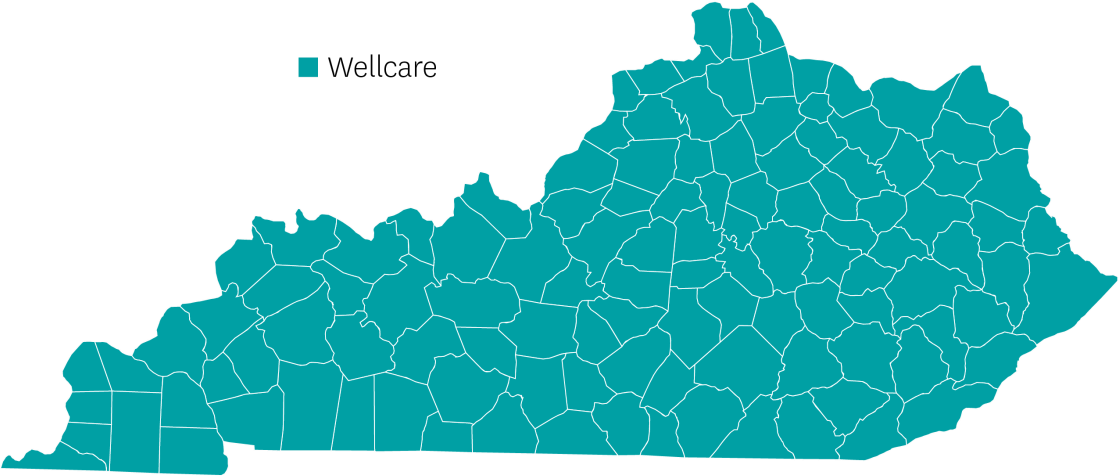 Wellcare
Confidential and Proprietary Information
Kentucky | At a Glance
*Additional eligibility is required to qualify for SSBCI benefits
Confidential and Proprietary Information
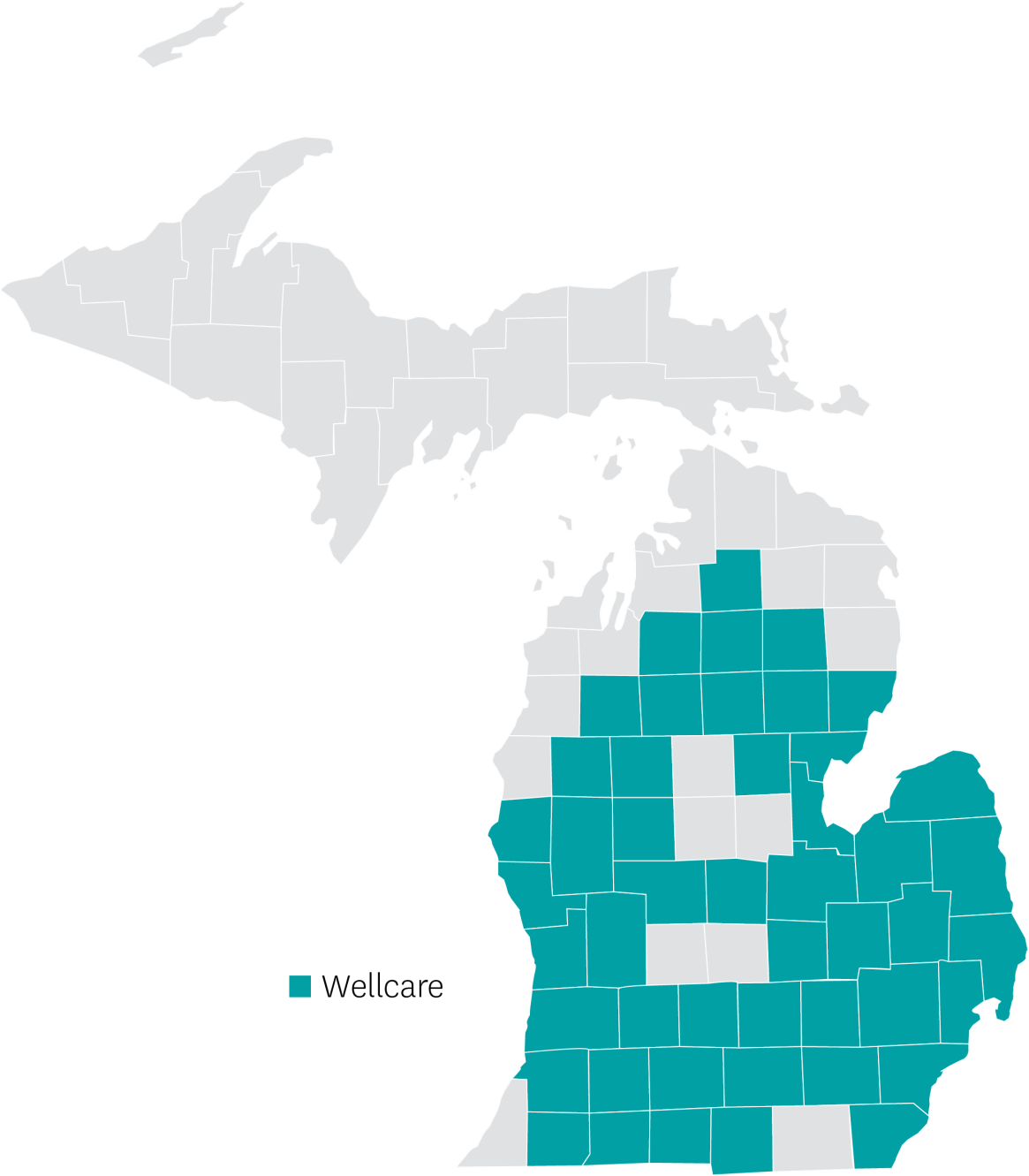 Michigan | Review
48-county service area
Strong provider network
Oak Street Health
Dedicated Senior Medical Center
Rich dental benefits on all D-SNPs
New Wellcare Spendables Card!
New All Dual plan for partial dual eligibles
Wellcare
Confidential and Proprietary Information
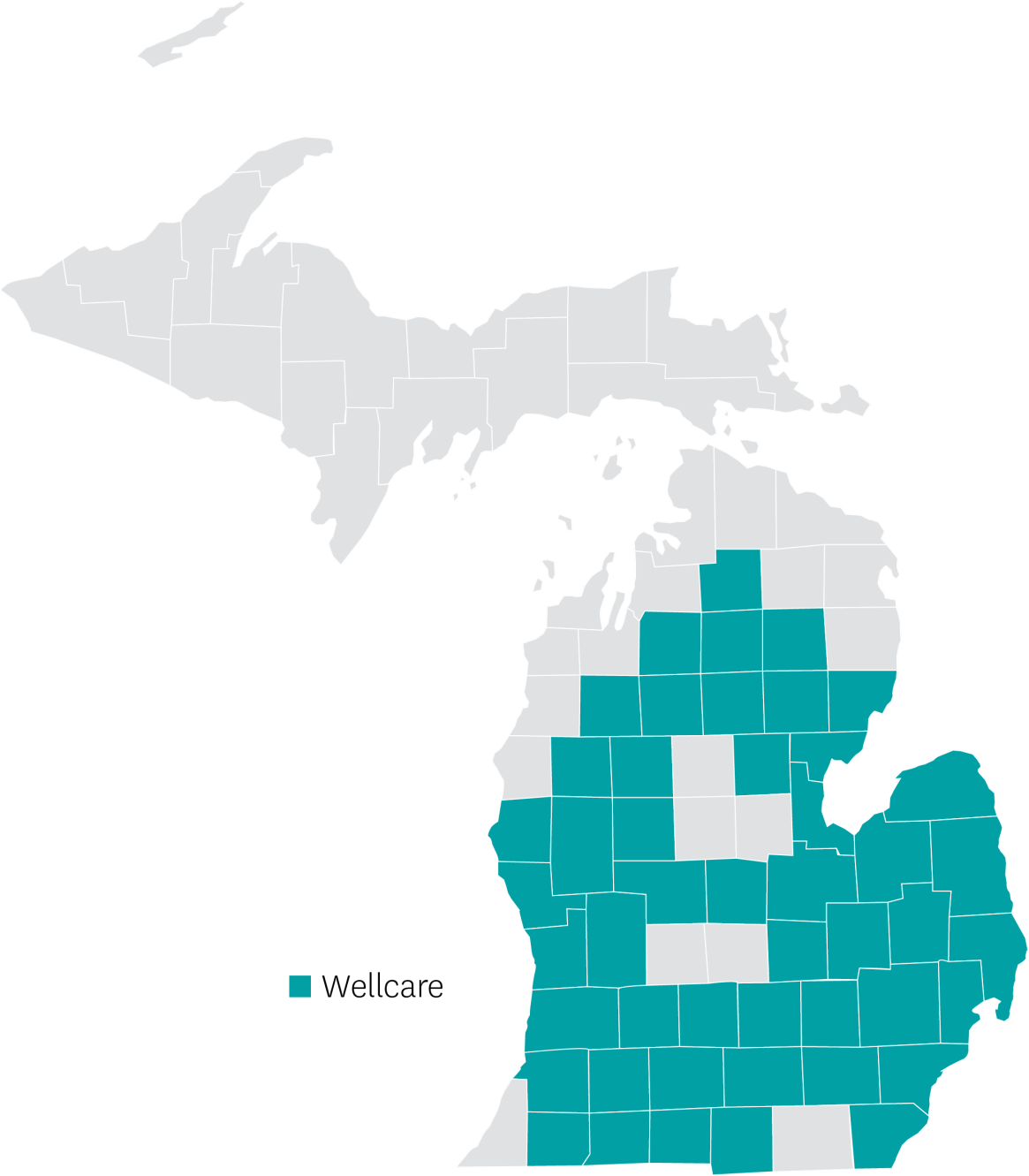 Michigan | Service Area
Wellcare Continued Coverage Counties:
Allegan, Arenac, Barry, Bay, Branch, Calhoun, Cass, Crawford, Eaton, Genesee, Gladwin, Gratiot, Hillsdale, Huron, Ingham, Iosco, Jackson, Kalamazoo, Kalkaska, Kent, Lake, Lapeer, Livingston, Macomb, Mecosta, Missaukee, Monroe, Montcalm, Muskegon, Newaygo, Oakland, Oceana, Ogemaw, Osceola, Oscoda, Otsego, Ottawa, Roscommon, Saginaw, Sanilac, Shiawassee, St. Clair, St. Joseph, Tuscola, Van Buren, Washtenaw, Wayne, Wexford


Wellcare
Confidential and Proprietary Information
Michigan | At a Glance
Confidential and Proprietary Information
*Additional eligibility is required to qualify for SSBCI benefits
Missouri | Review
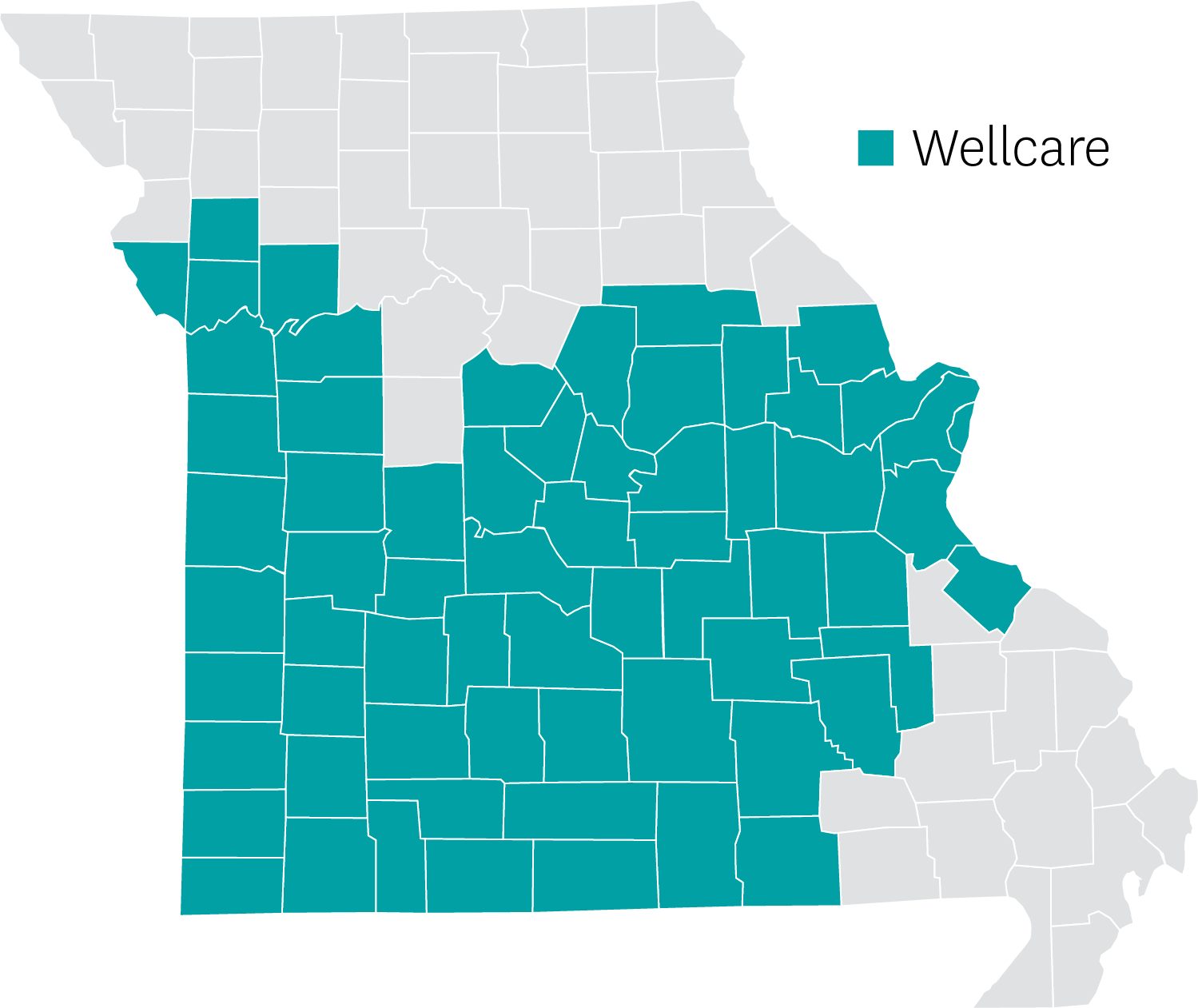 66-county service area
Strong provider network
Cox Health
Mercy
University of Missouri
Phelps County Regional
Dedicated
Oak Street
Rich dental benefits on D-SNP offerings
Two new Wellcare Mutual of Omaha plans
New Wellcare Spendables Card!
Wellcare
Confidential and Proprietary Information
Missouri | Service Area
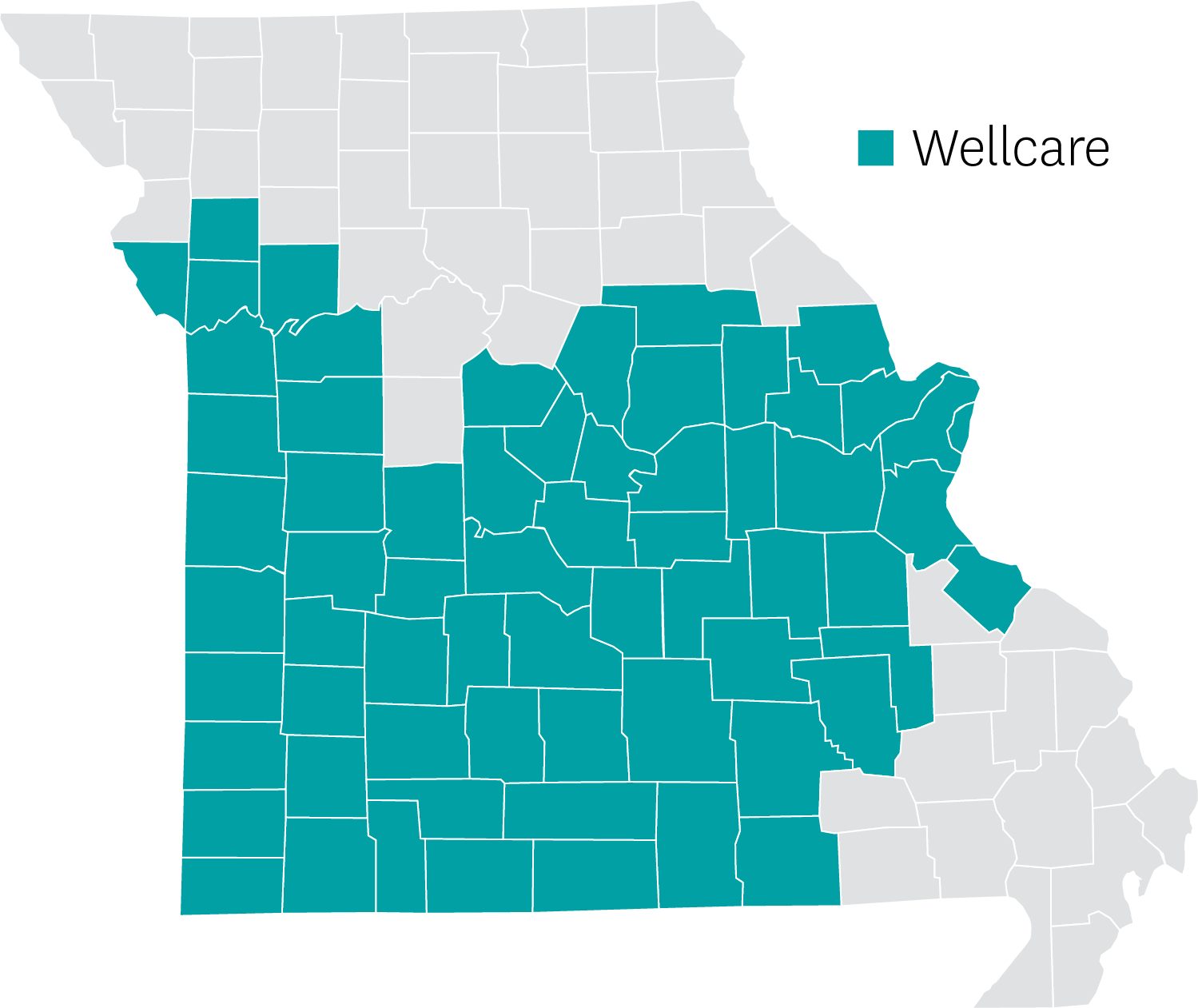 Wellcare Continued Coverage Counties:
Audrain, Barry, Barton, Bates, Benton, Boone, Calloway, Camden, Cass, Cedar, Christian, Clay, Clinton, Crawford, Cole, Cooper, Dade, Dallas, Dent, Douglas, Franklin, Gasconade, Greene, Henry, Hickory, Howell, Iron, Jackson, Jasper, Jefferson, Johnson, Laclede, Lafayette, Lawrence, Lincoln, Maries, McDonald, Miller, Moniteau, Montgomery, Morgan, Newton, Oregon, Osage, Ozark, Phelps, Platte, Polk, Pulaski, Ray, Reynolds, Shannon, St. Charles, St. Clair, St. Francois, St. Louis, St. Louis City, Ste. Genevieve, Stone, Taney, Texas, Vernon, Warren, Washington, Webster, Wright
Wellcare
Confidential and Proprietary Information
Missouri | At a Glance
*Additional eligibility is required to qualify for SSBCI benefits
Confidential and Proprietary Information
Nebraska | Review
66-county service area
Hospital and provider networks are strong with little to no gaps
2024 focus on D-SNP product offering
New Wellcare Spendables Card!
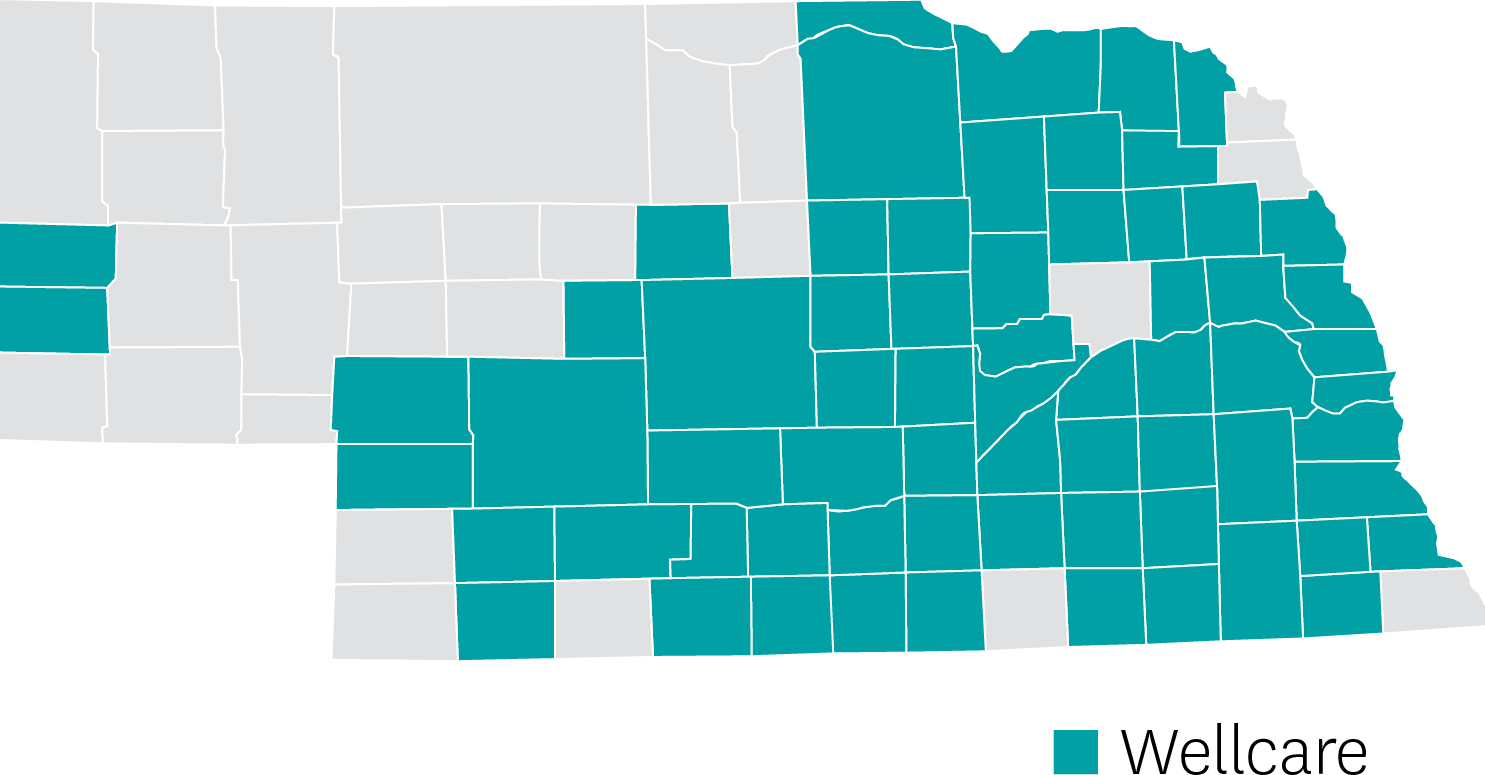 Wellcare
Confidential and Proprietary Information
Nebraska | Service Area
Wellcare Continued Coverage Counties:
Adams, Antelope, Banner, Blaine, Boone, Boyd, Buffalo, Burt, Butler, Cass, Cedar, Clay, Colfax, Cuming, Custer, Dawson, Dixon, Dodge, Douglas, Fillmore, Franklin, Frontier, Furnas, Gage, Garfield, Gosper, Greely, Hall, Hamilton, Harlan, Hayes, Hitchcock, Holt, Howard, Jefferson, Johnson, Kearney, Keith, Knox, Lancaster, Lincoln, Logan, Madison, Merrick, Nance, Nemaha, Otoe, Pawnee, Perkins, Phelps, Pierce, Polk, Saline, Sarpy, Saunders, Scotts Bluff, Seward, Sherman, Stanton, Thayer, Valley, Washington, Wayne, Webster, Wheeler, York
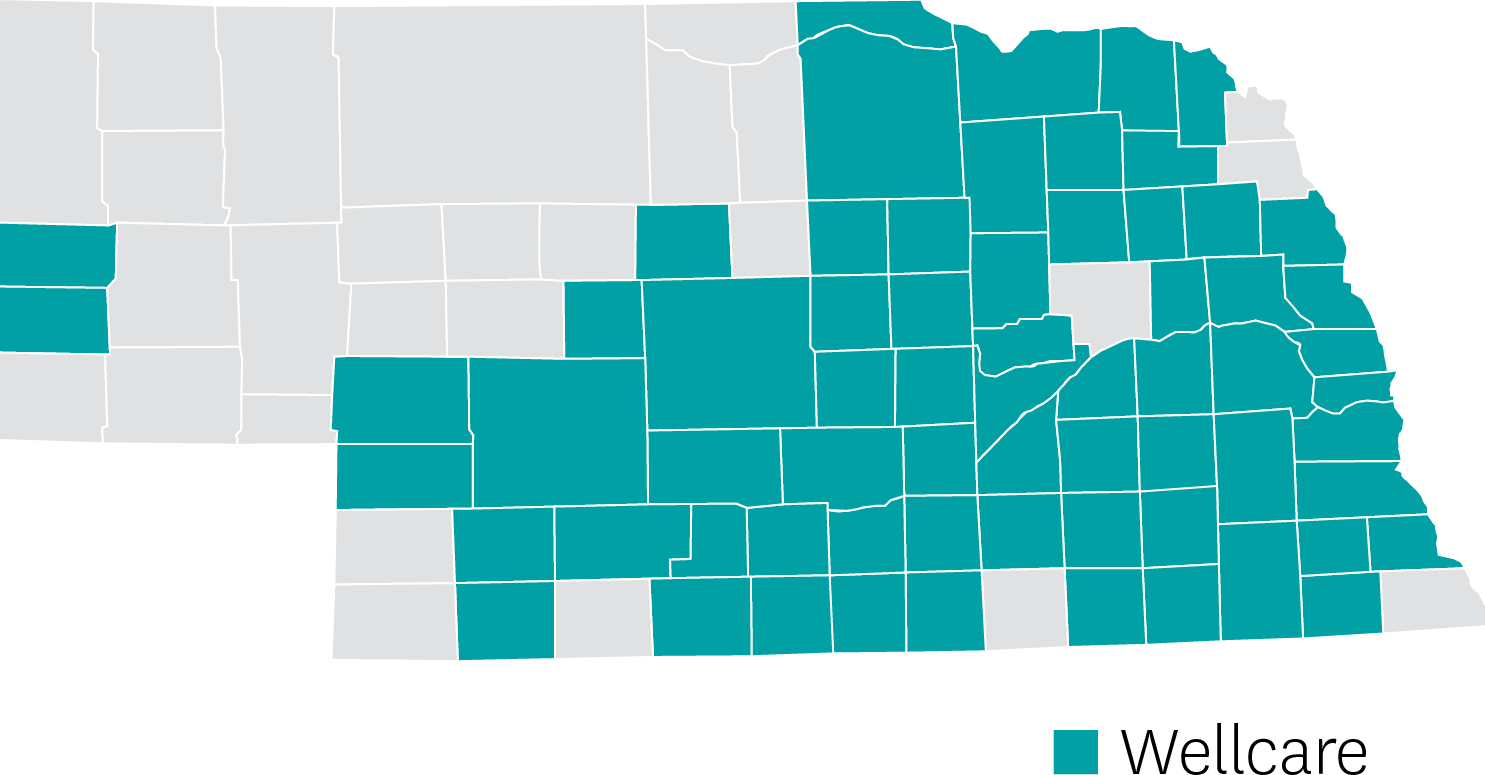 Wellcare
Confidential and Proprietary Information
Nebraska | At a Glance
*Additional eligibility is required to qualify for SSBCI benefits
Confidential and Proprietary Information
Oklahoma | Review
30-county service area
Array of products offered
HMO, HMO D-SNP, PPO D-SNP, PPO
New Wellcare Spendables Card!
New All Dual plan for partial dual eligibles
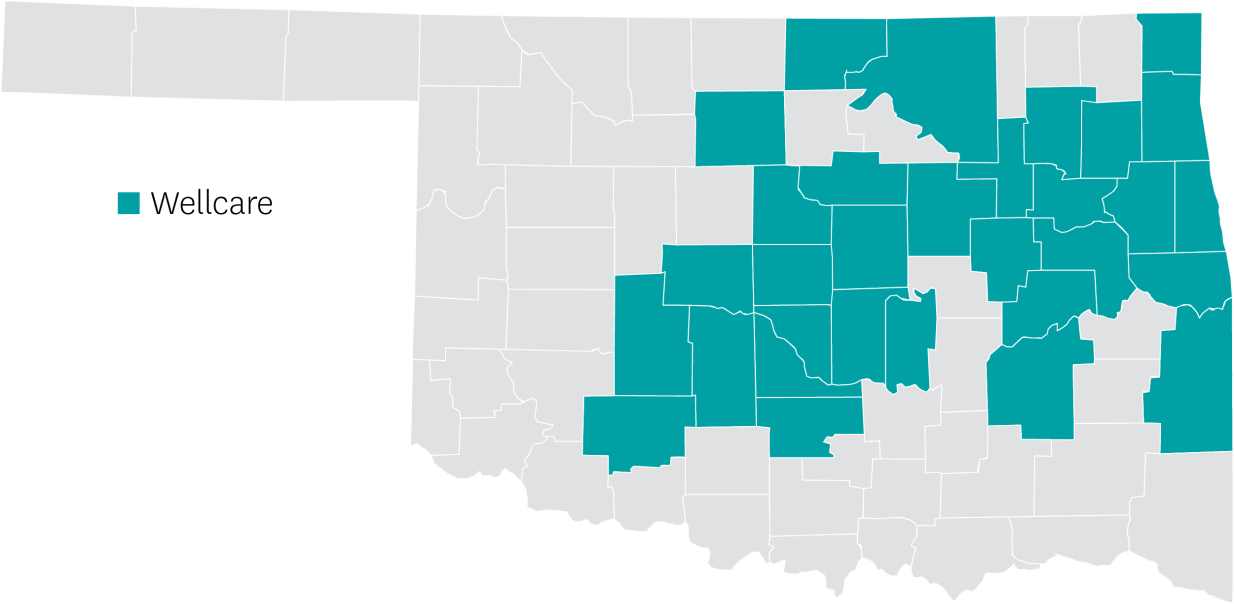 Wellcare
Confidential and Proprietary Information
Oklahoma | Service Area
Wellcare Continued Coverage Counties:
Adair, Caddo, Canadian, Cherokee, Cleveland, Comanche, Creek, Delaware, Garfield, Garvin, Grady, Kay, Le Flore, Lincoln, Logan, Mayes, McClain, McIntosh, Muskogee, Oklahoma, Okmulgee, Osage, Payne, Pittsburg, Pottawatomie, Rogers, Seminole, Sequoyah, Tulsa, Wagoner
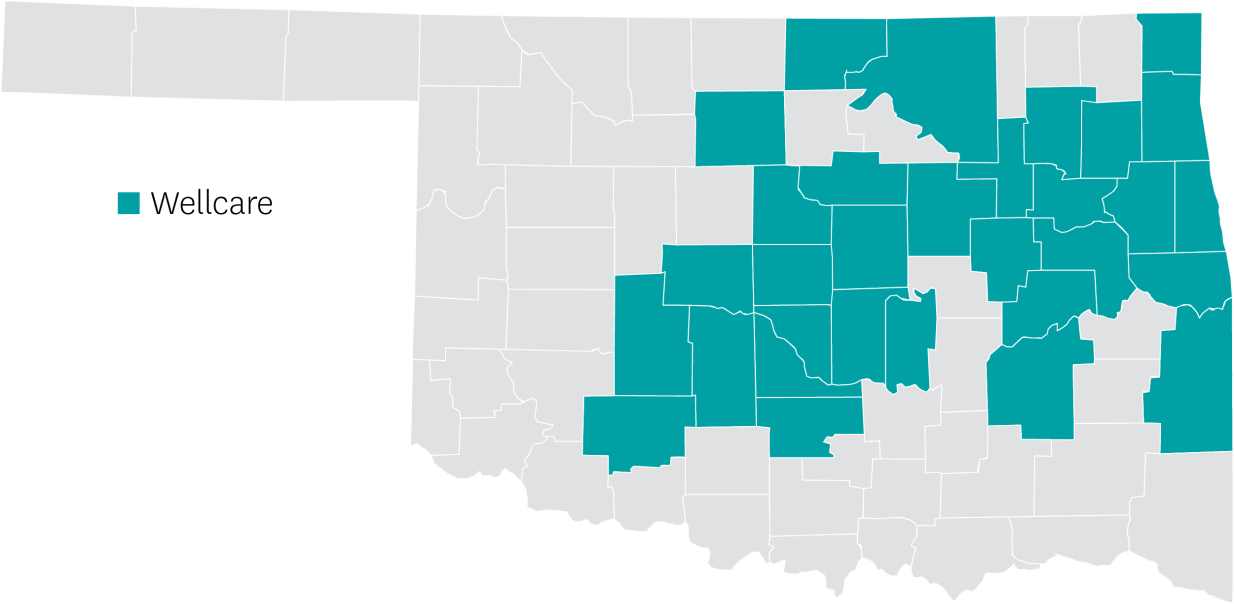 Wellcare
Confidential and Proprietary Information
Oklahoma | At a Glance
Confidential and Proprietary Information
*Additional eligibility is required to qualify for SSBCI benefits
Tennessee | Review
Statewide
Array of products offered
HMO, HMO D-SNP, HMO-POS
Robust provider network in Nashville, Memphis, and Knoxville
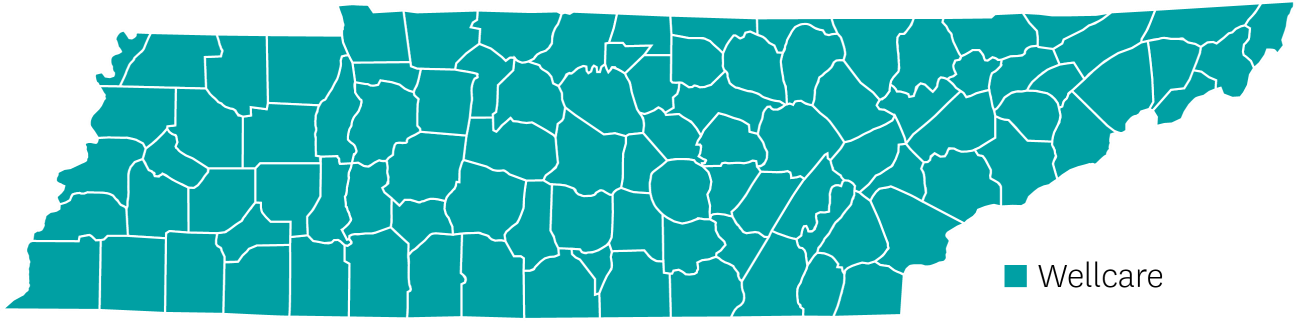 Methodist, St. Francis, UT Medical, 	Tri-Star, Vanderbilt, St. Thomas, 	Tennova, Bristol Regional
New Wellcare Spendables Card!
Wellcare
Confidential and Proprietary Information
Tennessee | Service Area
Wellcare Continued Coverage Counties:
Anderson, Bedford, Benton, Bledsoe, Blount, Bradley, Campbell, Cannon, Carroll, Carter, Cheatham, Chester, Claiborne, Clay, Cocke, Coffee, Crockett, Cumberland, Davidson, Decatur, DeKalb, Dickson, Dyer, Fayette, Fentress, Franklin, Gibson, Giles, Grainger, Greene, Grundy, Hamblen, Hamilton, Hancock, Hardeman, Hardin, Hawkins, Haywood, Henderson, Henry, Hickman, Houston, Humphreys, Jackson, Jefferson, Johnson, Knox, Lake, Lauderdale, Lawrence, Lewis, Lincoln, Loudon, Macon, Madison, Marion, Marshall, Maury, McMinn, McNairy, Meigs, Monroe, Montgomery, Moore, Morgan, Obion, Overton, Perry, Pickett, Polk, Putnam, Rhea, Roane, Robertson, Rutherford, Scott, Sequatchie, Sevier, Shelby, Smith, Stewart, Sullivan, Sumner, Tipton, Trousdale, Unicoi, Union, Van Buren, Warren, Washington, Wayne, Weakley, White, Williamson, Wilson
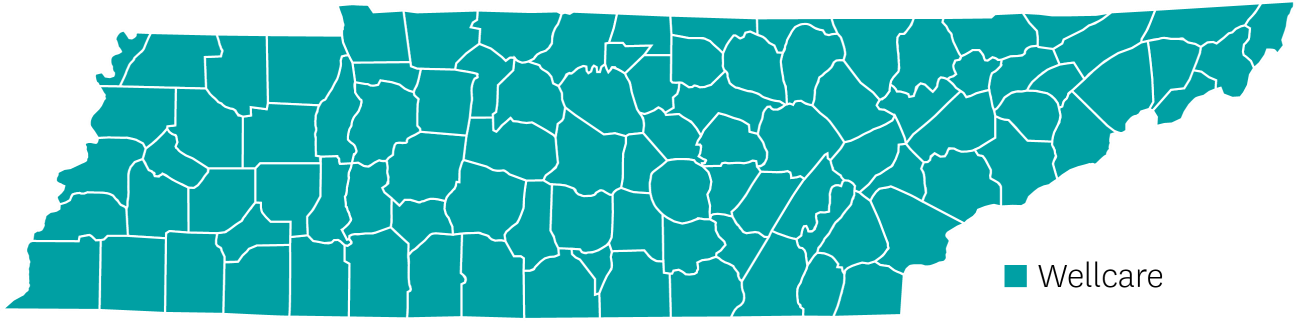 Wellcare
Confidential and Proprietary Information
Tennessee | At a Glance
*Additional eligibility is required to qualify for SSBCI benefits
Confidential and Proprietary Information
Wisconsin | Review
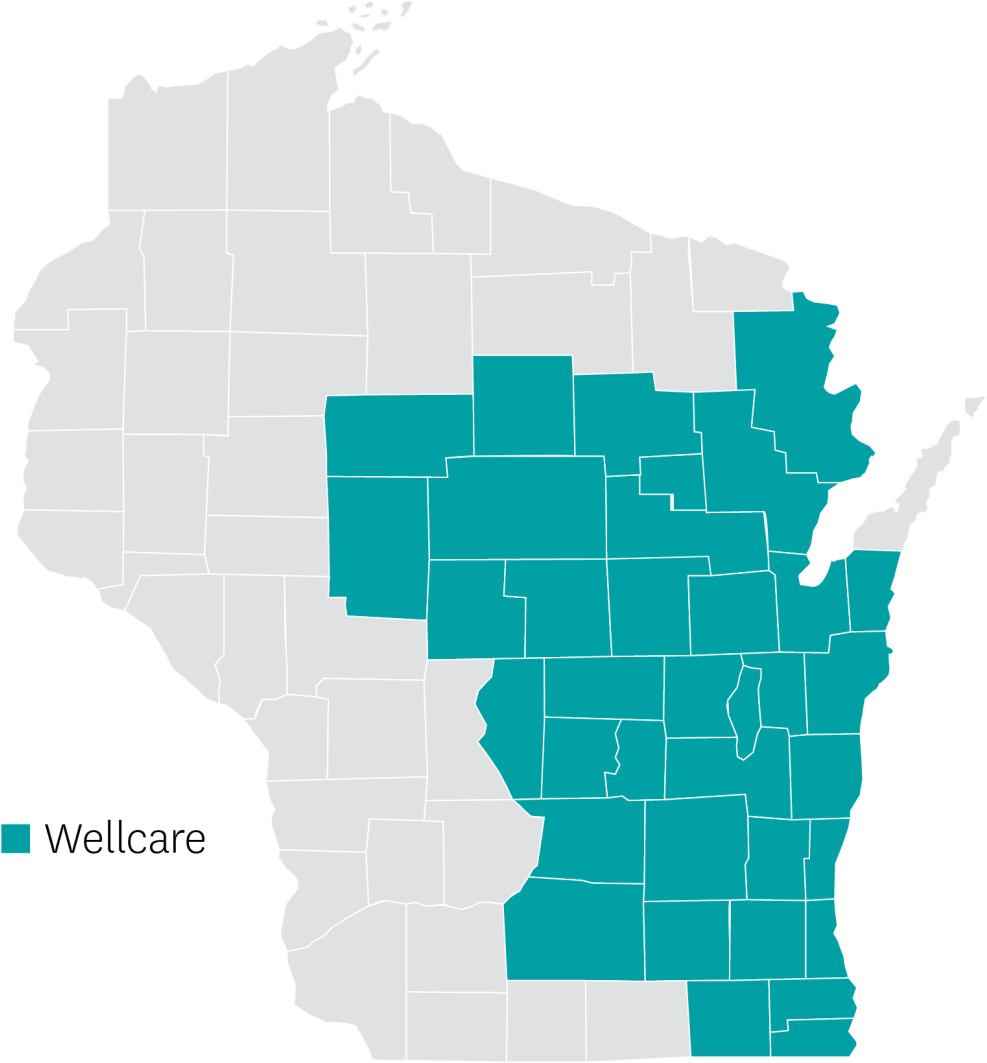 72-county service area
Strong hospital and provider network
Ascension
Aspirus
Aurora
Bellin
Froedtert
ThedaCare
UW Health
New Wellcare Spendables Card!
New All Dual plan for partial dual eligibles
Wellcare
Confidential and Proprietary Information
Wisconsin | Service Area
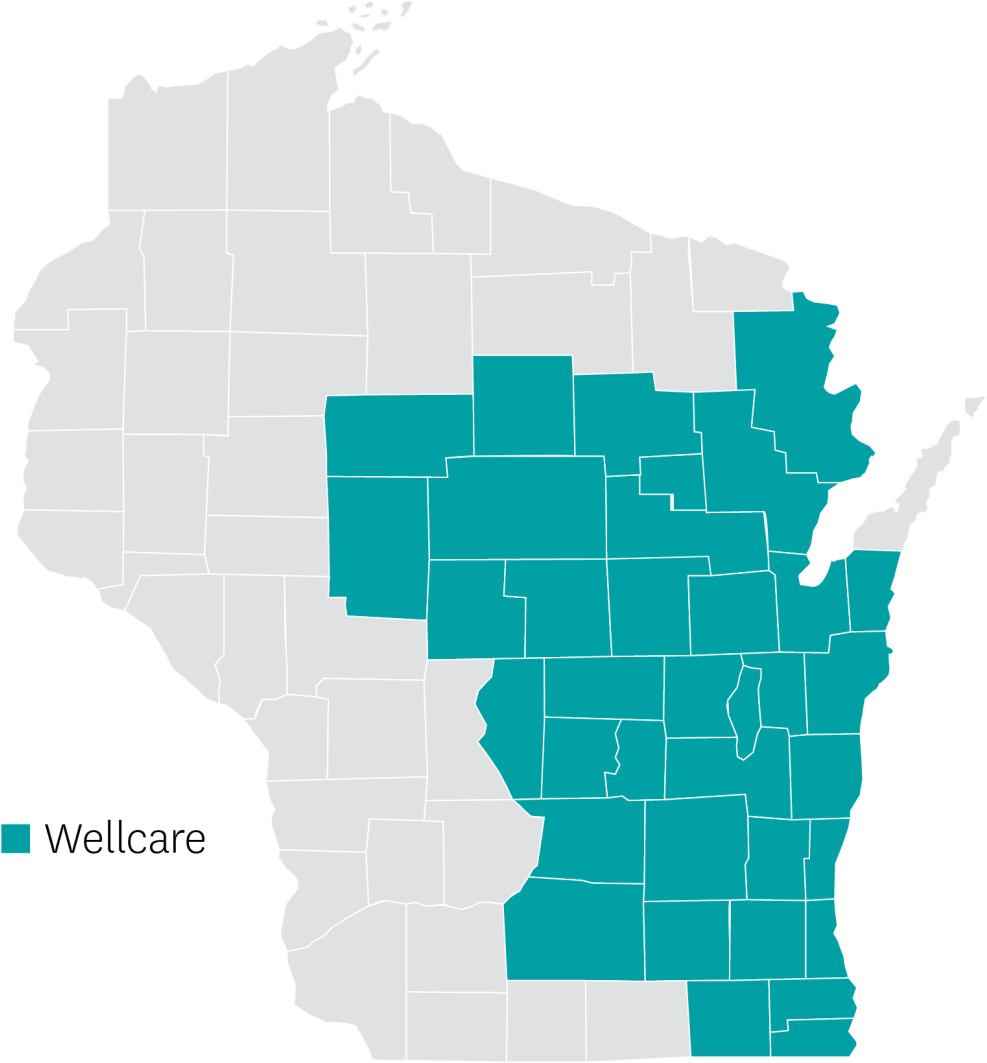 Wellcare Continued Coverage Counties:
Adams, Brown, Calumet, Clark, Columbia, Dane, Dodge, Fond du Lac, Green Lake, Jefferson, Kenosha, Kewaunee, Langlade, Lincoln, Manitowoc, Marathon, Marinette, Marquette, Menominee, Milwaukee, Oconto, Outagamie, Ozaukee, Portage, Racine, Shawano, Sheboygan, Taylor, Walworth, Washington, Waukesha, Waupaca, Waushara, Winnebago, Wood
Wellcare
Confidential and Proprietary Information
Wisconsin | At a Glance
Confidential and Proprietary Information
*Additional eligibility is required to qualify for SSBCI benefits
Central Market Summary
Four states statewide: AR, KY, IN, and TN
Launching of the new All Dual D-SNP in most markets across the region
Wellcare Spendables Card providing more flexibility for your clients
Mutual of Omaha launching in one state (MO)
Filled in hospital and provider gaps across the region
The best local support to help you grow your business
Local trainings on product and platforms
Field support for marketing, events, and supplies
Strategic planning, marketing investments, and issue resolution
Next Steps:
Scheduling local and regional AEP Rollout meetings (virtual and in-person options)
Confidential and Proprietary Information
West Region Markets
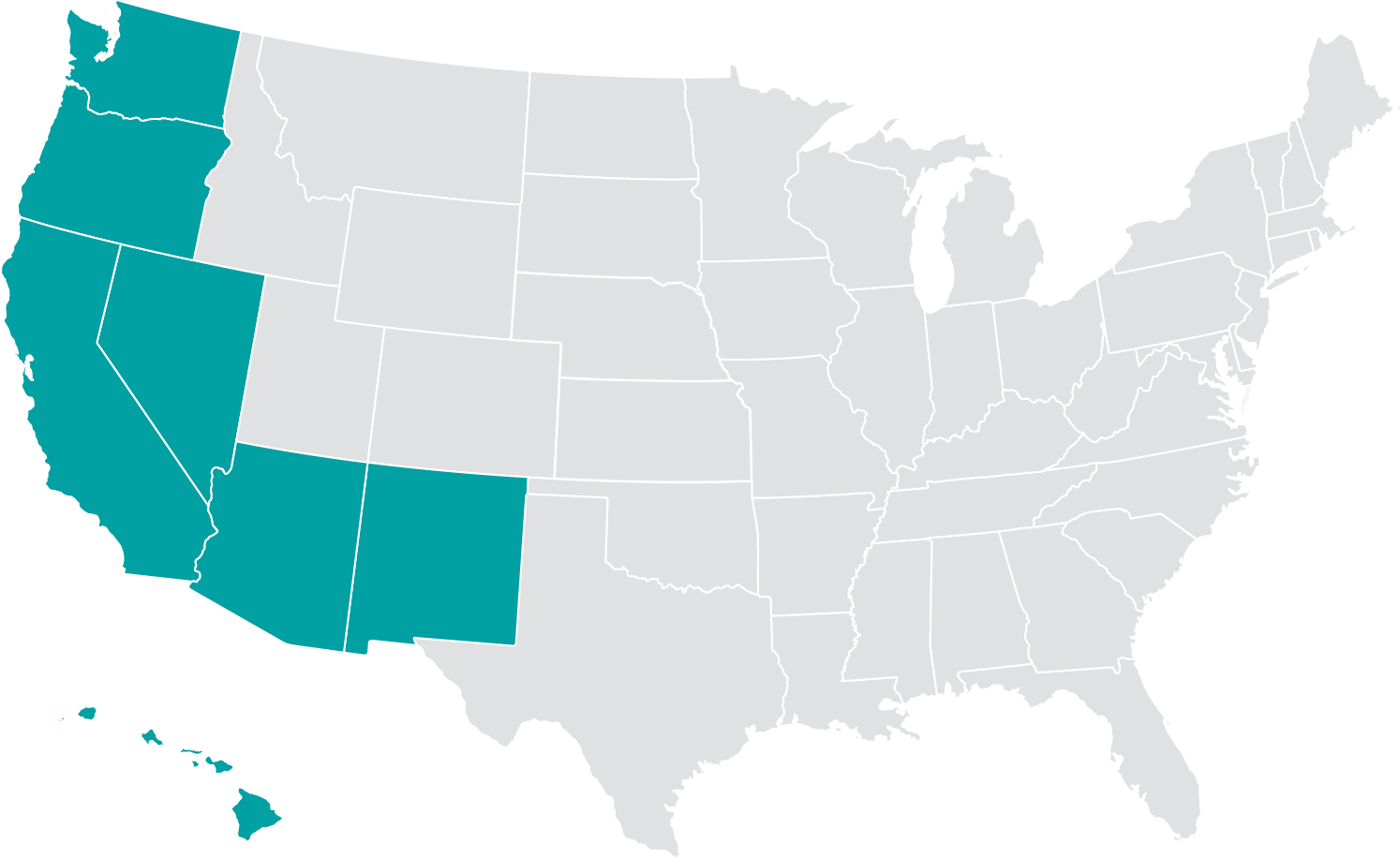 EXISTING 2023 MARKETS
Arizona
California
Hawaii
Nevada
New Mexico
Oregon
Washington
Confidential and Proprietary Information
West Eligible and Penetration
Confidential and Proprietary Information
*New Expansion counties
Arizona | Review
#4 in market share – goal to be in top 3
16 total Medicare Advantage products (HMO, PPO, C-SNP, D-SNP, Giveback),
3 PDPs
Products offered in every county
Statewide D-SNP; PDP and county expansion for HMO, PPO, C-SNP
Products designed around urban vs. rural counties
Main competitors: UHC, Humana, and Aetna
Provider network - reciprocity/no referrals required
Strong expanded network for PCP, specialties, dental, etc.
P3 Co-Branded Clinic Opening in Sierra Vista Sept. 2023
Big drivers: enhanced supplemental benefits, network
Current D-SNP exclusive: Centerwell, AZPC, Oak Street, Evernorth
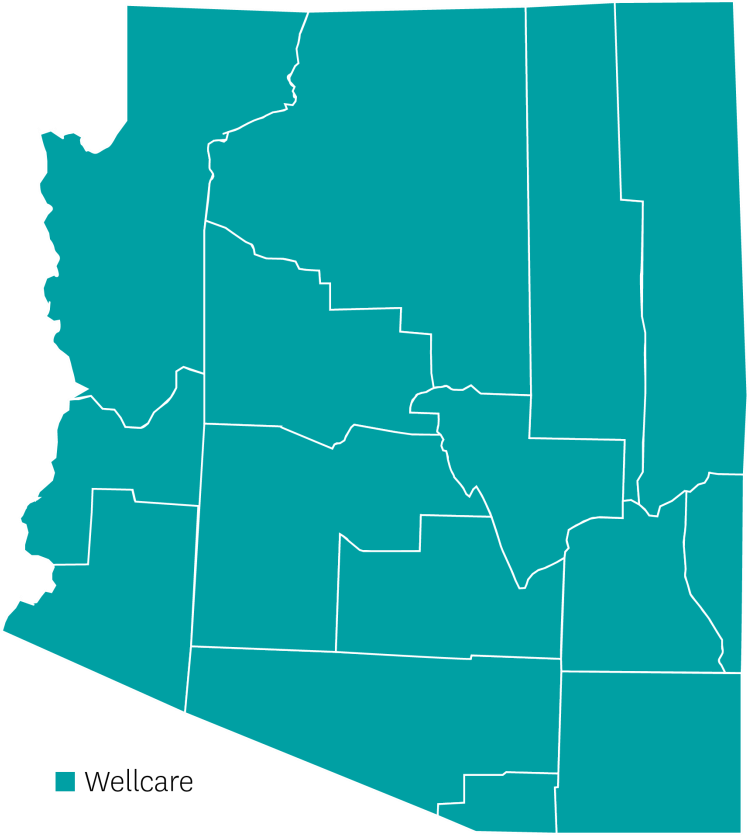 Wellcare
Confidential and Proprietary Information
Arizona | Service Area
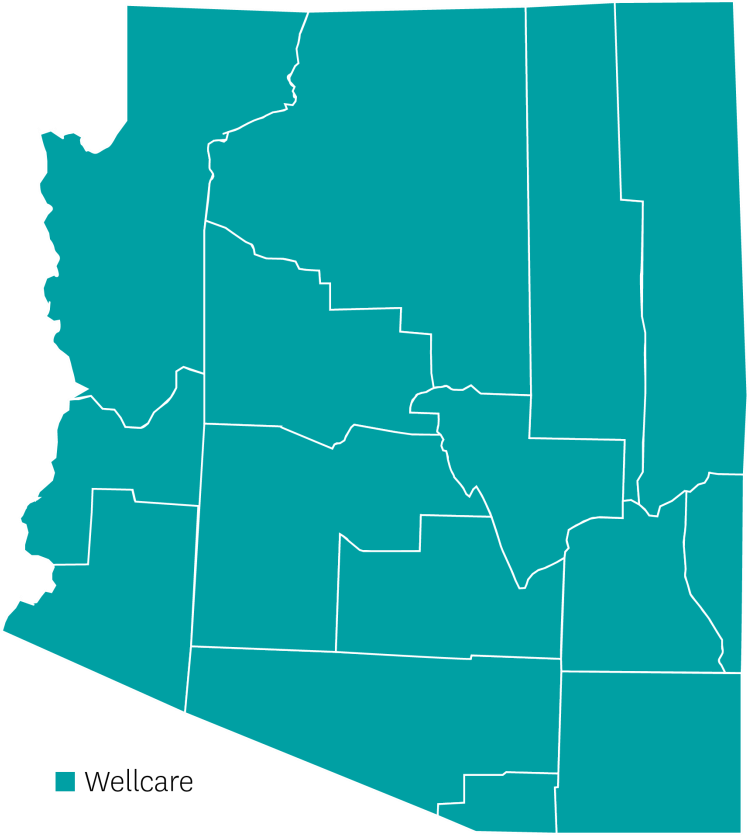 Wellcare Continued Coverage Counties:

Metro (urban) geography – Maricopa/Pima/Pinal
Rural geography – Coconino, Navajo, Apache, La Paz, Yuma, Yavapai, Gila, Greenlee, Cochise, Graham, Santa Cruz, Mohave
Rural areas are predominately D-SNP with Spanish being
the native language
Wellcare
Confidential and Proprietary Information
Arizona | At a Glance
Confidential and Proprietary Information
Arizona | At a Glance
Confidential and Proprietary Information
California – South | Review
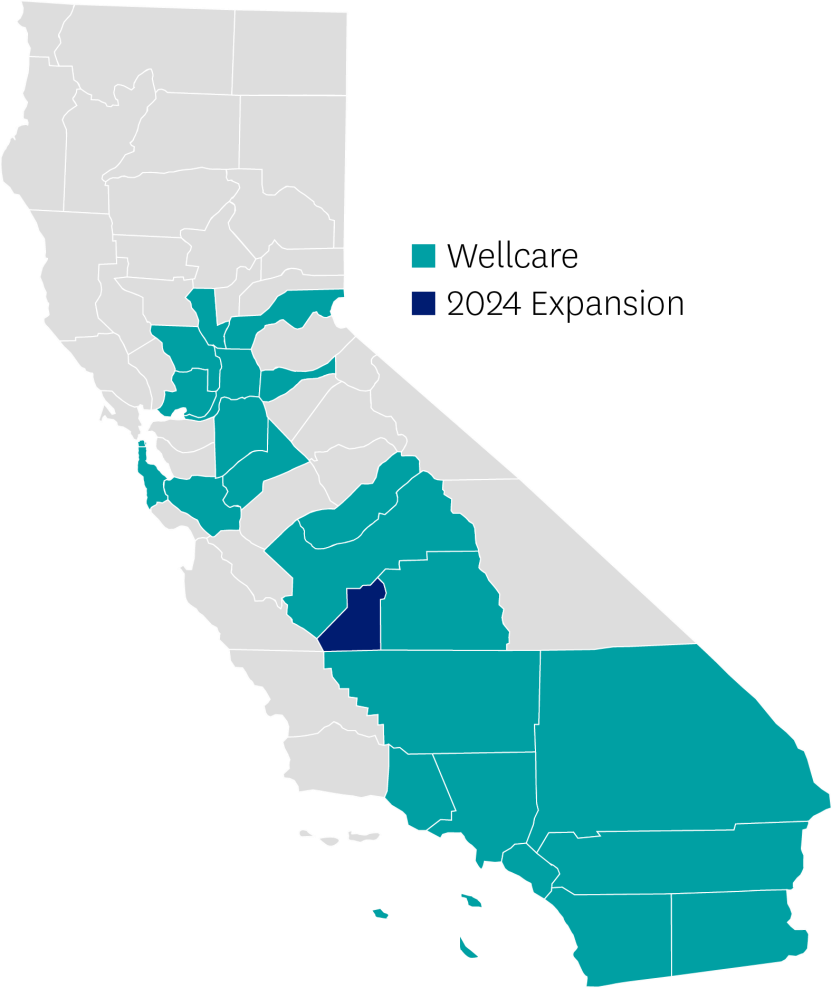 Geography: urban and rural; multiple metropolitan areas (Los Angeles,
Orange, San Bernardino, Riverside). Diversity is the majority in Southern
California. State can be viewed in four regions: NorCal; SoCal: Los Angeles;
San Diego/OC; and Riverside, San Bernardino, and Imperial Counties
Products: MAPD, D-SNP, C-SNP
Network: Carry both Health Net and Wellcare networks. Extensive provider groups with strong engagement. Continued efforts on network consolidations between the two brands. 56 PPGs (Legacy Wellcare), 85 PPGs (Legacy Health Net/Centene).
Competitors: Kaiser, UHC, Scan, Anthem, Blue Shield, Bright Health, Humana,
Alignment, Aetna, IEHP, LA Care, Cal Optima, Molina
Wellcare
2024 Expansion
Positioned at #5 in market share. Ranked #6 for MAPD HMO plans and #1 D-
SNP in the market.
Broker footprint: 7,000 RTS brokers in the market
Confidential and Proprietary Information
California – South | Service Area
Wellcare Continued Coverage Counties:
Imperial, Los Angeles, Orange, Riverside,
San Bernardino, San Diego, Ventura
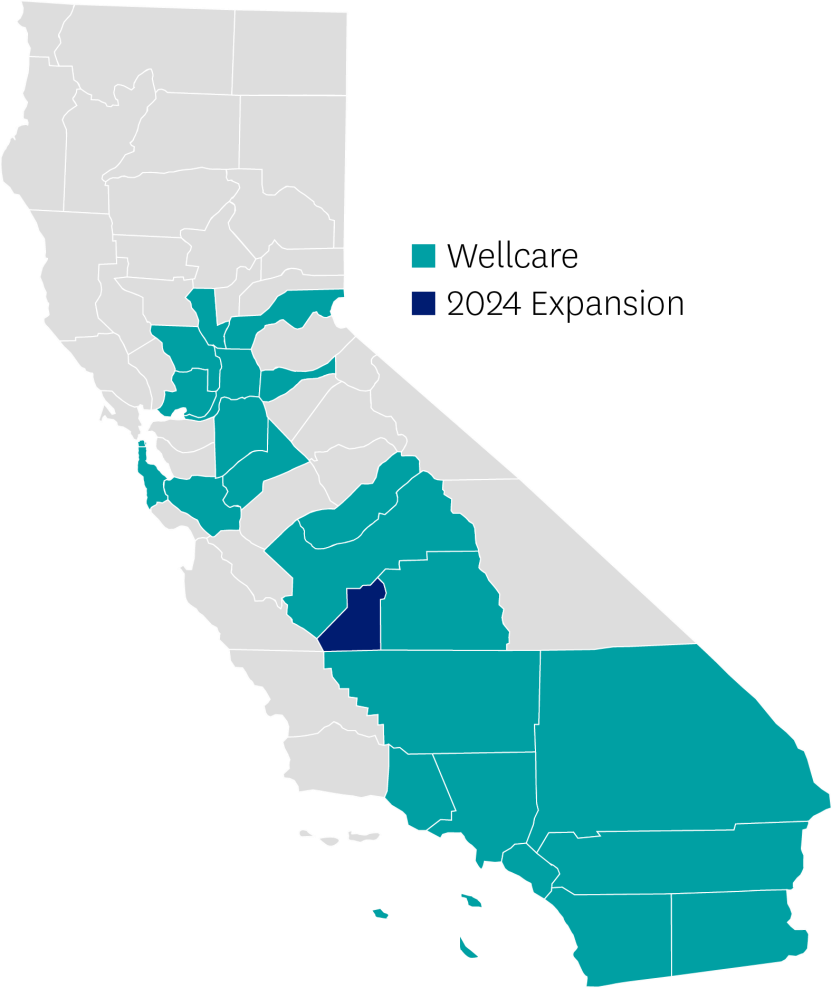 Wellcare
2024 Expansion
Confidential and Proprietary Information
California – South | At a Glance
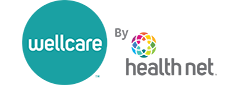 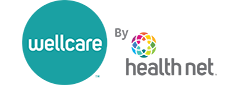 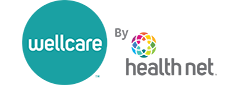 Confidential and Proprietary Information
California – South | At a Glance
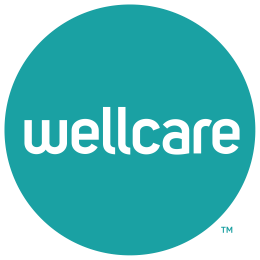 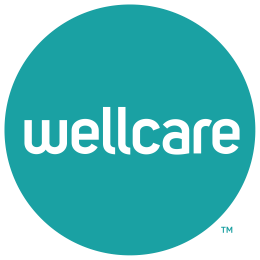 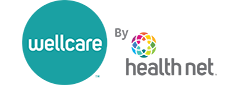 Confidential and Proprietary Information
California – North | Review
Consolidated into 11 MAPD products (HMO, PPO, C-SNP, D-SNP) offering in
16 counties
Metropolitan geography divided by Northern CA, San Joaquin Valley,
Central Valley.
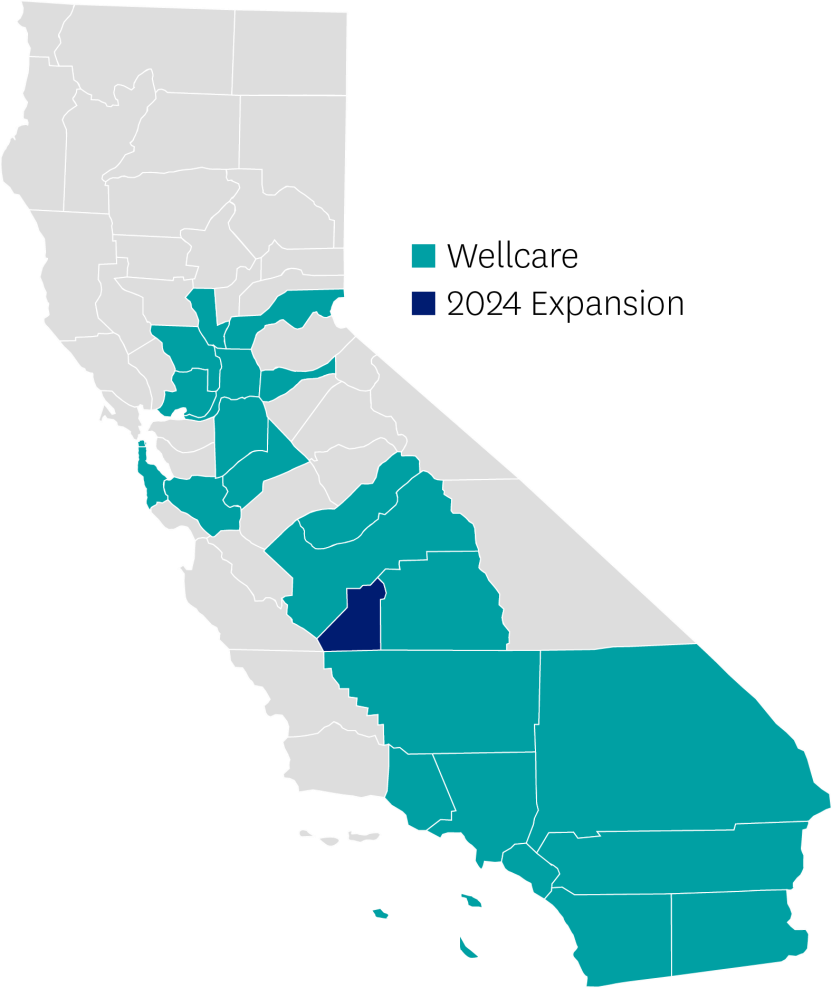 Wellcare
NorCal: Placer, Sacramento, San Francisco, San Mateo, Santa Clara, Solano, Yolo
San Joaquin Valley: Stanislaus and San Joaquin
Central Valley: Fresno, Kern, Kings, Madera, Tulare
2024 Expansion
Rural geography – Amador and Sutter continue to offer Wellcare No Premium
Open PPO.
Competitors: Alignment, Anthem, Bright New Day/Central Health, Humana, UHC
2024 impacted counties:
Kings - expansion
Alameda, Contra Costa – non-renewal
San Joaquin DSNP H5087-027 moving to D-SNP H3561-001
Big drivers: Exclusive Aligned Enrollment opportunity, co-branded with CalViva
Health, broad provider networks and enhanced ancillary benefits
Confidential and Proprietary Information
California – North | Service Area
Wellcare Continued Coverage Counties:
Amador, Fresno, Kern, Madera, Placer, Sacramento, San Francisco, San
Joaquin, San Mateo, Santa Clara, Solano, Stanislaus, Sutter, Tulare, Yolo
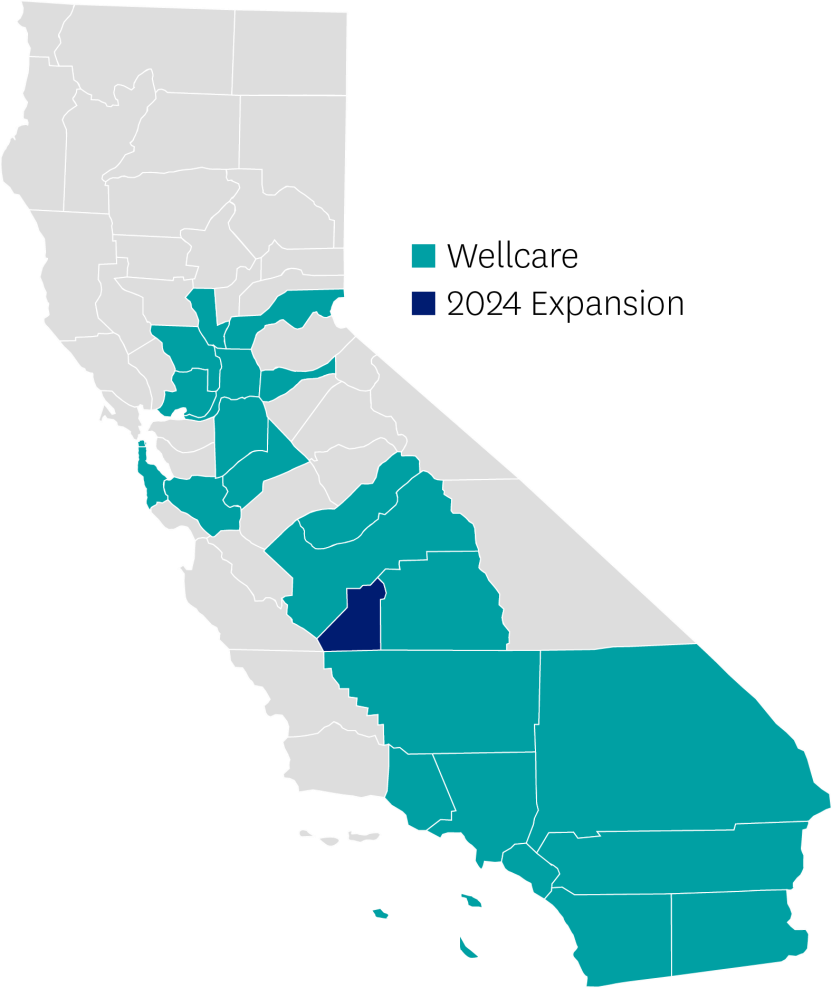 Wellcare
2024 Expansion Counties:
Kings

2024 Reduction Counties:
Alameda and Contra Costa – Non-Renewal

2024 Reduction Plans:
2024 Expansion
All NorCal counties – Term Wellcare Patriot Giveback H0562-044
All NorCal counties – Term Wellcare Assist H0562-127
Santa Clara – Term No Premium, added Premium Ultra H0562-009
Fresno, San Francisco – Term Specialty No Premium C-SNP H0562-118.
Sacramento, Placer – Term Wellcare No Premium H0562-124
San Joaquin – D-SNP H5087-027 moving to DSNP H3561-001
Confidential and Proprietary Information
California – North| At a Glance
Confidential and Proprietary Information
California – North| At a Glance
*New expansion county
†Unused OTC amounts carry over to the next month. The amount loaded into the card is combined with benefit allowance under VBID (gas, utilities, rent assistance, and healthy food). Member may use the
loaded allowance interchangeably between OTC and VBID benefits, as member best sees fit for their needs.
Additional eligibility is required to qualify for SSBCI benefits.
Confidential and Proprietary Information
Confidential and Proprietary Information
Hawaii | Review
Geography: Hawaii consists of 6 islands but grouped into 4 counties: Honolulu, Hawaii, Kauai, Maui (Maui, Lanai, Molokai); air travel is needed to go between counties
Urban geography: Honolulu
Rural geography: Hawaii, Kauai, and Maui
Top competitors: UHC, Humana, HMSA, Kaiser, Devoted
Network highlights: Hawaii Senior Medical Group, FQHCs
(Hawaii Island Community Health Center), QCIPN
Big drivers: NEW spendable card (D/V/H, OTC, Gas, Utilities), fitness, dental with dentures, acupuncture, chiropractic, vision, and hearing
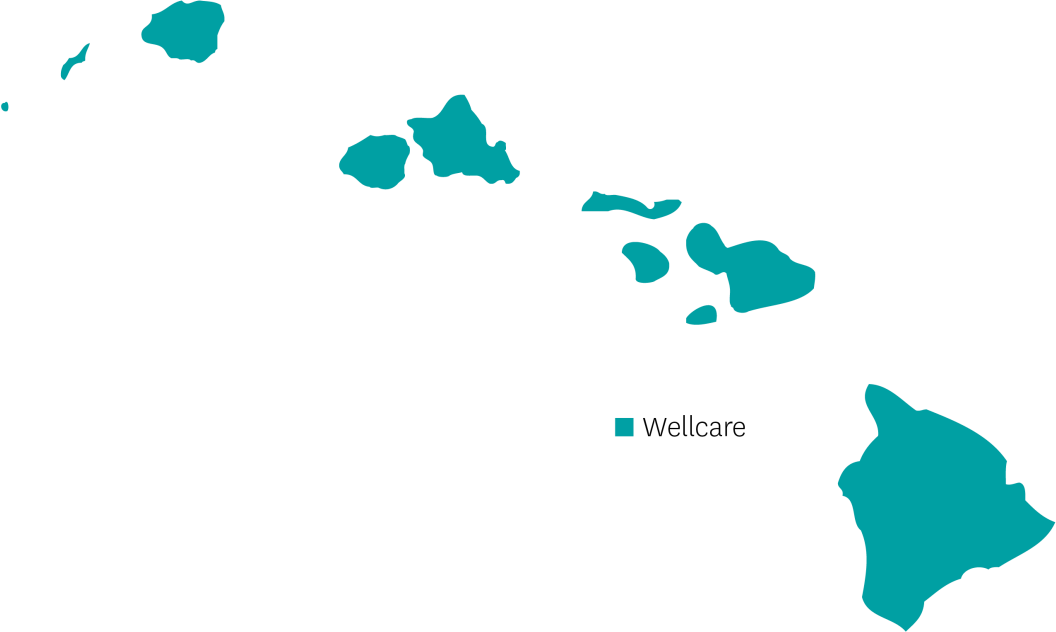 Wellcare
Confidential and Proprietary Information
Hawaii | Service Area
Wellcare Continued Coverage Counties:
Hawaii, Honolulu, Kauai, Maui


Branding Bridge by Market All Product:
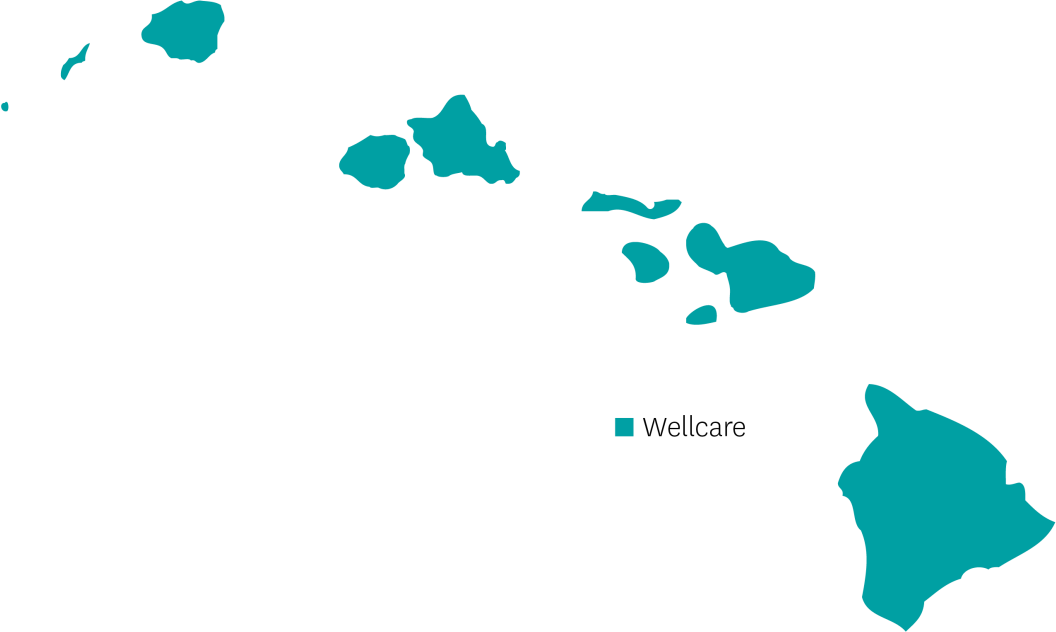 Wellcare
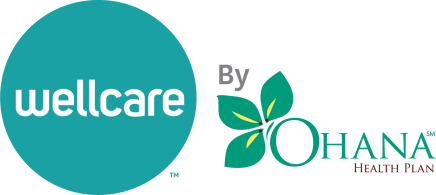 Confidential and Proprietary Information
Hawaii | At a Glance
Confidential and Proprietary Information
Nevada | Review
6 MAPD products (HMO, PPO, C-SNP, D-SNP), 3 PDP
IPA co-branded products in Clark/Nye counties (P3/Arkos)
Metropolitan geography - Clark, Washoe
Rural geography - Carson City, Lyon, Nye, Churchill, Douglas, Storey
Rural areas are predominately D-SNP
Competitors: UHC, Humana, Aetna
Provider reciprocity/no referrals required
Reciprocity between Carson City, Lyon, Washoe, Douglas, Churchill, Storey
Big drivers: additional supplemental benefits
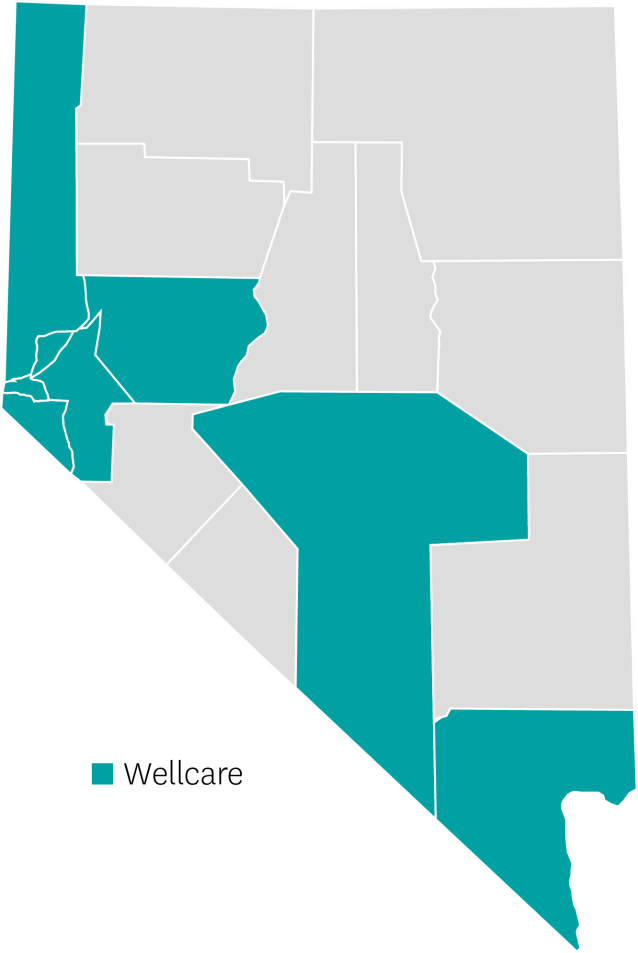 Wellcare
Confidential and Proprietary Information
Nevada | Service Area
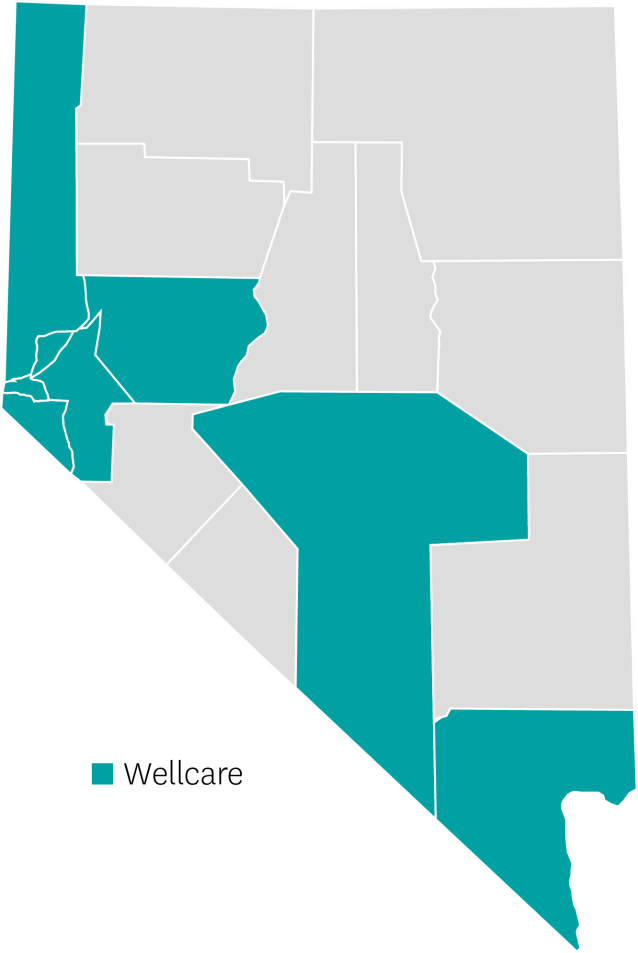 Wellcare Continued Coverage Counties:
Carson City, Churchill, Clark, Douglas, Lyon, Nye,
Storey, Washoe


Branding Bridge by Market All Product:
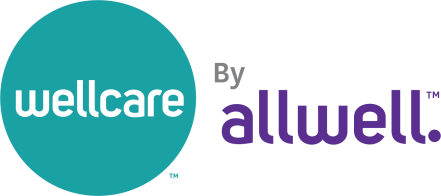 Wellcare
Confidential and Proprietary Information
Nevada | At a Glance
Confidential and Proprietary Information
Nevada | At a Glance
Confidential and Proprietary Information
Additional eligibility is required to qualify for SSBCI benefits.
New Mexico | Review
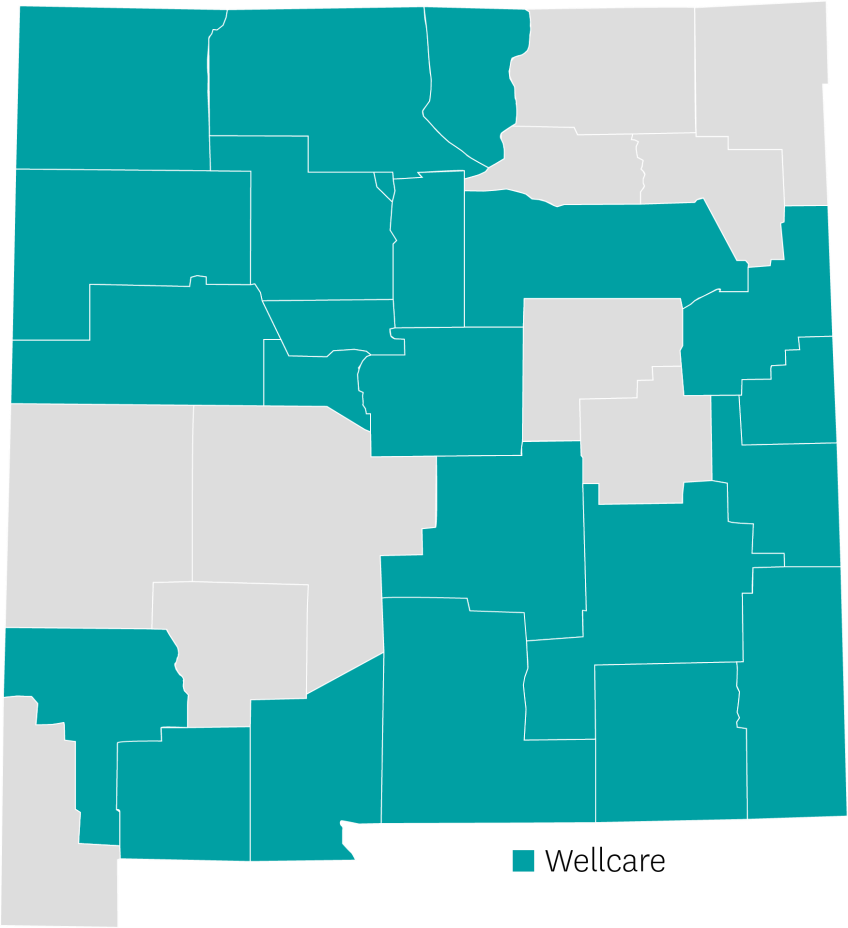 Metropolitan geography: Bernalillo, Dona Ana, Sandoval,
Santa Fe
Rural geography: San Juan, Rio Arriba, Taos, McKinley, Torrance, Valencia, Roosevelt, Quay, Luna, Curry, Cibola, Chaves, Eddy, Grant, Lea, Lincoln, Los Alamos, Otero, San Miguel
Competitors: Presbyterian & Humana
Provider reciprocity across states (AZ, CO, TX)
Ongoing provider expansion statewide
Big drivers: additional supplemental benefits (i.e., DVH, D-SNP
Grocery Card) and network
PPO options
Wellcare
Confidential and Proprietary Information
New Mexico | Service Area
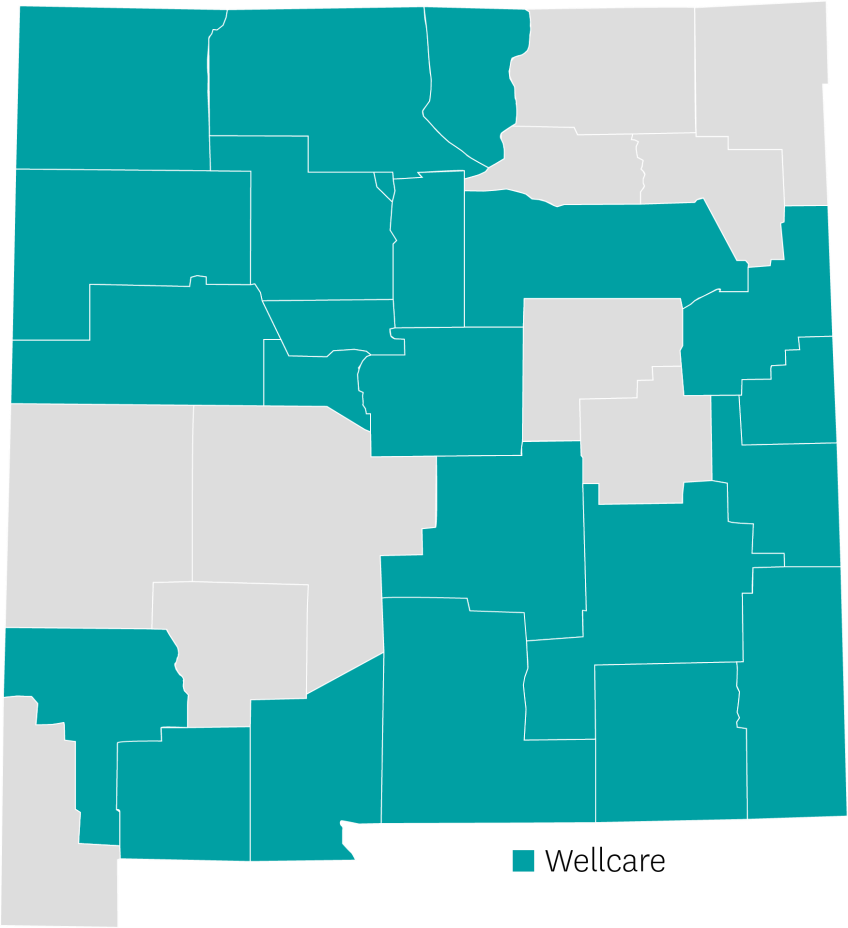 Wellcare Continued Coverage Counties:
Bernalillo, Chaves, Cibola, Curry, Dona Ana, Eddy, Grant, Lea, Lincoln, Los Alamos, Luna, McKinley, Otero, Quay, Rio Arriba, Roosevelt, *San Juan, San Miguel, Sandoval, Santa Fe, Taos, Torrance, Valencia
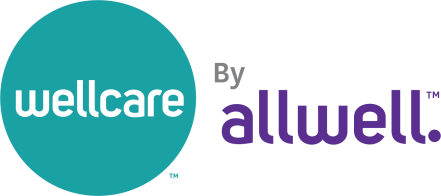 Wellcare
Confidential and Proprietary Information
New Mexico | At a Glance
Confidential and Proprietary Information
New Mexico | At a Glance
*New expansion county
Confidential and Proprietary Information
Oregon | Review
Top competitors are UHC, Kaiser, Regence
Broad provider network across the state
(24 hospital systems statewide)
Portland metro (including Vancouver in Clark
county, WA) is the largest area/population.
Remaining service areas are mainly rural, creating a huge selling opportunity.
Wellcare No Premium PPO Open expanded to all
13 PPO counties
No referrals required on all products.
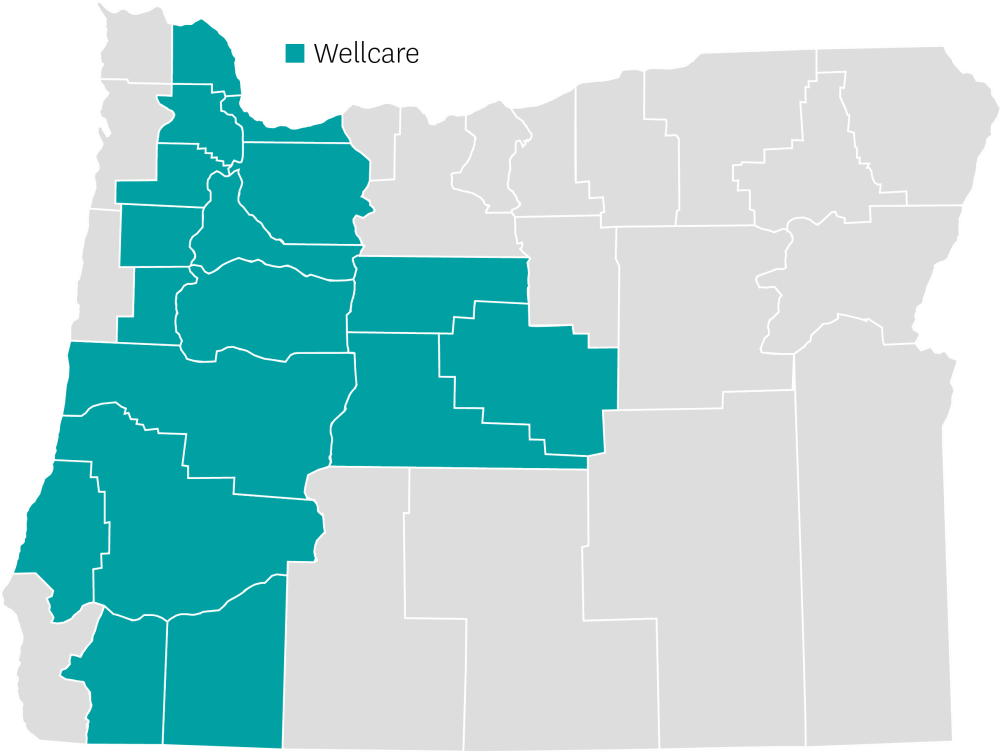 Wellcare
Confidential and Proprietary Information
Oregon | Service Area
Wellcare Continued Coverage Counties:
Benton, Clackamas, Columbia, Coos, Crook, Deschutes, Douglas, Jackson, Jefferson, Josephine, Lane, Linn, Marion, Multnomah, Polk, Washington, Yamhill, Clark County, WA

Branding Bridge by Market:

H5439 (OR, WA); H6815 products
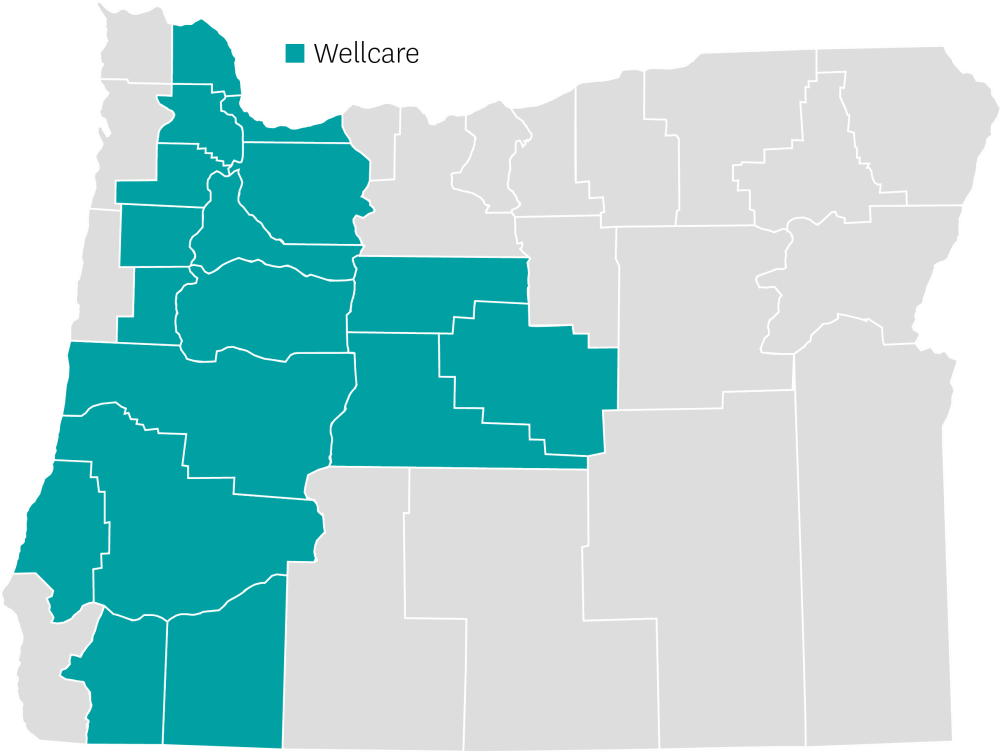 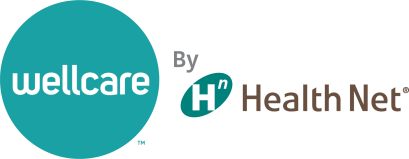 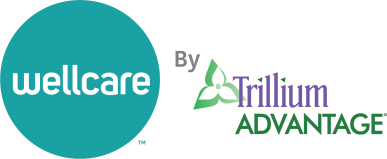 D-SNP only – H2174
Wellcare
Confidential and Proprietary Information
Oregon | At a Glance
Confidential and Proprietary Information
Oregon | At a Glance
Confidential and Proprietary Information
Oregon | At a Glance
Confidential and Proprietary Information
Washington | Review
17-county expansion for 2024
West gets a lot of rain and commerce is mainly tech and
manufacturing.
Central and East are more of a dry climate and
commerce is agriculture and ranching.
Broad range of products available throughout counties in 2024 – HMO, D-SNP, PPO, including Give Back and PPO D-SNP
Network anchored by key hospital/physician groups;
actively contracting with expansion
Top competitors are UHG, Humana, and Aetna
Main differentiation is breadth of ancillary and "extra"
benefits: OTC, Dental, Vision, Fitness, and VBID
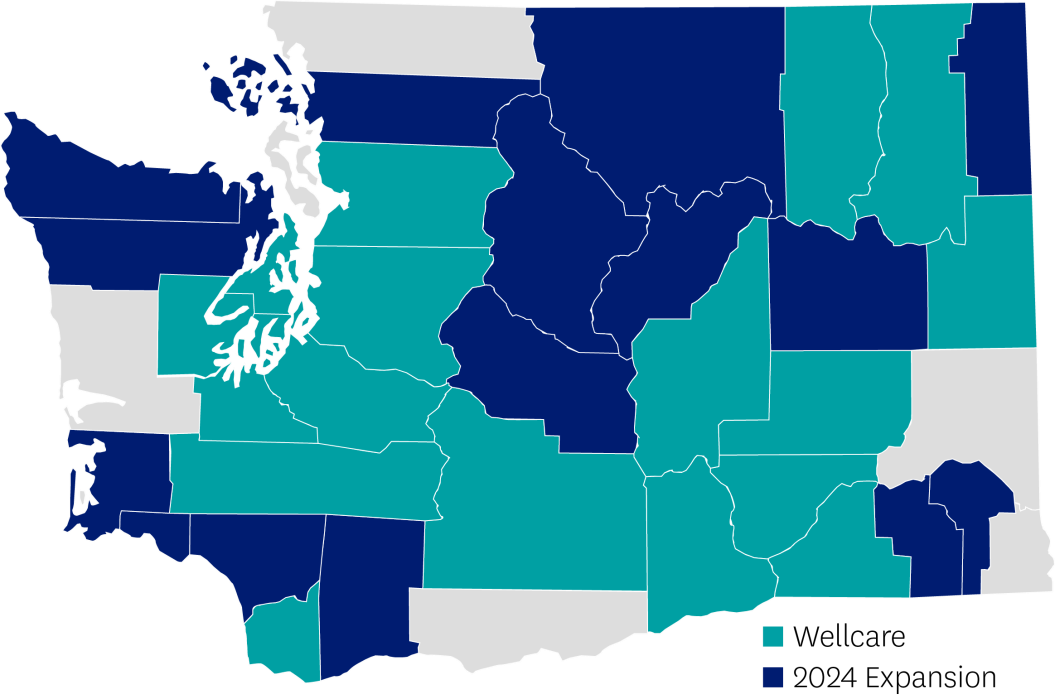 Wellcare
2024 Expansion
Confidential and Proprietary Information
Washington | Service Area
Wellcare Continued Coverage Counties:
Adams, Benton, Ferry, Franklin, Grant, Kitsap, King, Lewis, Mason, Pierce, Snohomish, Spokane, Stevens, Thurston, Walla Walla, Yakima

2024 Expansion Counties:
Chelan, Clallam, Clark, Columbia, Cowlitz, Douglas, Garfield, Jefferson, Kittitas, Lincoln, Okanogan, Pacific, Pend Oreille, San Juan, Skagit, Skamania, Wahkiakum

Branding:
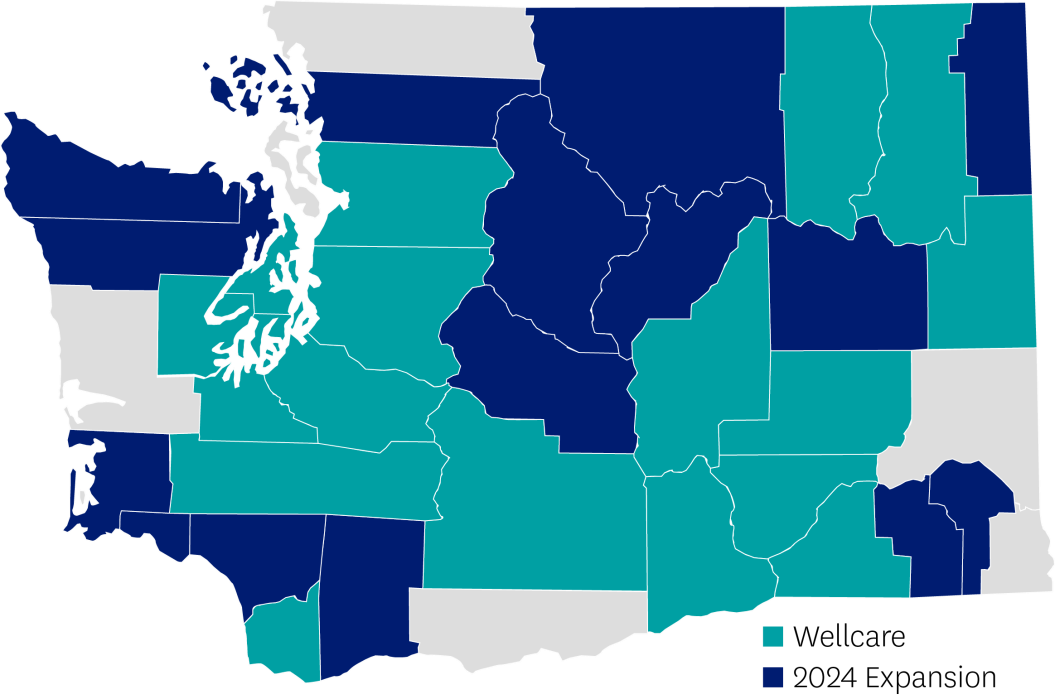 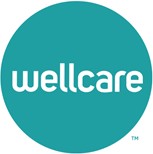 Wellcare
2024 Expansion
Confidential and Proprietary Information
Washington | At a Glance
Confidential and Proprietary Information
Washington | At a Glance
Confidential and Proprietary Information
West Market Summary
Coming together as one brand – Wellcare
Seven markets
20 county expansions
Increased product expansion across existing footprints
Enhanced medical and supplemental benefits across ALL markets
Expanded networks in each market
Strong local sales leadership and sales support teams in each market
Confidential and Proprietary Information
South Region Markets
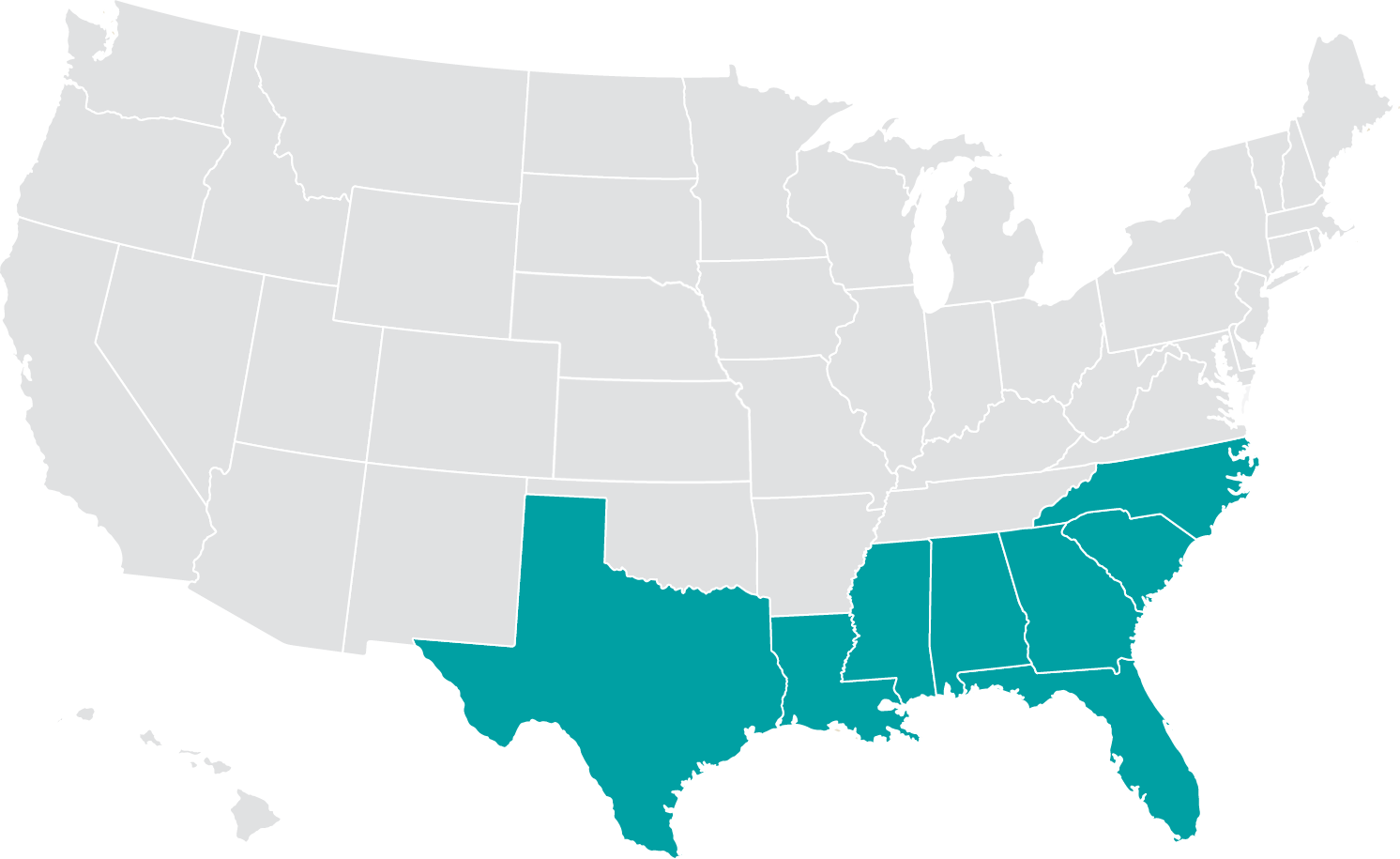 EXISTING 2023 MARKETS
Alabama
Florida
Georgia
Louisiana
Mississippi
North Carolina
South Carolina
Texas
Confidential and Proprietary Information
South Eligibles and Penetration
Confidential and Proprietary Information
Alabama | Review
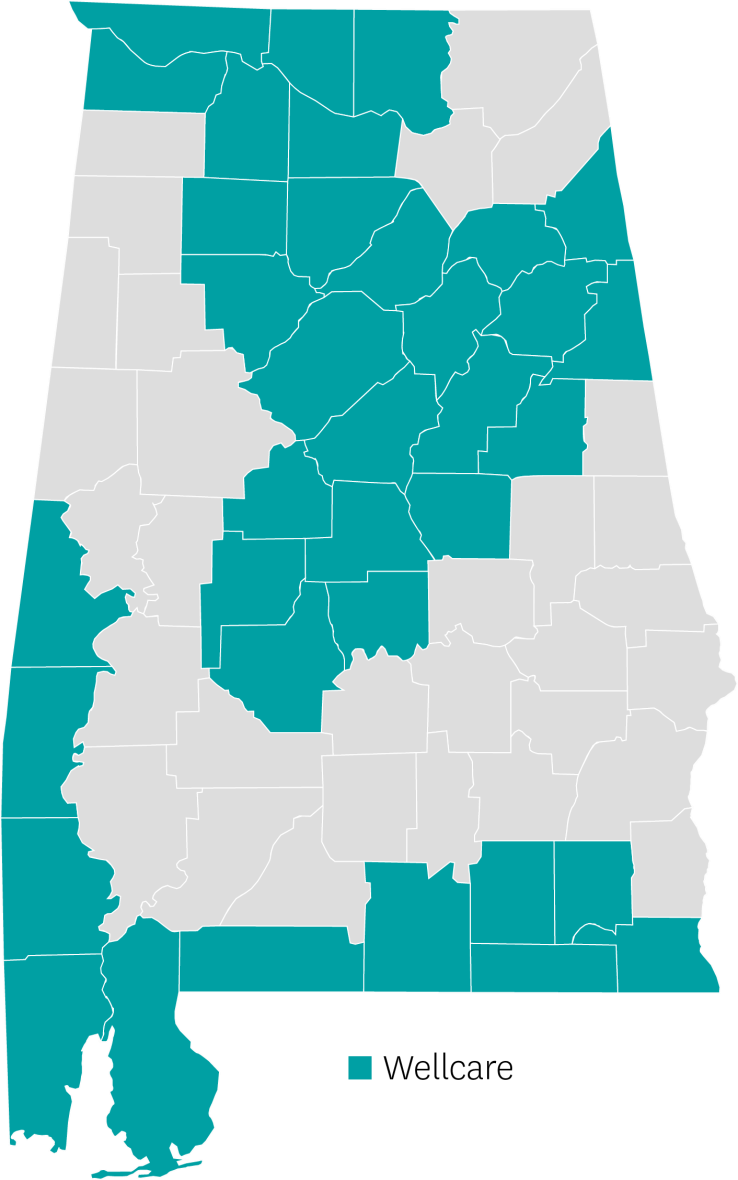 Jason Arbour – Sales Manager AL, LA, MS
Extremely competitive in PPO and D-SNP plans
Up to $187/month Spendables Visa
Key Providers: St. Vincent, Tenant’s Providers (Baptist Hospitals), USA, Providence, Grandview, Crestwood, Huntsville (New), Helen Keller (New)
Advanced Provider Partner relationships:
Oak St Health, Physician Partners, Sage Health (New)
Focus on provider and broker education in existing counties
from large 2023 expansion
2024 new product expansion:
Competitive All Duals Plan built for partial duals
Wellcare
Confidential and Proprietary Information
Alabama | Service Area
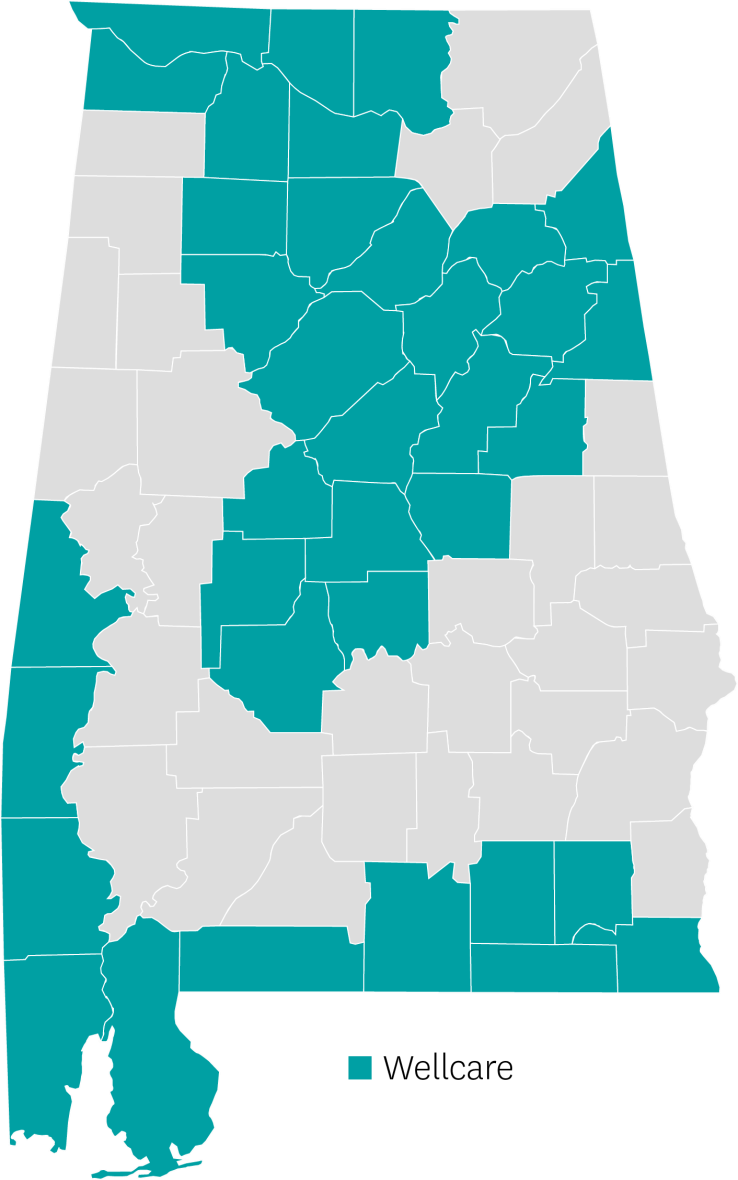 Wellcare Continued Coverage Counties:
Autauga, Baldwin, Bibb, Blount, Calhoun, Cherokee, Chilton, Choctaw, Clay, Cleburne, Coffee, Colbert, Coosa, Covington, Cullman, Dale, Dallas, Escambia, Etowah, Geneva, Houston, Jefferson, Lauderdale, Lawrence, Limestone, Madison, Mobile, Morgan, Perry, Shelby, St. Clair, Sumter, Talladega, Washington, Walker, Winston
Wellcare
Confidential and Proprietary Information
Alabama | At A Glance
Confidential and Proprietary Information
Louisiana | Review
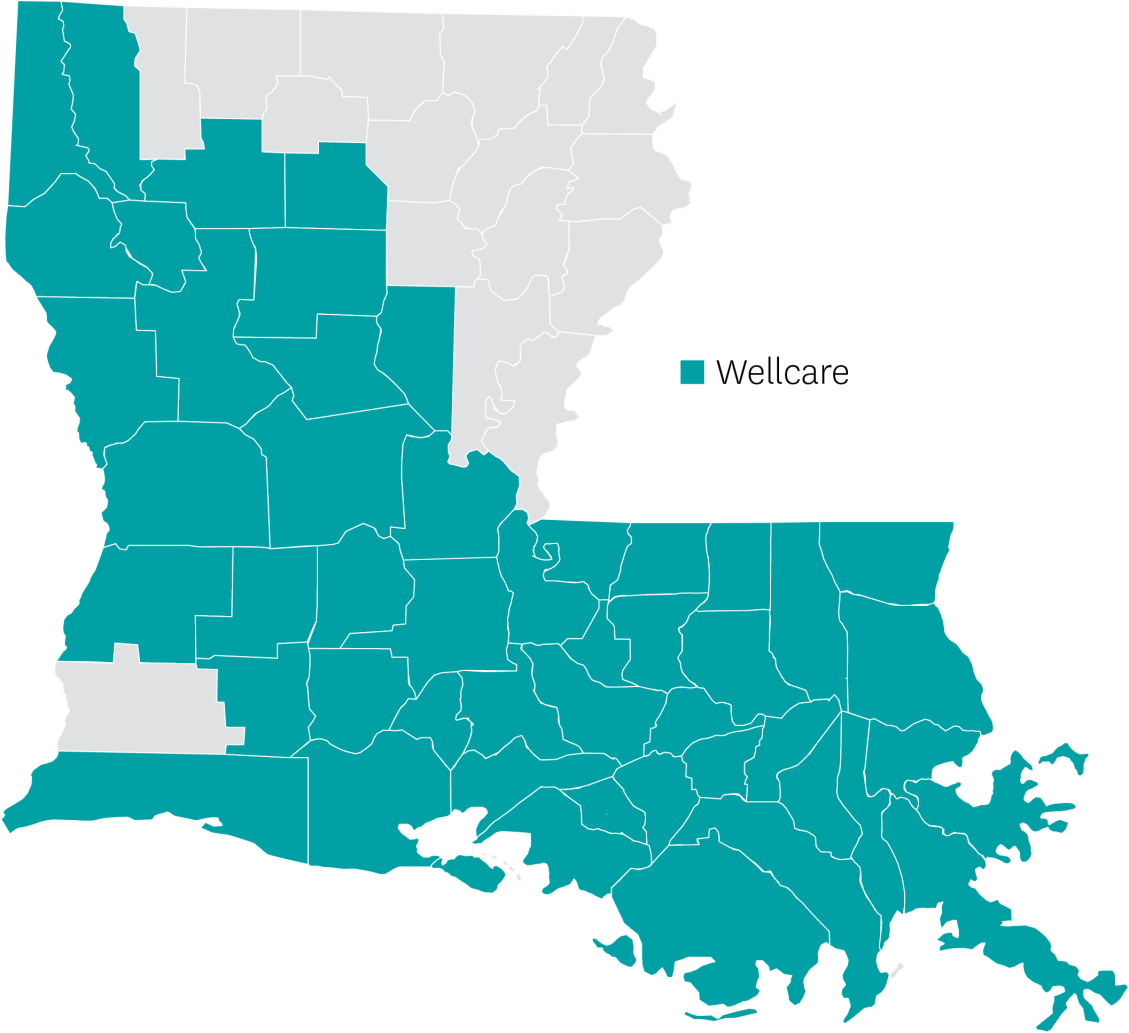 Jason Arbour – Sales Manager AL, LA, MS
Significant investment in D-SNP plans
Up to $240/mo Spendables Visa
Key health systems:
LCMC Health (New Orleans), FMOL (Baton Rouge), Lourdes (Lafayette), Baton Rouge General, St Tammany Hospital (New), and North Oaks Hospital (New)
Advanced Provider Partner relationships:
Centerwell, Oak Street Health, JenCare
2024 new product expansion:
Competitive All Duals Plan built for partial duals
Wellcare
Confidential and Proprietary Information
Louisiana | Service Area
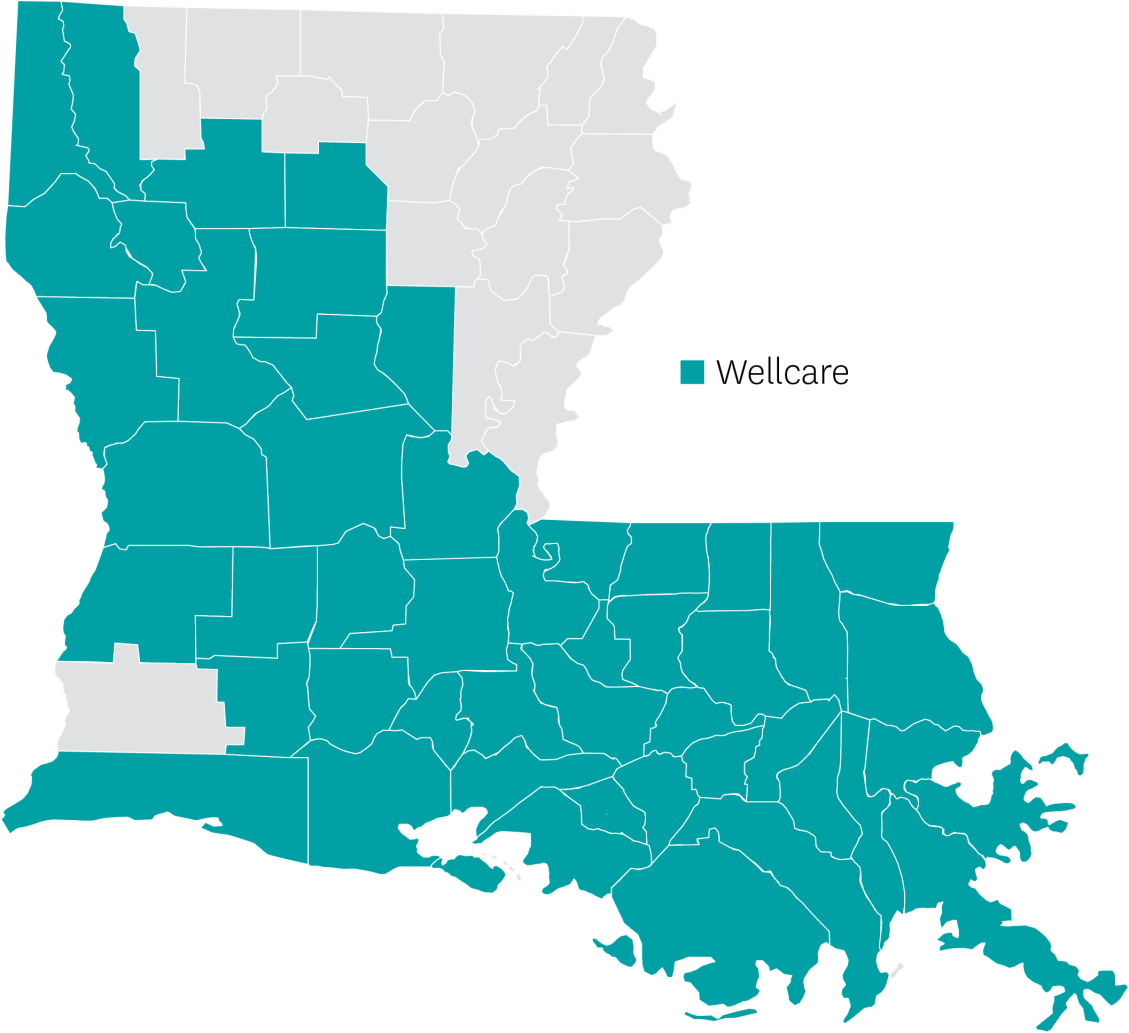 Wellcare Parishes:
Acadia, Allen, Ascension, Assumption, Avoyelles, Beauregard, Bienville, Bossier, Caddo, Cameron, De Soto, East Baton Rouge, East Feliciana, Evangeline, Grant, Iberia, Iberville, Jackson, Jefferson Davis, La Salle, Lafayette, Lafourche, Livingston, Natchitoches, Orleans, Plaquemines, Pointe Coupee, Rapides, Red River, Sabine, St. Bernard, St. Charles, St. Helena, St. James, St. John the Baptist, St. Landry, St. Martin, St. Mary, St. Tammany, Tangipahoa, Terrebonne, Vermilion, Vernon, Washington, West Baton, Rouge, West Feliciana, Winn
Wellcare
Confidential and Proprietary Information
Louisiana | At A Glance
Confidential and Proprietary Information
Mississippi | Review
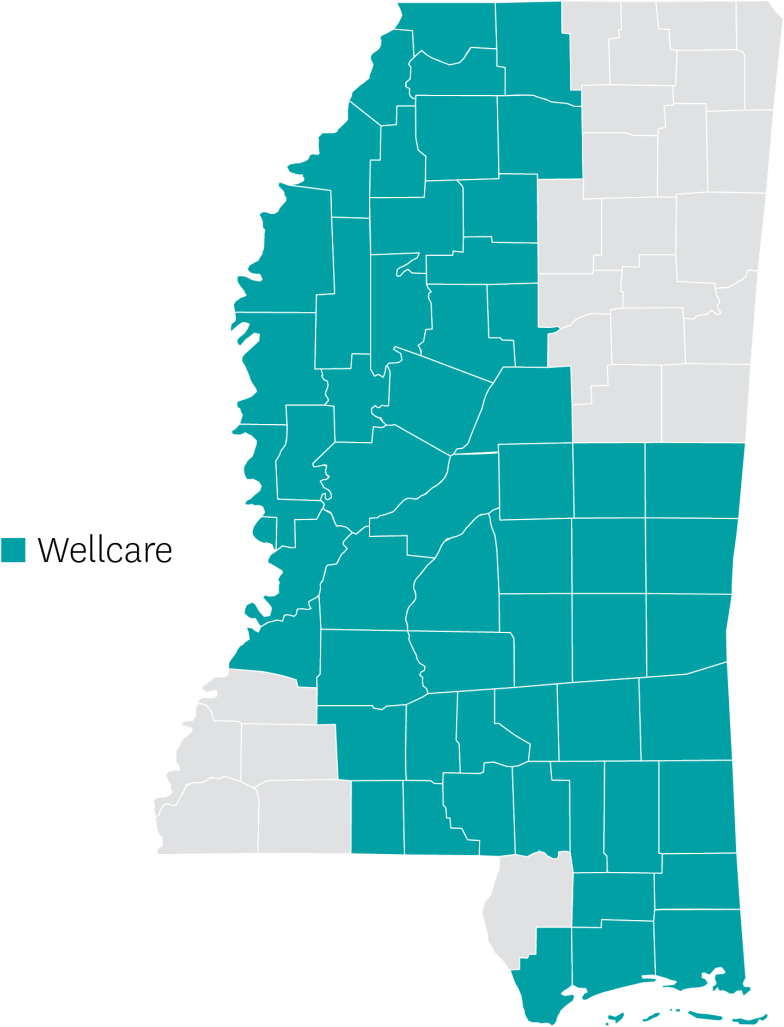 Jason Arbour – Sales Manager AL, LA, MS
Significant investment in D-SNP (HMO/PPO) plans
Up to $210/month rolling Wellcare Spendables Card
Currently only Giveback plan in MS
All major hospitals in Central and Gulf Coast in network
Baptist, UMC, St. Dominic, Merit, Singing River, and Memorial (recently contracted)
Strong local partnerships with providers, churches, food pantries,
non-profits, and senior centers
2024 new product expansion:
Competitive All Duals Plan built for partial duals
Wellcare
Confidential and Proprietary Information
Mississippi | Service Area
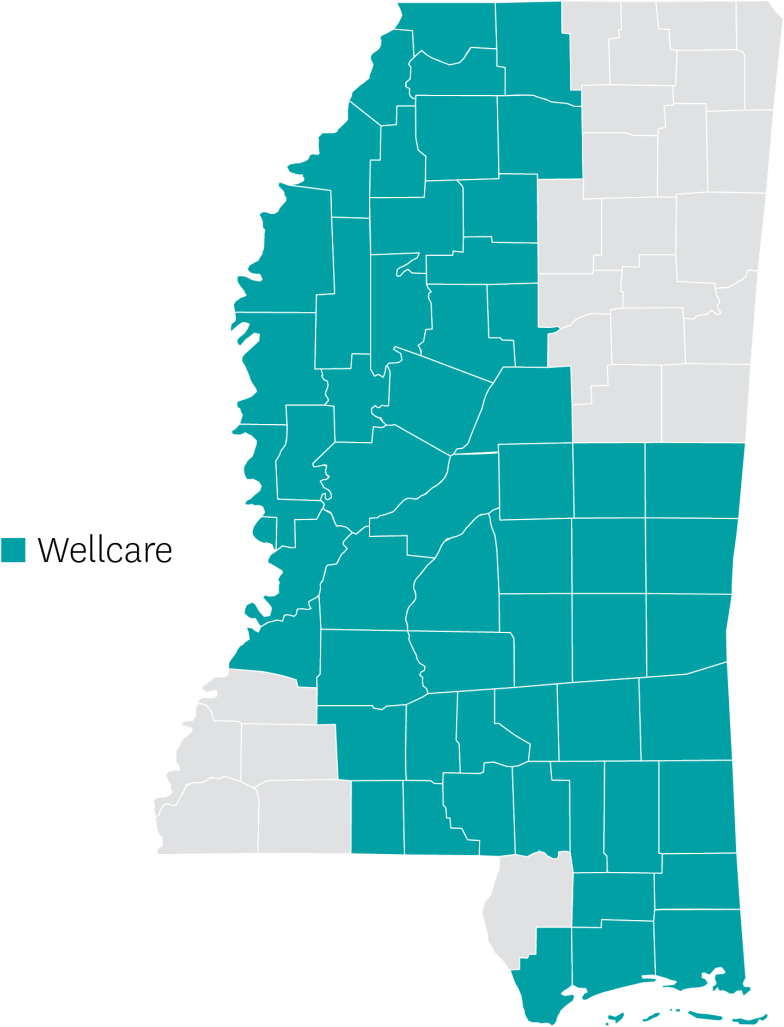 Wellcare Continued Coverage Counties:
Attala, Bolivar, Carroll, Claiborne, Clarke, Coahoma, Copiah, Covington, Desoto, Forrest, George, Greene, Grenada, Hancock, Harrison, Hinds, Holmes, Humphreys, Issaquena, Jackson, Jasper, Jefferson, Davis, Jones, Kemper, Lafayette, Lamar, Lauderdale, Lawrence, Leake, Leflore, Lincoln, Madison, Marion, Marshall, Montgomery, Neshoba, Newton, Panola, Perry, Pike, Quitman, Rankin, Scott, Sharkey, Simpson, Smith, Stone, Sunflower, Tallahatchie, Tate, Tunica, Walthall, Warren, Washington, Wayne, Yalobusha, Yazoo
Wellcare
Confidential and Proprietary Information
Mississippi | At A Glance
Confidential and Proprietary Information
Georgia | Review
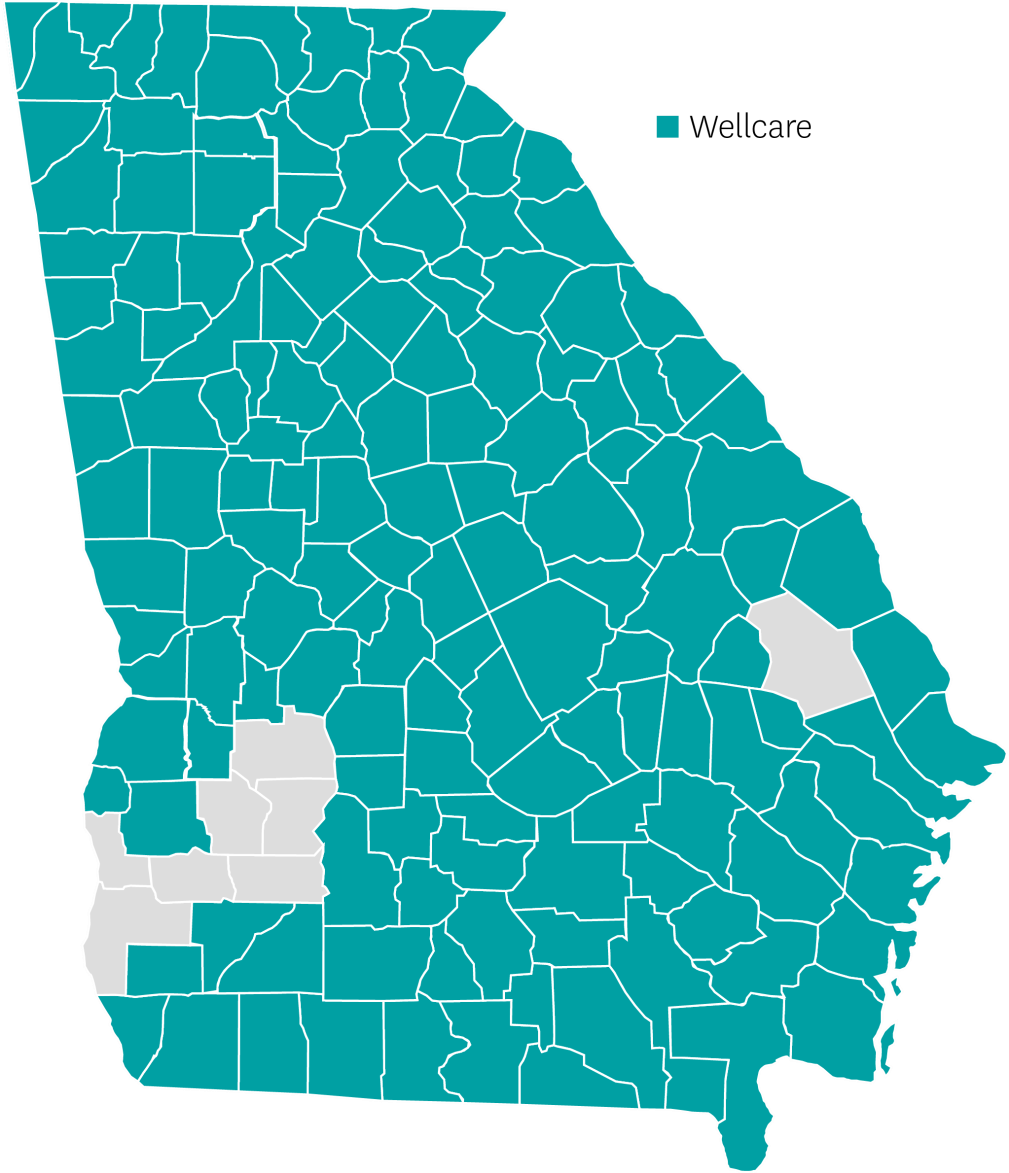 Ross Miller – Sales Manager GA, NC, SC
Experienced local sales team to support the market
Strong provider network statewide
Key provider relationships:
CenterWell
Seoul Medical Group (Atlanta)
ChenMed
Oak Street Health
Iora Health
New for 2024:
Wellcare
All Duals Plan throughout the footprint
Wellcare Spendables Card up to $140/month, rolling
Wellcare Mutual of Omaha No Premium Open (PPO)
Confidential and Proprietary Information
Georgia | Service Area
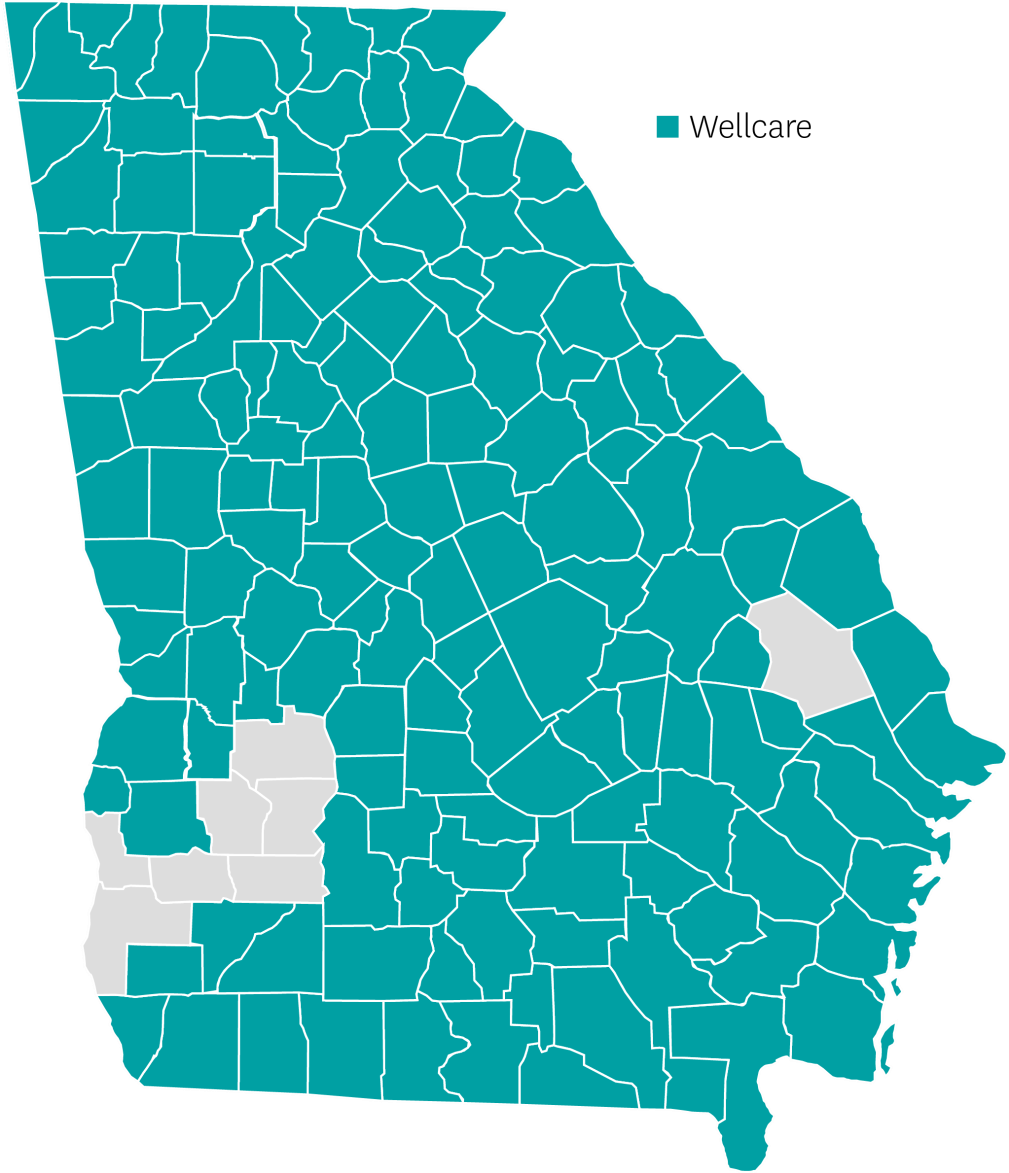 Wellcare Continued Coverage Counties:
Wellcare
Appling, Atkinson, Bacon, Baker, Banks, Baldwin, Barrow, Bartow, Ben Hill, Berrien, Bibb, Bleckley, Brantley, Brooks, Bryan, Burke, Butts, Camden, Candler, Carroll, Catoosa, Charlton, Chatham, Chattahoochee, Chattooga, Cherokee, Clarke, Clayton, Clinch, Cobb, Coffee, Colquitt, Columbia, Cook, Coweta, Crawford, Crisp, Dade, Dawson, Decatur, DeKalb, Dodge, Dooly, Douglas, Echols, Effingham, Elbert, Emanuel, Evans, Fannin, Fayette, Floyd, Forsyth, Franklin, Fulton, Gilmer, Glascock, Glynn, Gordon, Grady, Greene, Gwinnett, Habersham, Hall, Hancock, Haralson, Harris, Hart, Heard, Henry, Houston, Irwin, Jackson, Jasper, Jeff Davis, Jefferson, Jenkins, Johnson, Jones, Lamar, Lanier, Laurens, Liberty, Lincoln, Long, Lowndes, Lumpkin, Macon, Madison, Marion, McDuffie, McIntosh, Meriwether, Miller, Mitchell, Monroe, Morgan, Montgomery, Murray, Muscogee, Newton, Oconee, Oglethrope, Paulding, Peach, Pickens, Pierce, Pike, Polk, Pulaski, Putnam, Quitman, Rabun, Randolph, Richmond, Rockdale, Schley, Screven, Seminole, Spalding, Stephens, Stewart, Talbot, Taliaferro, Tattnall, Taylor, Telfair, Thomas, Tift, Toombs, Towns, Treutlen, Troup, Turner, Twiggs, Union, Upson, Walker, Walton, Ware, Warren, Washington, Wayne, Webster, Wheeler, White, Whitfield, Wilcox, Wilkes, Wilkinson, Worth
Confidential and Proprietary Information
Georgia | At A Glance
Confidential and Proprietary Information
North Carolina | Review
Ross Miller – Sales Manger GA, NC, SC
Plans available in 71 of 100 counties
Key providers:
Atrium, Mission, UNC, First Health
Strong product offerings spanning all
socio-economic platforms
PPO D-SNP plan has strong value
proposition and rich benefits
All plans offered in current footprint
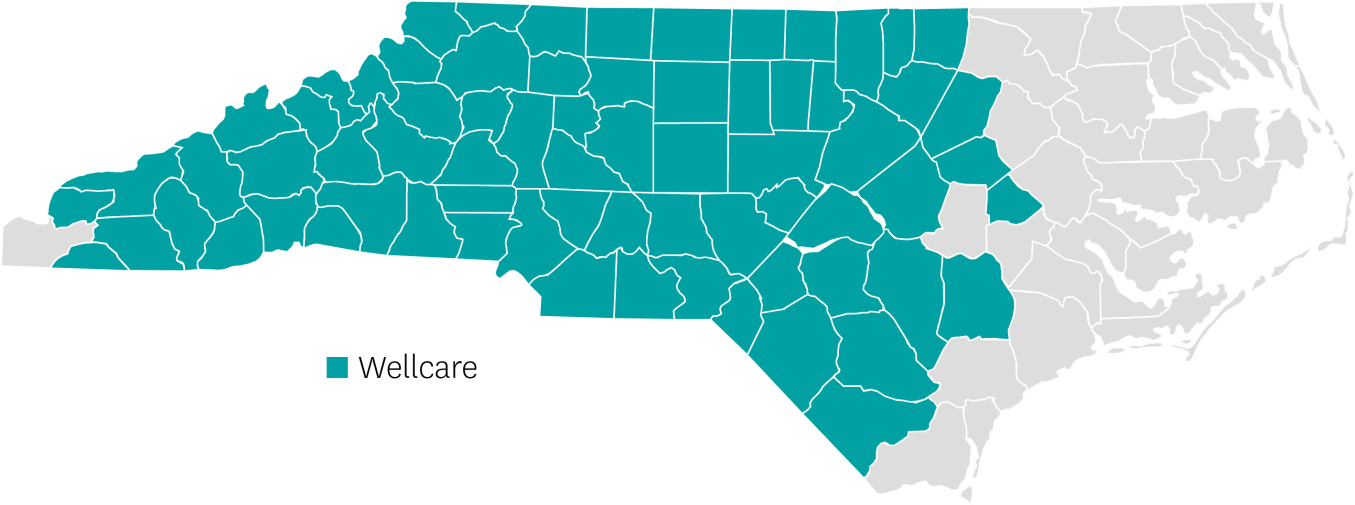 Wellcare
Confidential and Proprietary Information
North Carolina | Service Area
Wellcare Continued Coverage Counties:
Alamance, Alexander, Alleghany, Anson, Ashe, Avery, Bladen, Buncombe, Burke, Cabarrus, Caldwell, Caswell, Catawba, Chatham, Clay, Cleveland, Columbus, Cumberland, Davidson, Davie, Duplin, Durham, Forsyth, Franklin, Gaston, Graham, Granville, Greene, Guilford, Harnett, Haywood, Henderson, Hoke, Iredell, Jackson, Johnston, Lee, Lincoln, Macon, Madison, McDowell, Mecklenburg, Mitchell, Montgomery, Moore, Nash, Orange, Person, Polk, Randolph, Richmond, Robeson, Rockingham, Rowan, Rutherford, Sampson, Swain, Scotland, Stanly, Strokes, Surry, Transylvania, Union, Vance, Wake, Warren, Watauga, Wilkes, Wilson, Yadkin, Yancey
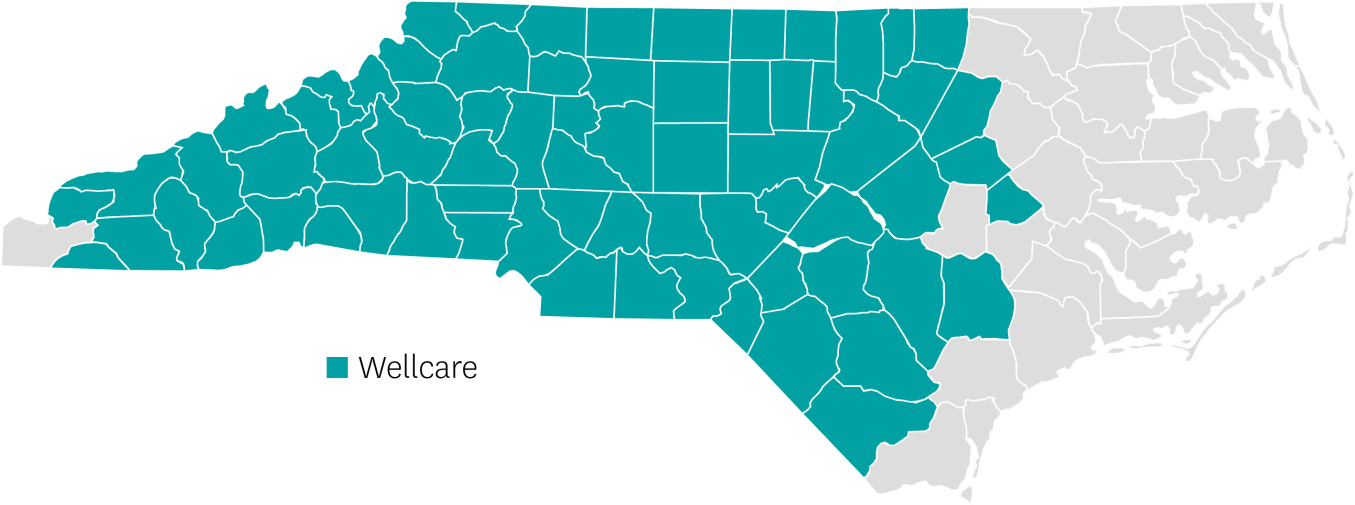 Wellcare
Confidential and Proprietary Information
North Carolina | At a Glance
Confidential and Proprietary Information
South Carolina | Review
Ross Miller – Sales Manager GA, NC, SC
All plans in all counties
Key providers:
PRISMA, ANMED, Lexington, McLeod, MUSC,
Roper St. Francis
Full product portfolio: HMO, PPO, Giveback, LIS, Giveback, MA Only, and D-SNP plans
Very competitive D-SNP PPO plan
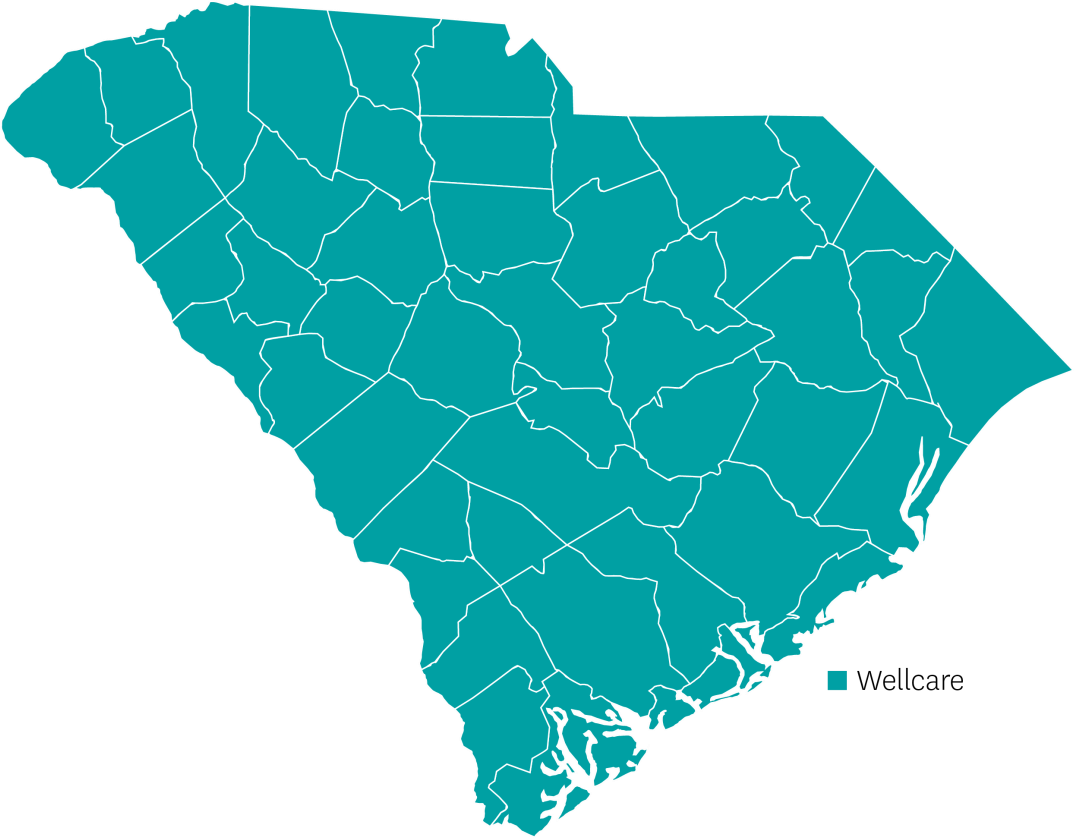 LIS Assist PPO plan with strong benefits
Wellcare
Confidential and Proprietary Information
South Carolina | Service Area
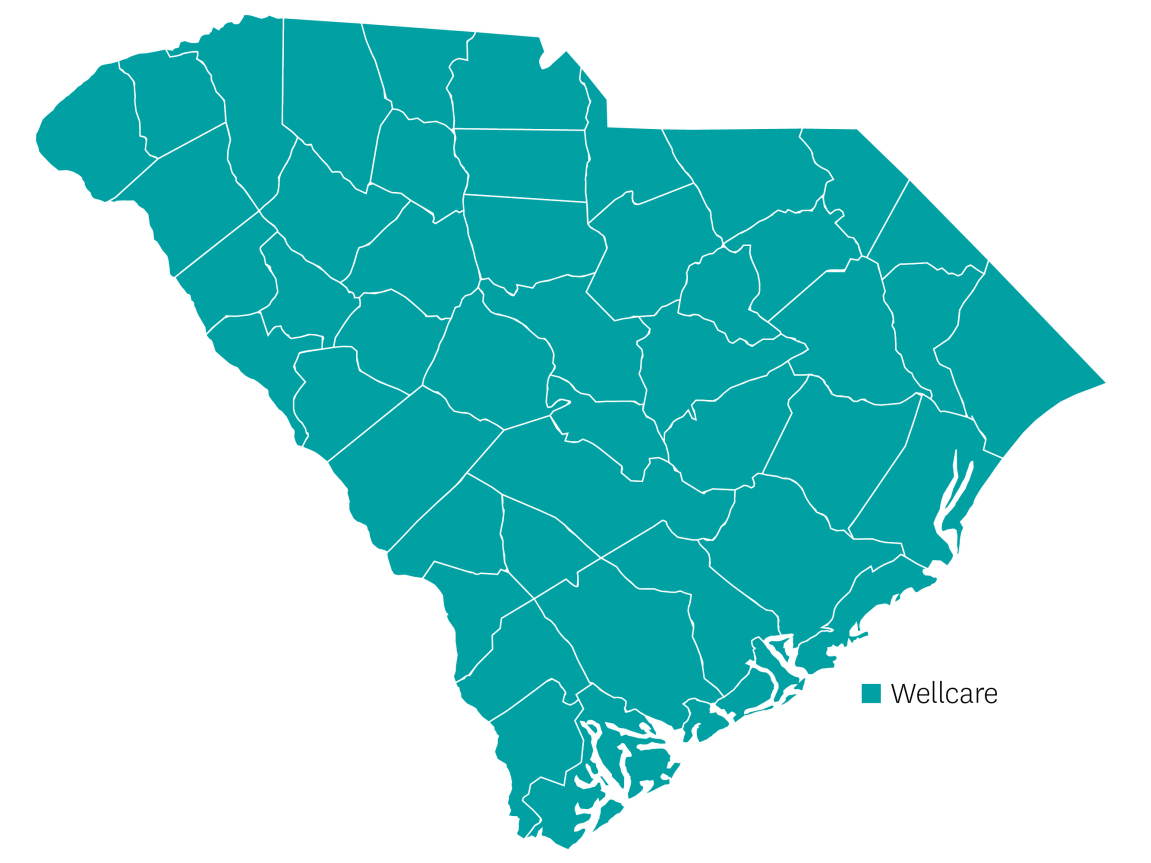 Wellcare Continued Coverage Counties:
Abbeville, Aiken, Allendale, Anderson, Bamberg, Barnwell, Beaufort, Berkeley, Calhoun, Charleston, Cherokee, Chester, Chesterfield, Clarendon, Colleton, Darling, Dillon, Dorchester, Edgefield, Fairfield, Florence, Georgetown, Greenville, Greenwood, Hampton, Horry, Jasper, Kershaw, Lancaster, Laurens, Lee, Lexington, Marion, Marlboro, McCormick, Newberry, Oconee, Orangeburg, Pickens, Richland, Saluda, Spartanburg, Sumter, Union, Williamsburg, York
Wellcare
Confidential and Proprietary Information
South Carolina | At a Glance
Confidential and Proprietary Information
Florida | Review
Joey Anselmo –  Sales Manager
Experienced local sales team to support the market
Strong relationships with:
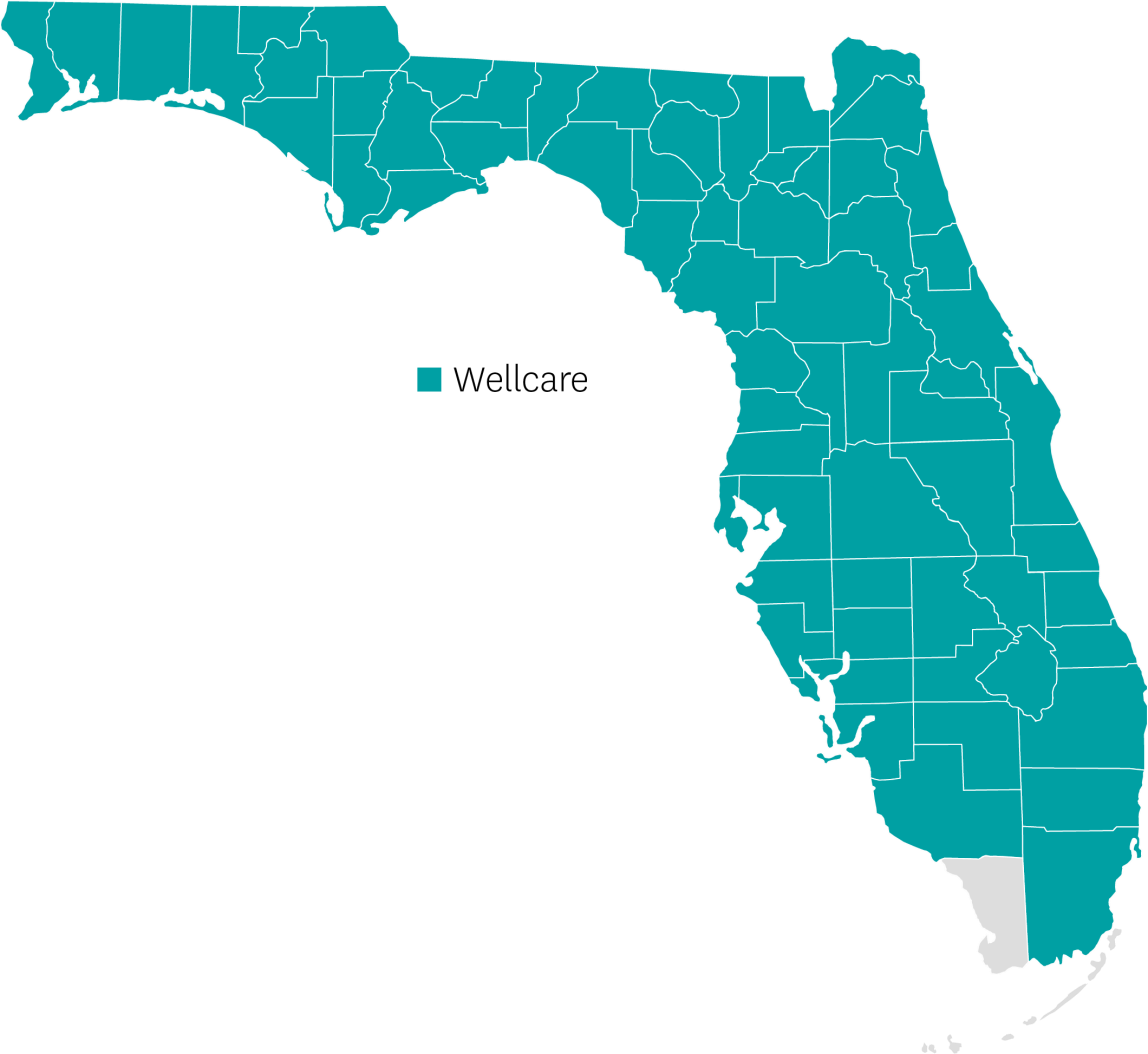 ChenMed/Dedicated
CenterWell
WellMed/Optum
InnovaCare
Physicians Partners
American Care
Palm Medical
IMA
Shands
CareMax
MaxHealth
MyCare
Wellcare
New for 2024:
Wellcare Spendable Card: D-SNP-OTC, utilities, rent assistance, gas pay-at-
pump, healthy food, and dental, vision, hearing allowance, up to
$205/month, rolling
Most counties will have higher giveback amounts
All 66 counties will have HMO,PPO, and D-SNP Plans
Confidential and Proprietary Information
Florida | Service Area
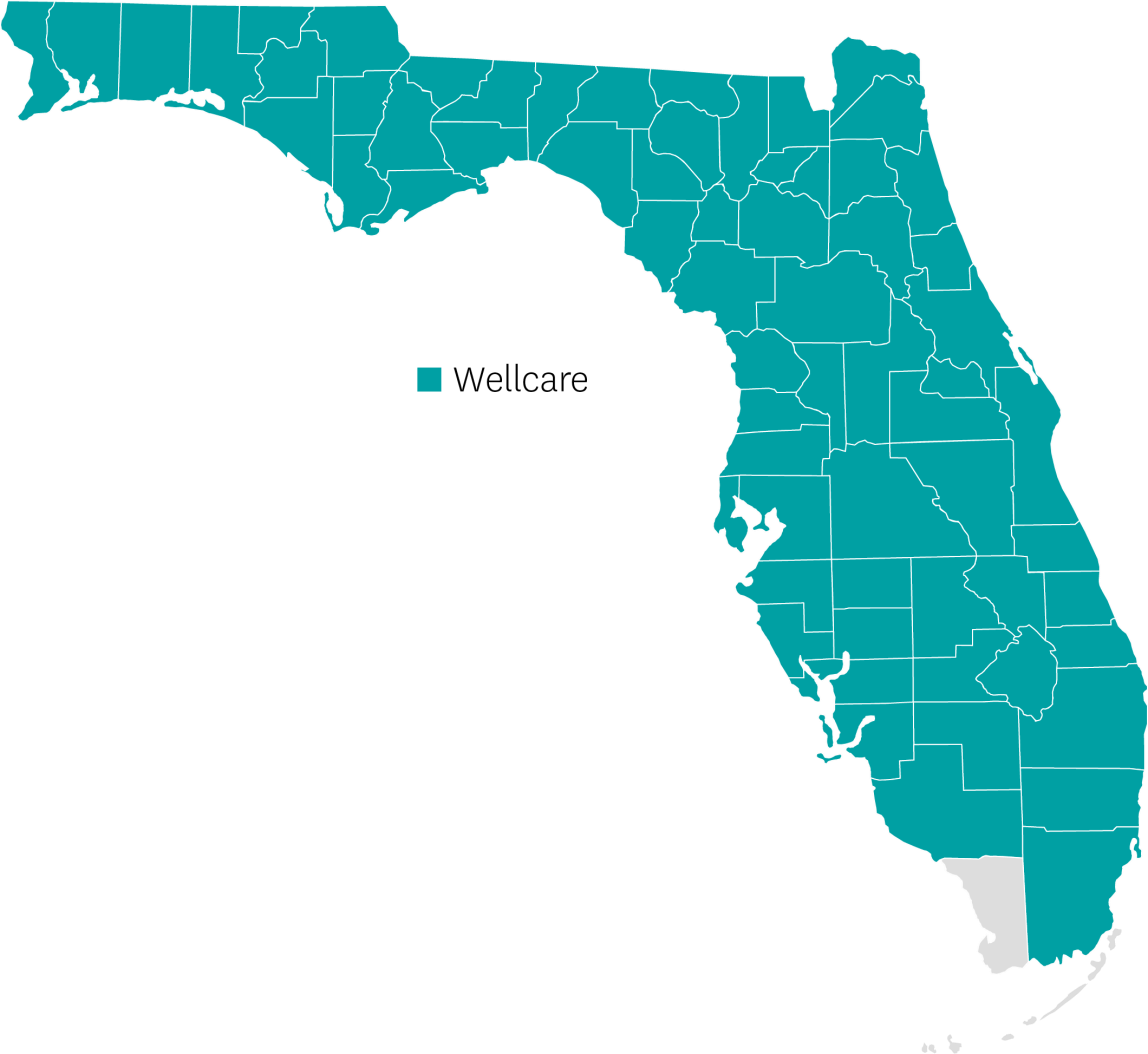 Wellcare Continued Coverage Counties:
Alachua, Baker, Bay, Bradford, Brevard, Broward, Calhoun, Citrus, Charlotte, Clay, Collier, Columbia, DeSoto, Dixie, Duval, Escambia, Flagler, Franklin, Gadsden, Gilchrist, Glades, Gulf, Hamilton, Hardee, Hendry, Hernando, Hillsborough, Highlands, Holmes, Indian River, Jackson, Jefferson, Lafayette, Lake, Lee, Leon, Levy, Liberty, Madison, Manatee, Marion, Martin,
Miami-Dade, Nassau, Okaloosa, Okeechobee, Orange, Osceola, Palm Beach, Pasco, Pinellas, Polk, Putnam, Santa Rosa, Sarasota, St. Johns, St. Lucie, Seminole, Sumter, Suwannee, Taylor, Union, Volusia, Wakulla, Walton, Washington
Wellcare
Confidential and Proprietary Information
Florida | At A Glance
Confidential and Proprietary Information
Texas | Review
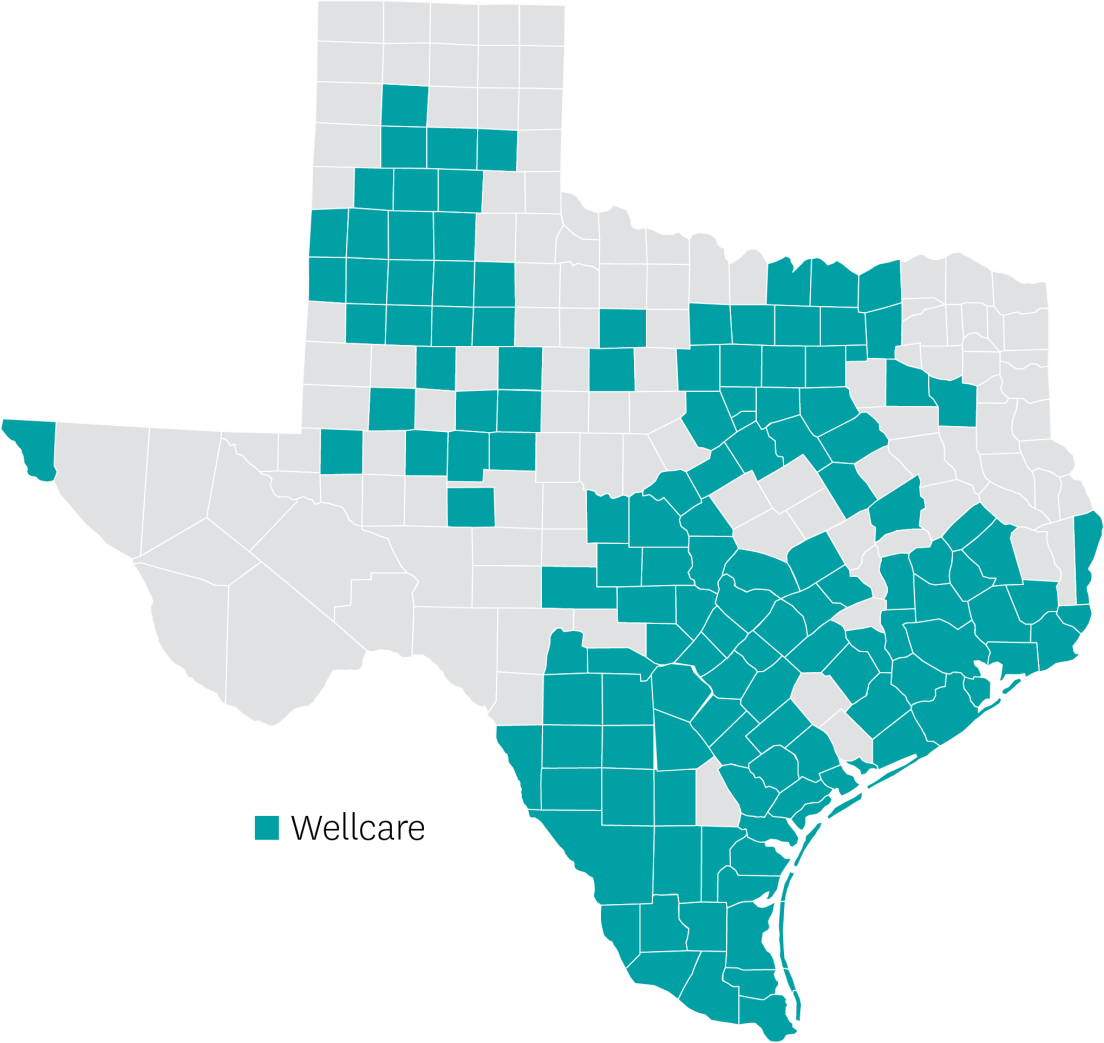 Jean Negrete – Sales Manager
Local sales teams supporting the markets of Austin, DFW, El Paso,
Houston, Rio Grande Valley, and San Antonio
Strong provider network statewide with key partners:
Oak Street Health, Valora Medical Group, WellMed (Dallas &
Houston), Cano Health, ChenMed, Village MD
2024 Product Expansion:
All Duals Plan for 2024!
Spendables card (OTC, Groceries/Healthy Food, Utility/Rent
Assistance, Gas)
Wellcare Dual Liberty
Wellcare Dual Access
Wellcare Giveback HMO
Ascension Complete Joint Venture: Wellcare Complete
Wellcare Mutual of Omaha No Premium Open (PPO) (Dallas and Houston)
Wellcare
Confidential and Proprietary Information
Texas | Service Area
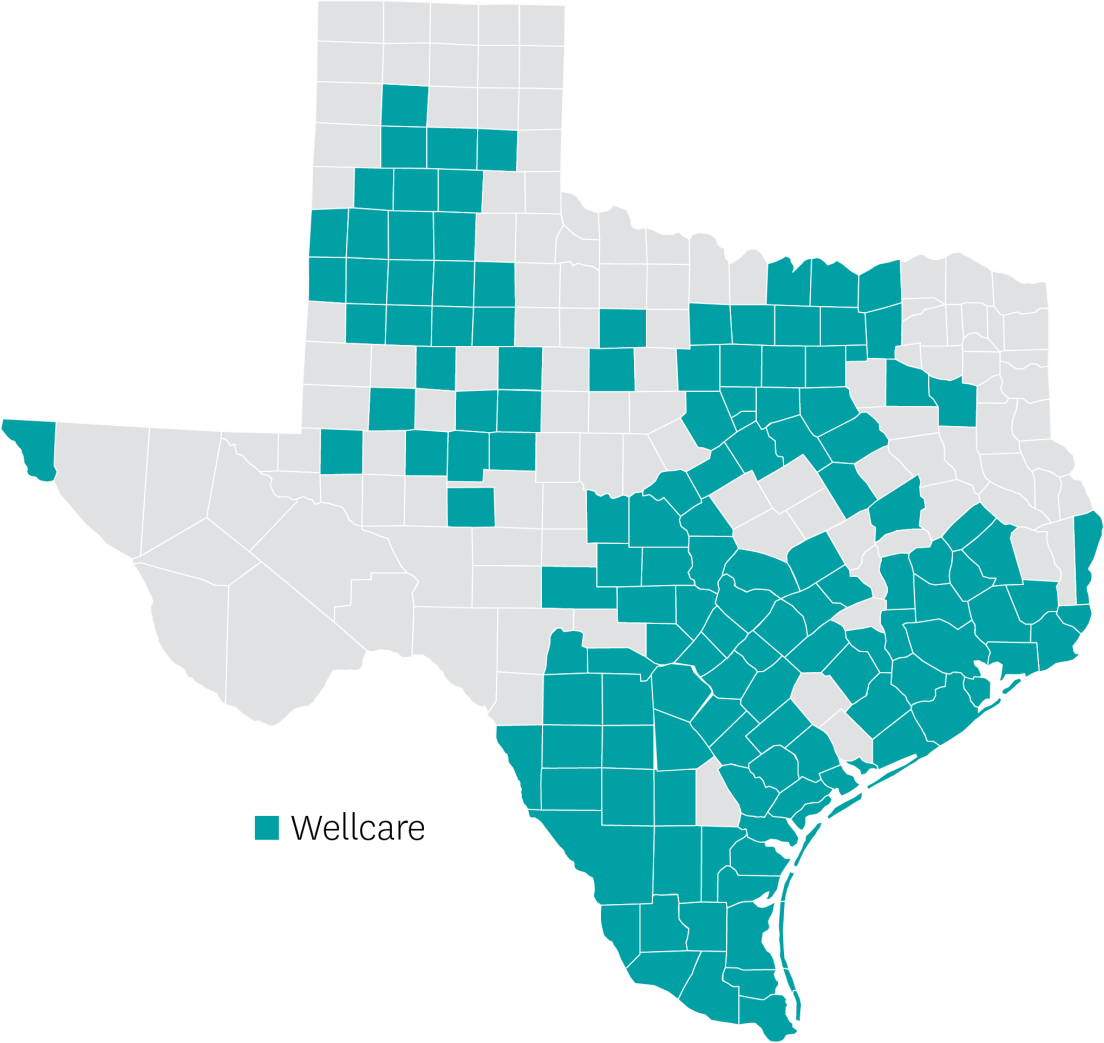 Wellcare Continued Coverage Counties:
Aransas, Armstrong, Atascosa, Austin, Bailey, Bandera, Bastrop, Bee, Brazoria, Bell, Bexar, Blanco, Borden, Bosque, Brooks, Burleson, Burnet, Caldwell, Calhoun, Cameron, Castro, Chambers, Cochran, Coke, Collin, Colorado, Comal, Cooke, Coryell, Crosby, Dallas, Denton, DeWitt, Dickens, Dimmit, Donley, Duval, Ector, El Paso, Ellis, Fort Bend, Galveston, Garza, Gillespie, Glasscock, Goliad, Gonzales, Grayson, Grimes, Guadalupe, Hardin, Hale, Harris, Hays, Hamilton, Hidalgo, Hill, Hockley, Hood, Hunt, Irion, Jefferson, Jack, Jim Hogg, Jim Wells, Johnson, Karnes, Kendall, Kenedy, Kent, Kimble, Kleberg, La Salle, Lamb, Lampasas, Leon, Lee, Liberty, Limestone, Llano, Lubbock, Lynn, Martin, Mason, Matagorda, Maverick, McCulloch, McLennan, McMullen, Medina, Milam, Mills, Mitchell, Montgomery, Navarro, Nolan, Nueces, Newton, Orange, Palo Pinto, Parker, Polk, Potter, Randall, Rockwall, Real, Refugio, San Jacinto, Starr, San Patricio, San Saba, Shackelford, Smith, Somervell, Starr, Sterling, Swisher, Tarrant, Terry, Throckmorton, Travis, Trinity, Uvalde, Van Zandt, Victoria, Walker, Waller, Webb, Wharton, Williamson, Willacy, Wilson, Wise, Zapata, Zavala
Wellcare
*Wellcare Complete Counties
Confidential and Proprietary Information
Texas | At A Glance
Confidential and Proprietary Information
South Market Summary
Addition of new plan: All Duals D-SNP in most markets across the region
Strong local support with resources for:
Supporting growth, strategic planning, marketing investments, and issue resolution
Local and virtual AEP kickoff meetings, trainings, and presentations
Field support for marketing, events, and supplies
Market deep dives on product and network
Improved provider network across all states
Competitive portfolio of products with a full spectrum of plans across all eligibility types and member preferences
(HMO, PPO, D-SNP, LIS, MA only, Low Premium, etc.)
Next steps:
Scheduling local and regional AEP meetings (virtual or in-person)
Confidential and Proprietary Information